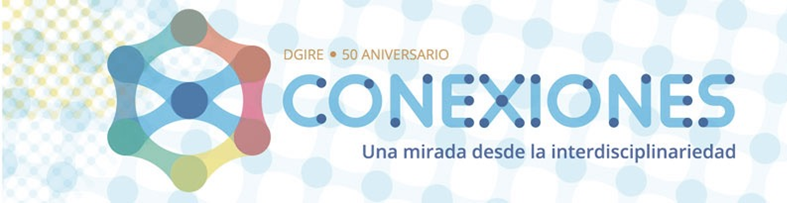 PrepararCET para la vida
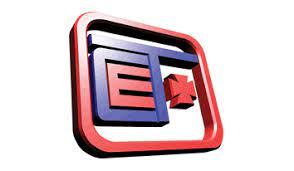 Centro Escolar del Tepeyac 
5ª de Bachillerato
Equipo 2
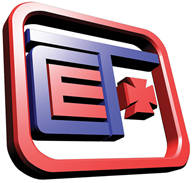 Equipo 2: Docentes participantes (Asignatura)
Claudia Guadalupe Parra Acevedo (Biología IV, 1502)
Luz Adriana Acosta Murillo (Lengua Extranjera: Inglés V, 1506)
Nidia Samperio Melgosa (Lengua Extranjera: Inglés V, 1506)
Olga Ávila López (Matemáticas V, 1500)
José Arturo Gil Villanueva (Matemáticas V, 1500)
Nancy Ivonne López Jimenez (Química)
Virgilio Peláez Barquet (Historia de México, 1504)
Ma Elizabeth Alanís Maldonado (Educación para la Salud 1503)
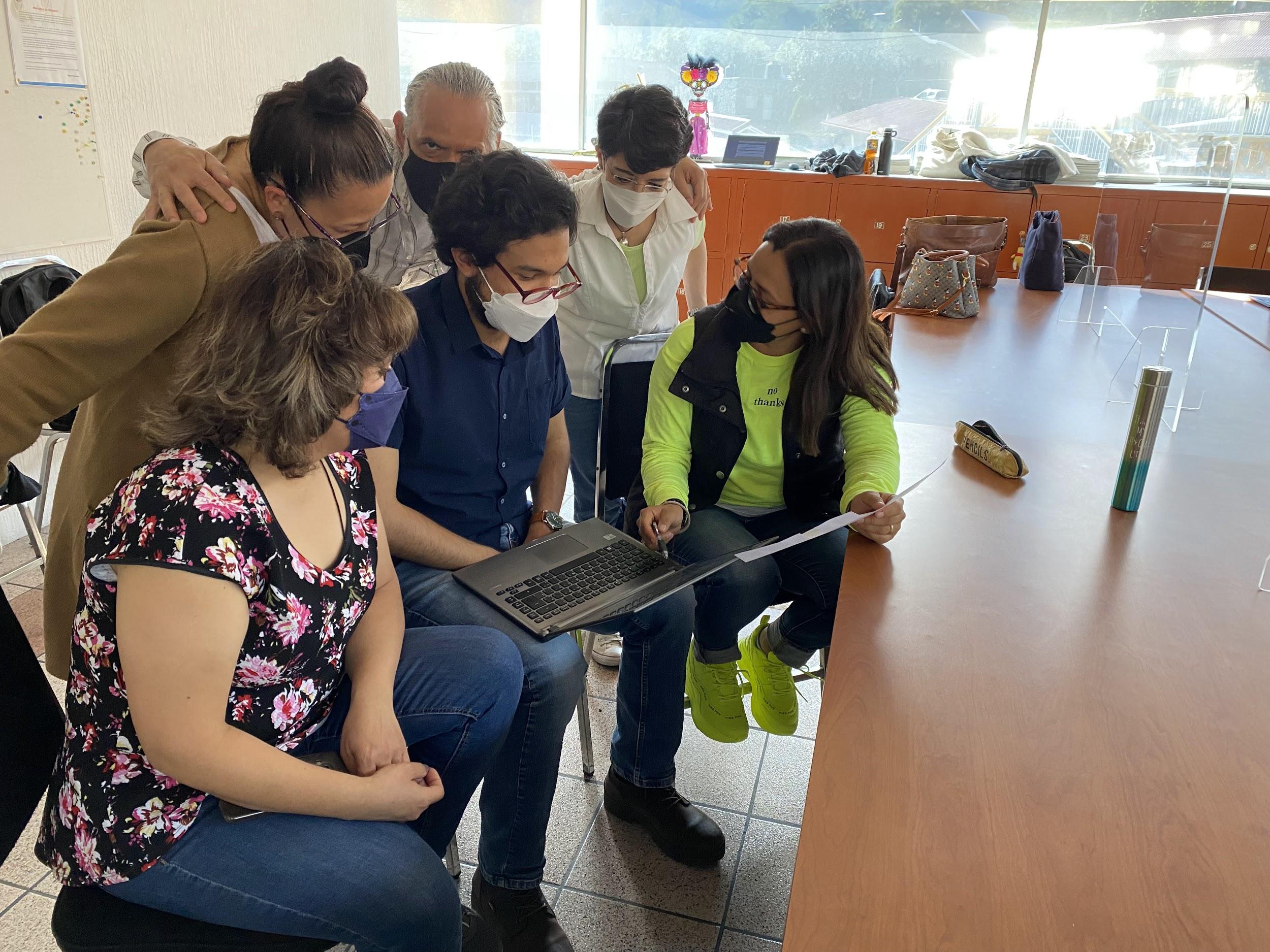 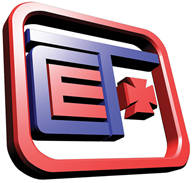 Ciclo escolar 2021-2022
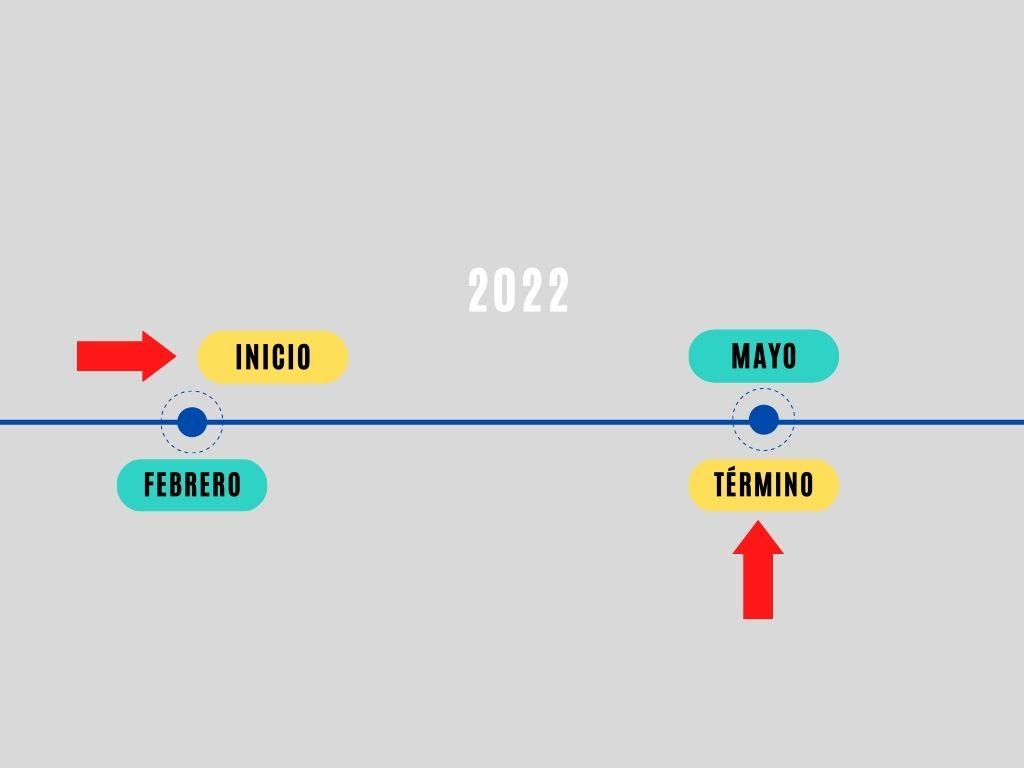 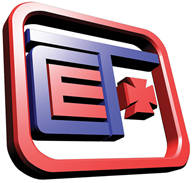 Justificación
La economía doméstica representa un reto para los alumnos en cuanto comienzan una vida independiente y fuera del seno familiar; por lo tanto, es de suma importancia que tengan información sobre: manejo de información y educación del consumidor, el amueblamiento del hogar, la limpieza, la cocina, la ropa, la nutrición, la conservación de alimentos, la higiene, la gestión del dinero, la operación de electrodomésticos y las relaciones familiares. De esta manera, los estudiantes pueden llevar adecuadamente el entorno individual, o en comunidad, y hacer del mundo un lugar mejor.

Debido a que cuidar la economía familiar significa un reto para quienes deciden independizarse, el proyecto “PrepararCET para la vida” pretende fomentar la independencia de los estudiantes a partir de aprendizajes prácticos relacionados con los siguientes ámbitos de su cotidianidad:
Nutrición
Finanzas personales
Manejo de la información
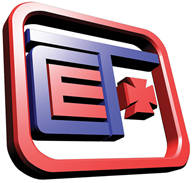 Justificación. Etapas del proyecto
1.- Protocolo.  Planteamiento del Problema, objetivo general y objetivos particulares, , hipótesis, plan de trabajo, procedimiento y materiales
2.- Investigaciòn del Marco Teòrico.
3.- Ejecuciòn y obtenciòn de resultados
4.- Análisis de resultados
5.- Retroalimentación y conclusiones.
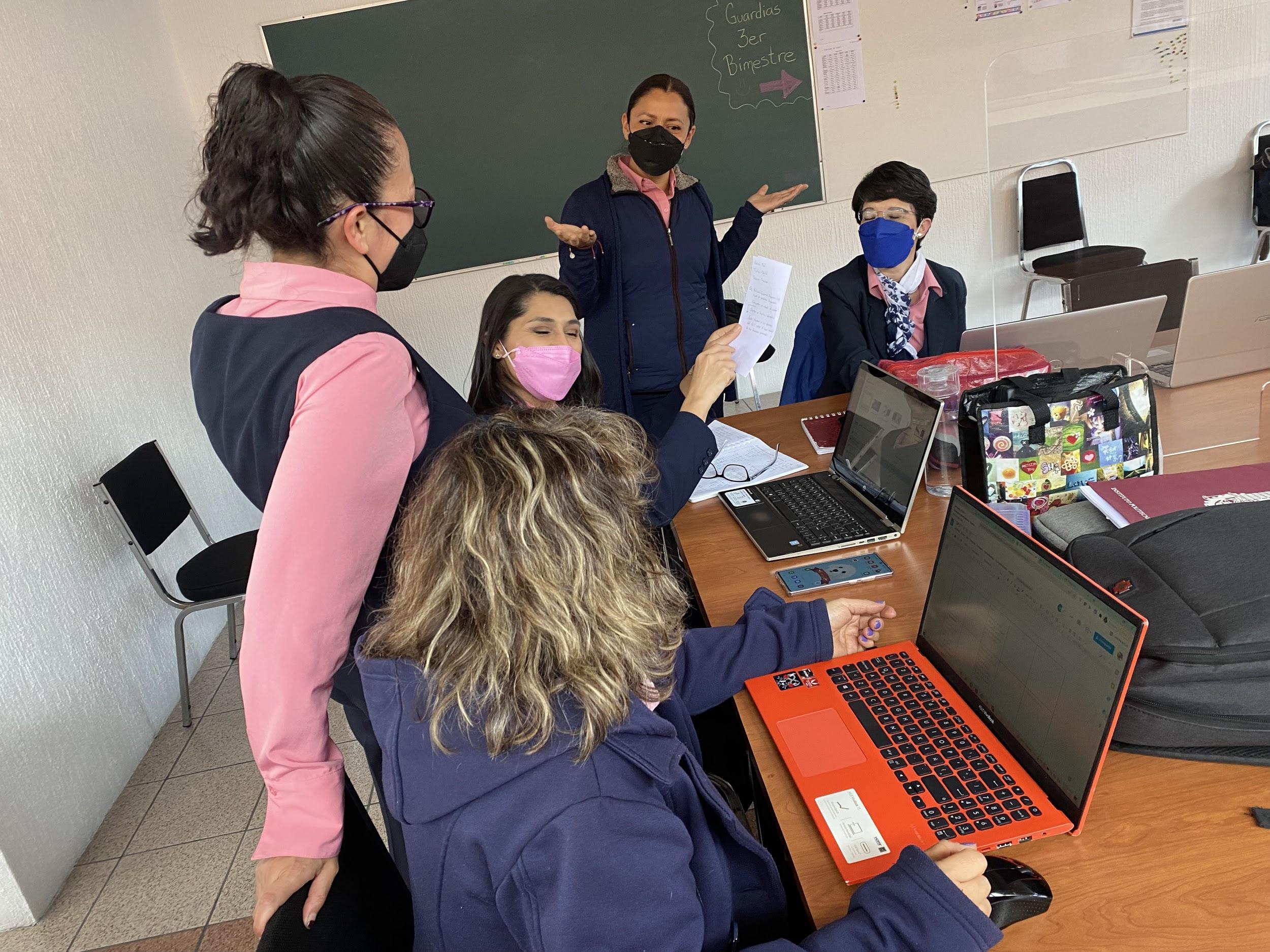 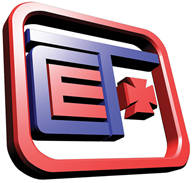 Objetivo general
El objetivo del proyecto “PrepararCET para la vida” consiste en:

Dotar de herramientas a los alumnos del CET para el desarrollo de habilidades que puedan usar en la vida cotidiana mediante tutoriales en diferentes áreas: finanzas, nutrición salud, y sociales.
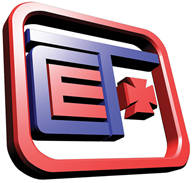 Objetivo a alcanzar de cada asignatura
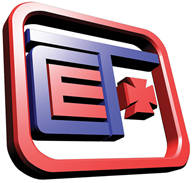 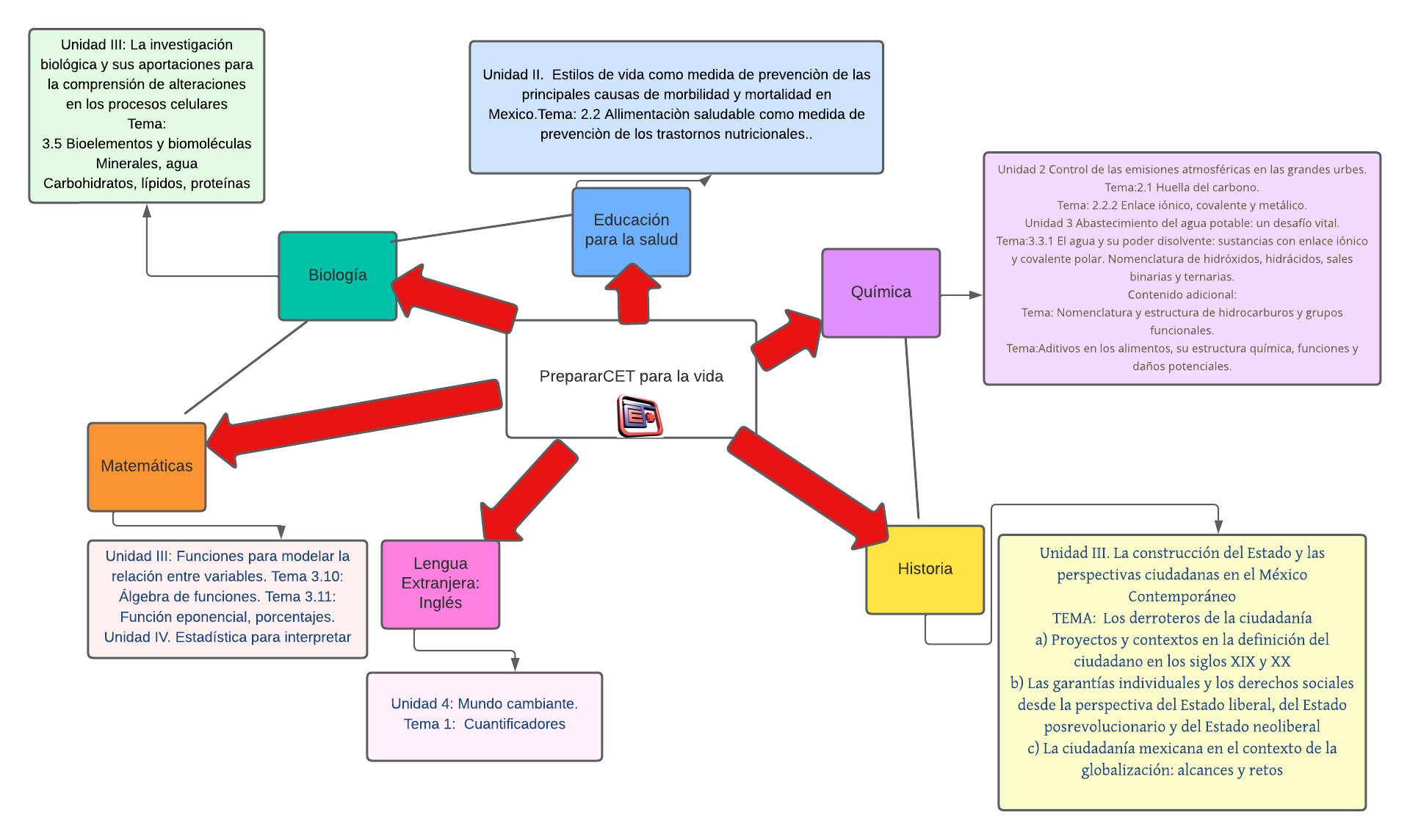 Organizador gráfico
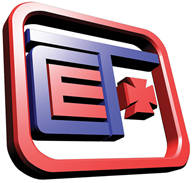 Preguntas Guía
¿Qué necesitas saber para emprender una vida independiente fuera de la casa de tus padres?
¿Qué utilidad tiene una educación financiera en la vida?
¿Todos los contenidos de los periódicos son ciertos?
¿Conoces la diferencia entre un alimento natural y los alimentos procesados y ultraprocesados?
¿Has leído las etiquetas de los productos que consumes?
¿Todas las biomoléculas producen la misma cantidad de energía?
¿Conoces y tienes hábitos alimenticios adecuados que previenen la obesidad de por vida?
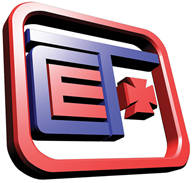 Documento Estructura inicial de la planeación
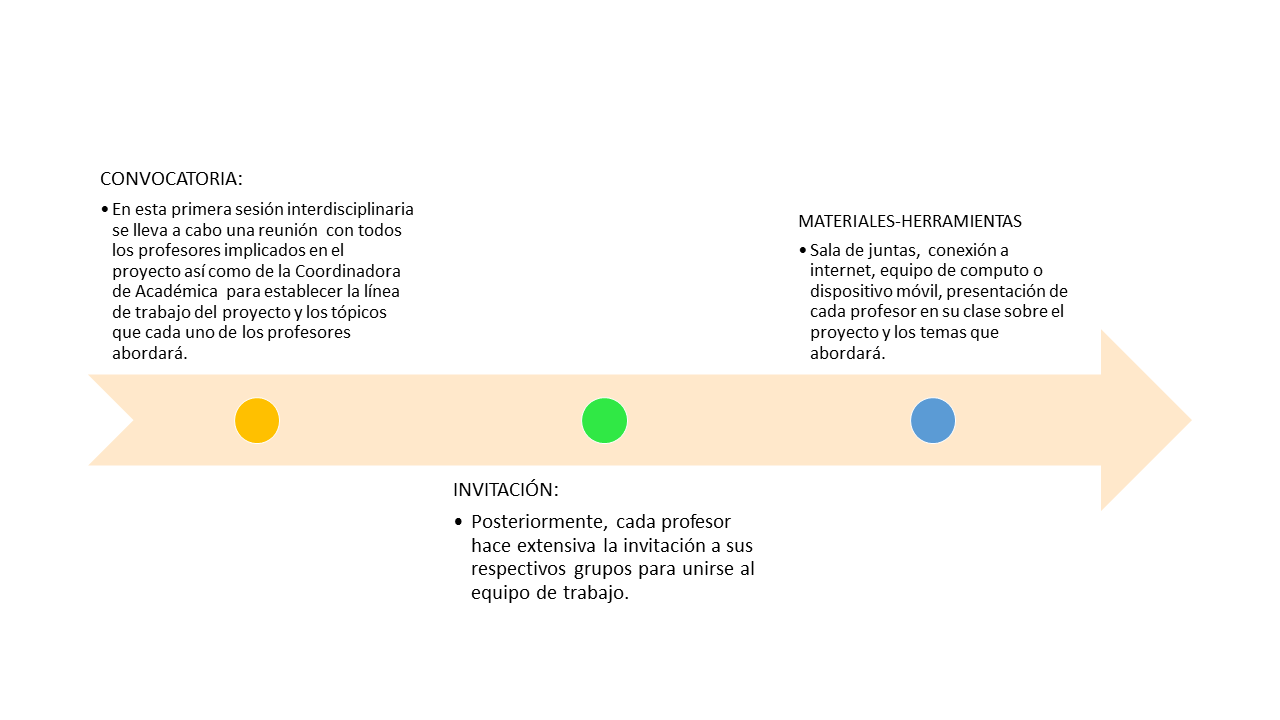 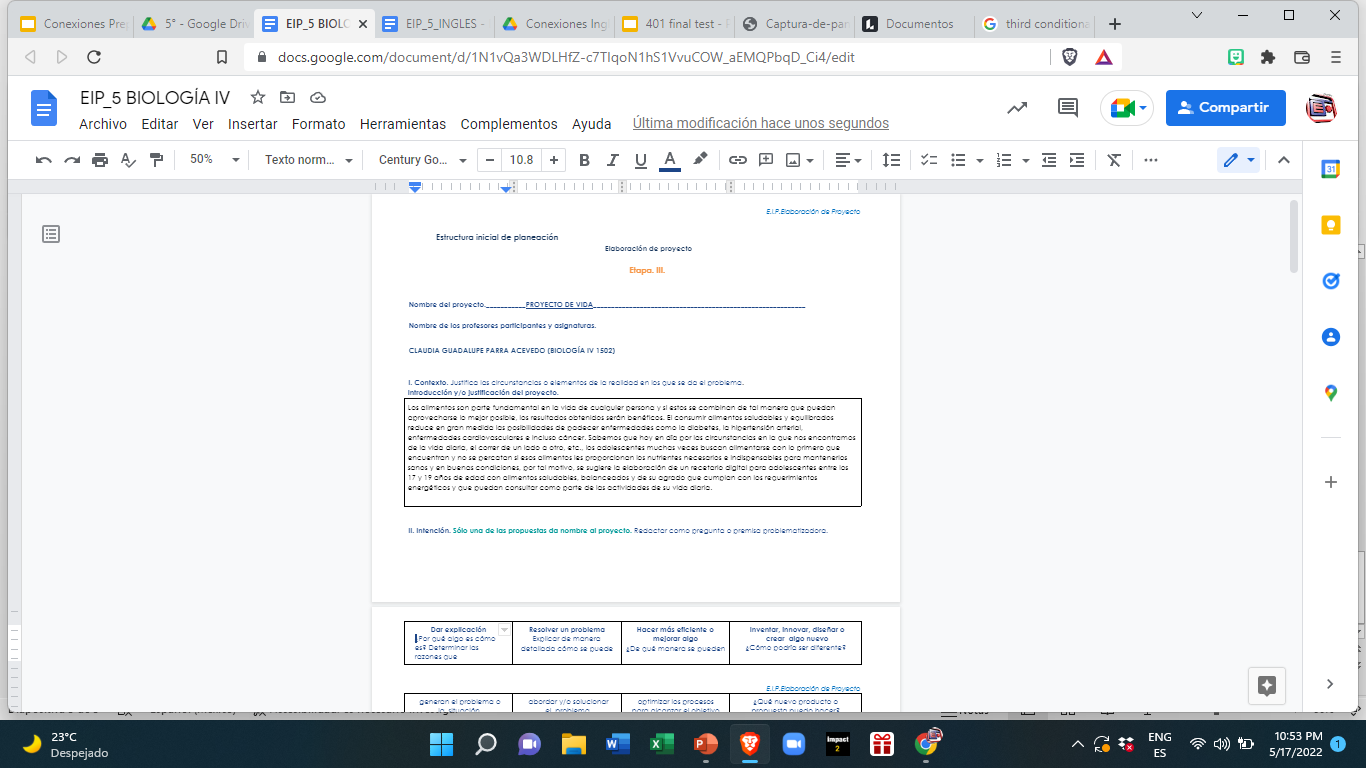 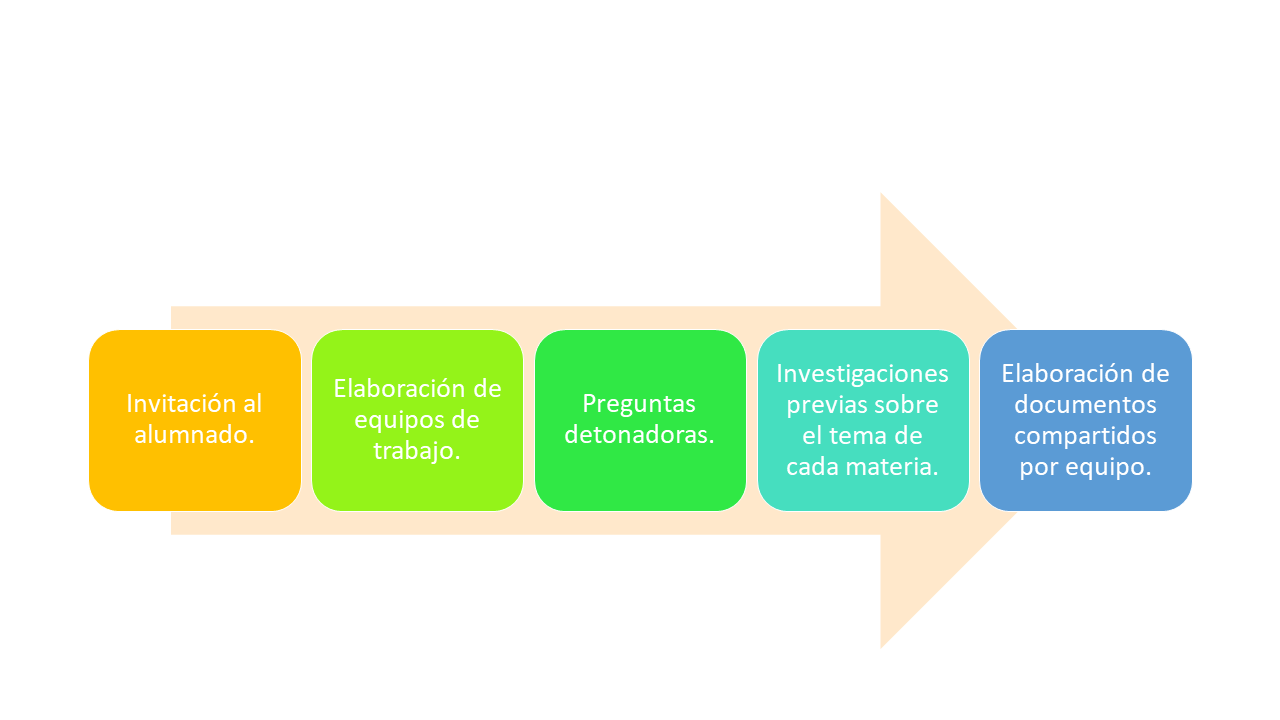 [Speaker Notes: Falta]
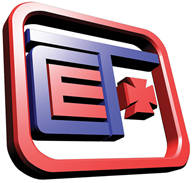 Producto final interdisciplinario
El producto final de “PrepararCET para la vida” consiste en una carpeta de DRIVE que recopila todas las evidencias del proyecto. Los alumnos tienen acceso a dicha carpeta para consultarla cuando así lo necesiten.
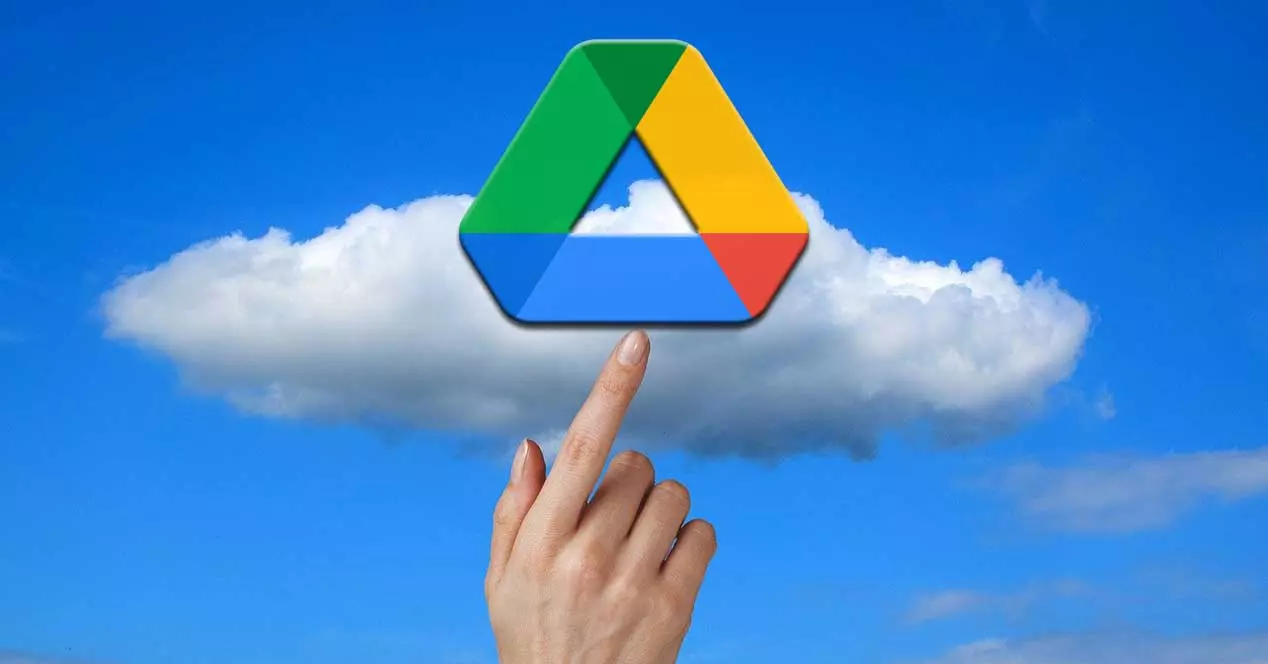 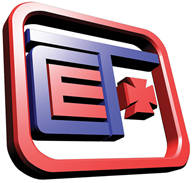 Documentación de actividades y evidencias de enseñanza aprendizaje
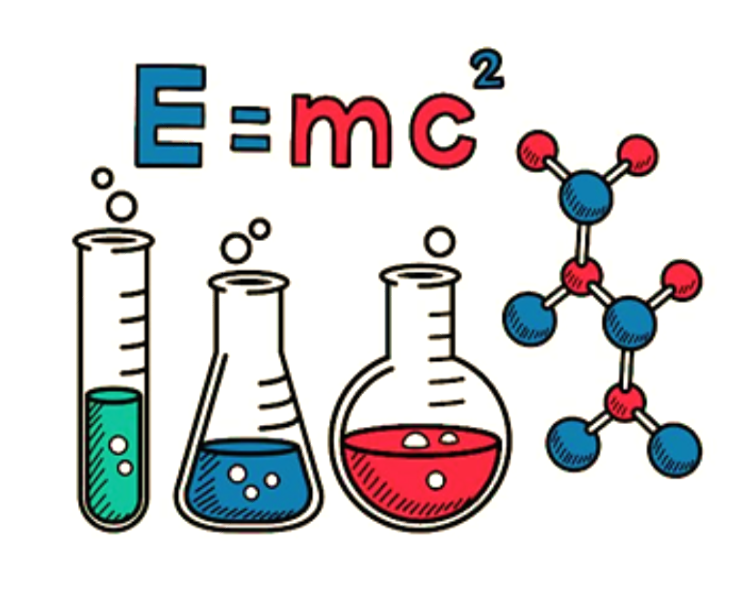 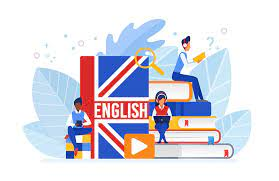 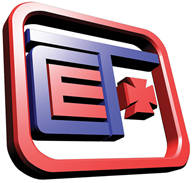 Una actividad Interdisciplinaria para dar inicio o detonar el proyecto
Se presentó un video para despertar el interés del alumnado en relación con el tema de Economía doméstica.
 A continuación, los docentes expusieron el objetivo de su proyecto interdisciplinario para invitar al alumnado a participar.
Posteriormente, los alumnos reflexionaron sobre la importancia de tener información fidedigna y veraz sobre aspectos que impacten en su vida cotidiana, como:
finanzas
manejo de la información
nutrición
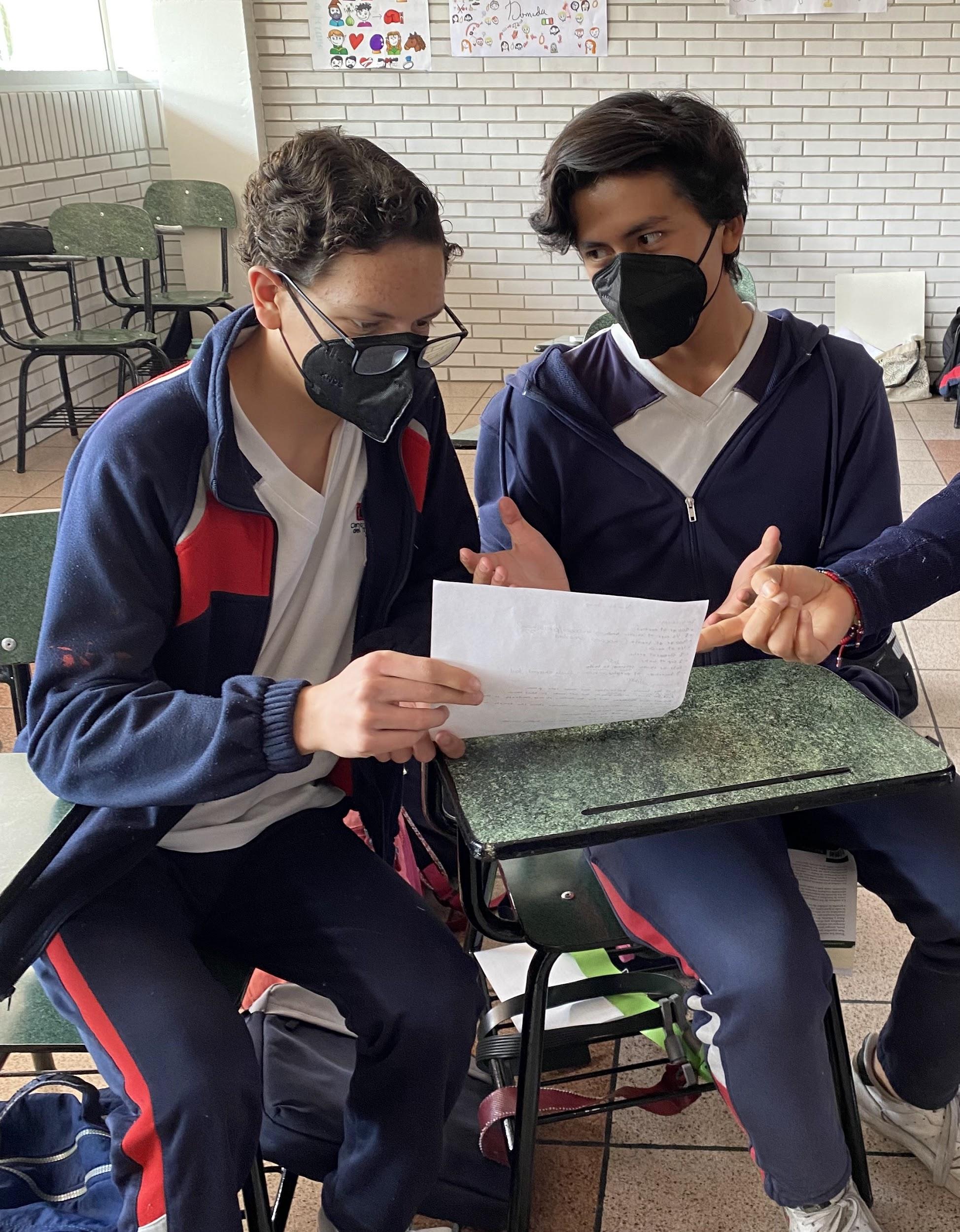 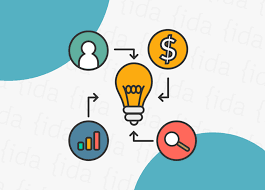 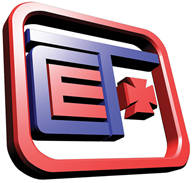 Una actividad de cada asignatura de la fase de desarrollo del proyecto
[Speaker Notes: asignatura 5]
Una actividad de cada asignatura de la fase de desarrollo del proyecto
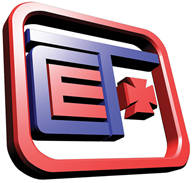 [Speaker Notes: asignatura 5]
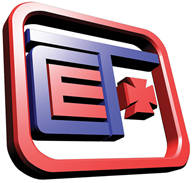 Una actividad de cada asignatura de la fase de desarrollo del proyecto
[Speaker Notes: asignatura 5]
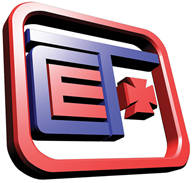 Una actividad de cada asignatura de la fase de desarrollo del proyecto
[Speaker Notes: asignatura 5]
Una actividad de cada asignatura de la fase de desarrollo del proyecto
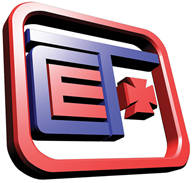 [Speaker Notes: asignatura 5]
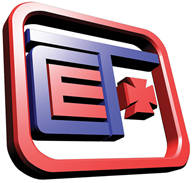 Una actividad de cada asignatura de la fase de desarrollo del proyecto
[Speaker Notes: faltan fuentes de apoyo
inglés]
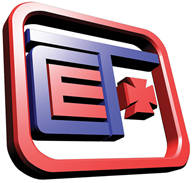 Una actividad interdisciplinaria de cierre del proyecto
Plenaria

El alumnado presentó por equipos el resultado del trabajo que realizó en el proyecto de “PepararCET para la vida”. 
El profesorado retroalimentó al alumnado luego de una reflexión en conjunto con otros docentes.
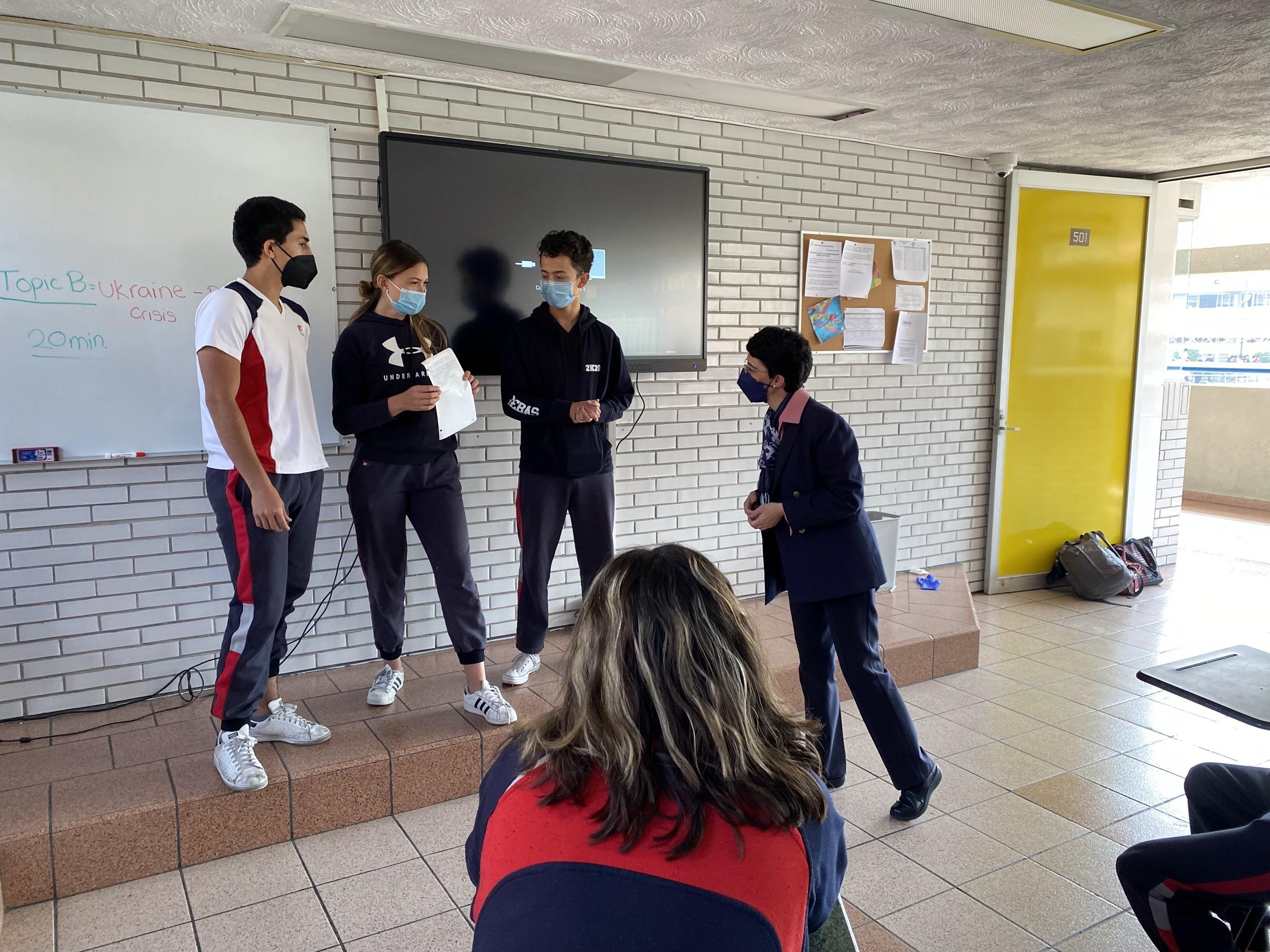 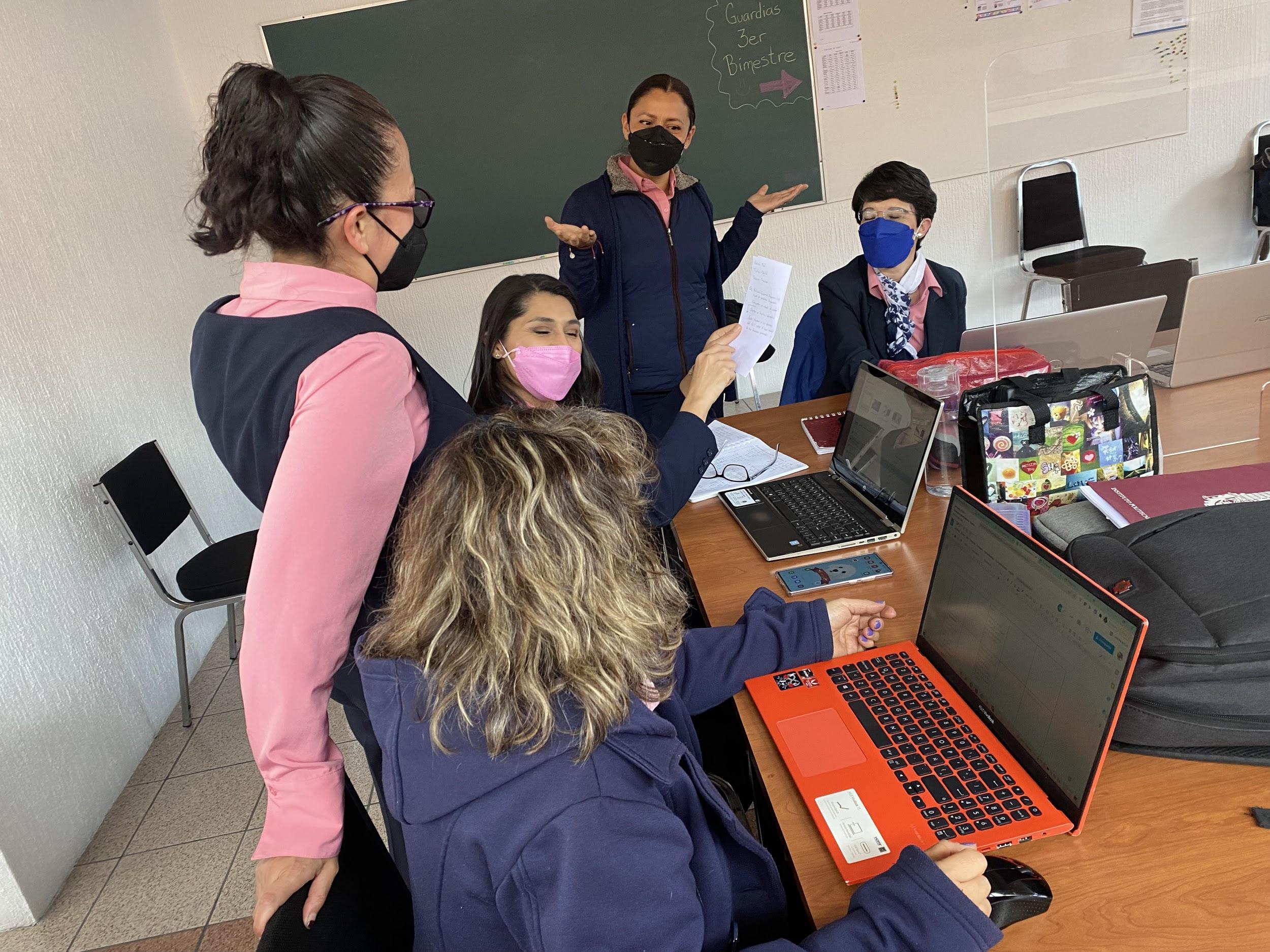 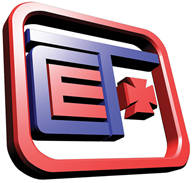 Evaluación, autoevaluación, coevaluación
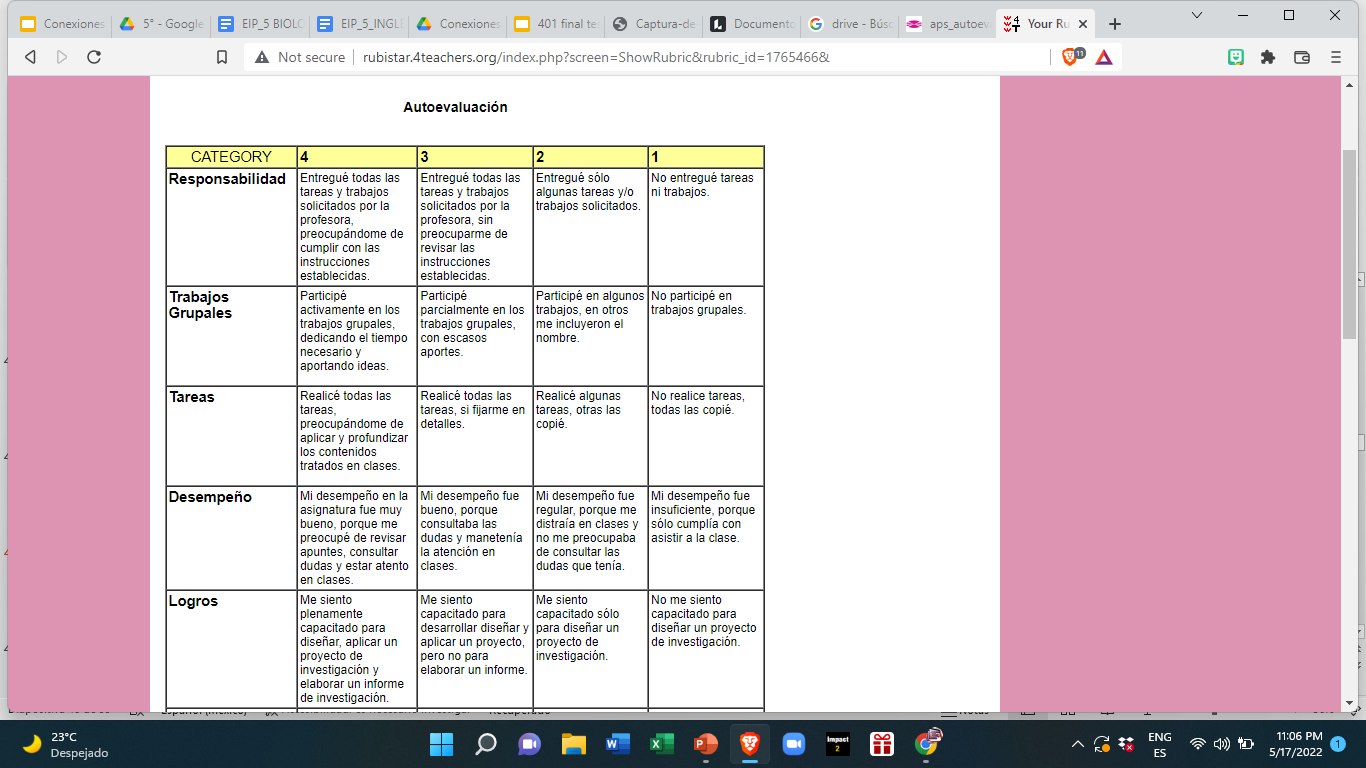 [Speaker Notes: falta ejemplo: http://rubistar.4teachers.org/index.php?screen=ShowRubric&rubric_id=1765466&]
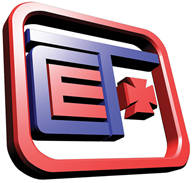 Lista de cambios realizados a la estructura del proyecto
[Speaker Notes: falta todos]
Preguntar y Cuestionar-Preguntas para dirigir la investigación (Química)
Te has preguntado:

¿Qué es un aditivo alimentario?
¿Cómo se clasifican?
¿Para qué sirven?
¿Cuántos aditivos diferentes tiene tu producto favorito?
Preguntar y Cuestionar-Preguntas para dirigir la investigación (E. Salud)
Te has preguntado:
¿Conoces las leyes de la alimentación?
¿Sabes en qué consiste la propuesta del plato del buen comer y la jarra del buen beber?
¿Conoces las principales causas y consecuencias de la obesidad exógena?
¿conoces las afecciones a tu salud por obesidad:  el infarto, hipertensión, hígado graso, Accidente vascular cerebral, infertilidad,  cálculos biliares, apnea del sueño, diabetes, estrías en la piel,  artropatías en rodillas y columna, problemas psicológicos?
Preguntar y Cuestionar-Preguntas para dirigir la investigación (Biología IV)
¿Qué son las biomoléculas y qué importancia tienen para que un organismo funcione adecuadamente?

¿Todas las biomoléculas producen la misma cantidad de energía?

¿Los minerales son fuente de energía?
Preguntar y Cuestionar-Preguntas para dirigir la investigación (Matemáticas V)
¿Cuál es la importancia de saber hacer buen uso de los recursos financieros?

¿Para qué conocer cómo funcionan los recursos financieros?

¿Qué utilidad tiene una educación financiera en la vida?

¿Qué importancia tiene saber leer un estado de cuenta?
[Speaker Notes: Seleccionar preguntas guía]
Preguntar y Cuestionar-Preguntas para dirigir la investigación (Historia de México II)
¿Todos los contenidos de los periódicos son ciertos?
¿Habrá una tendencia ideológica en los contenidos de los periódicos de circulación nacional?
¿Existirán grupos de poder político, económico, social o religioso detrás de los sesgos informativos?
¿Hasta qué punto la opinión del público es espontánea o inducida?
[Speaker Notes: Seleccionar preguntas guía]
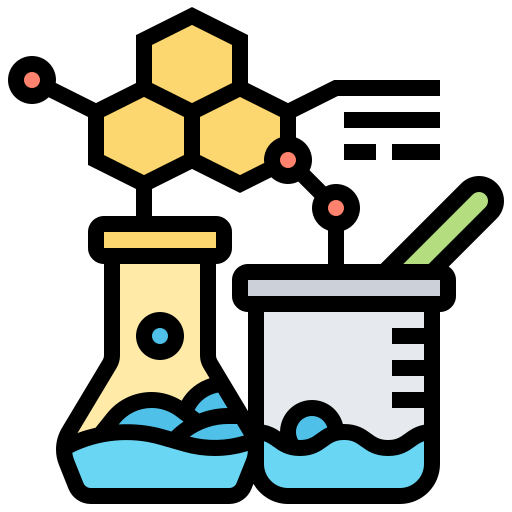 Despertar el interés-Detonar (Química)
¿Qué sustancias químicas contiene tu alimento procesado-ultraprocesado favorito?
¿Sabes de dónde provienen estas sustancias químicas?
¿Cuál es su función dentro del producto?
¿Cuáles son los daños o riesgos a la salud de su consumo prolongado
[Speaker Notes: Seleccionar preguntas guía]
Despertar interès y detonar (Salud)
¿Sabías que por cada 7000 calorías que ingieres extra a tus necesidades, aumentas un kilo de peso?
¿Sabes  que es la grasa trans, que alimentos son ricos en este alimento  y que estrago hace en tu organismo?
¿Sabías que el colesterol es muy necesario para tu cuerpo y el grave daño que resulta de ingerirlo en exceso?
¿Por qué a la hipertensión le nombran el asesino silencioso?
¿Qué cantidad de ejercicio debo hacer para quemar calorías que ingerí extra?
¿ Qué daño me puede hacer el hábito de ingerir refresco, frituras, galletas, pastelillos comerciales?
¿Cuántos aditivos diferentes tiene tu producto favorito?
Despertar interés y detonar (Biología IV)
¿Tienes tiempo de desayunar por las mañanas antes de llegar a la escuela?
¿Por lo regular cumples con un horario establecido para realizar la ingesta de alimentos?
¿Cuando consumes alimentos, tus menús son balanceados?
2.Conceptos clave trascendentales (Química III)
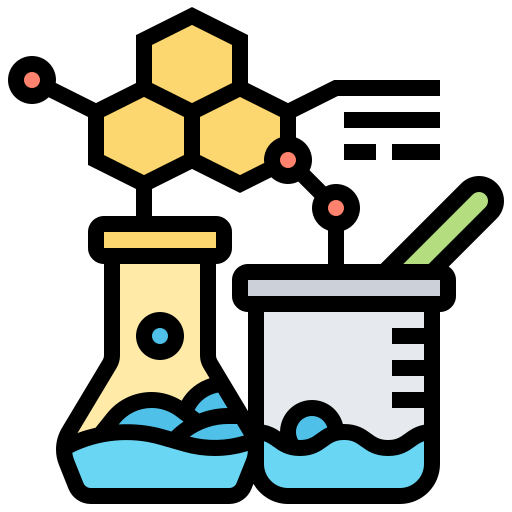 compuesto químico                molécula
ácido                                          base  
sal binaria                                 sal ternaria
enlace químico                         biomolécula
hidrocarburo                            grupo funcional  
alimento ultraprocesado       aditivo
conservador                             aglutinante-espesante
Conceptos clave trascendentales (E. Salud)
calorías
Kilocalorías
Hipertensión
Infarto
Accidente Vascular cerebral
Apnea
Colelitiasis
Artropatìas
Adecuación
Inocuidad
equilibrio
2.Conceptos clave trascendentales (Biología IV)
Energía
Calorías
Bioelemento
Biomolécula
Carbohidratos
Lípidos
Proteínas
Minerales
2.Conceptos clave trascendentales (Matemáticas V)
Presupuesto
Crédito
Planeación
Tasas de Interés 
Comisión, IVA
Ahorro
Capital
Saldo
Fecha de corte
Comisiones
CAT
2.Conceptos clave trascendentales (Historia de México II)
Alternancia
Antiguo régimen,
Centralismo
Ciudadanía
Constitucionalismo
Democracia
Derechos humanos
Derechos sociales
Estado liberall
Estado nación
Estado neolibera
Federalismo
Garantías individuales
Sufragio universal
Justificación Salud
● México ocupa el primer lugar en obesidad infantil y el segundo en obesidad en personas adultas,  esto se debe a los hábitos alimenticios poco saludables y la falta de ejercicio. Con el paso del tiempo las familias mexicanas cada vez dedican menos tiempo a preparar alimentos sanos en casa, y en su lugar prefieren consumir alimentos en establecimientos de comida rápida o productos que son de fácil acceso que se ven en los supermercados, productos ultraprocesados los cuales contienen un alto porcentaje de sodio, azúcar, grasas, manteca vegetal, aditivos, etc.
●Estos hábitos pueden aumentar el riesgo de padecer cáncer de tracto gastrointestinal, problemas cardíacos, arteriosclerosis, hipertensión, artropatías, degeneración celular y envejecimiento prematuro, entre muchas otras enfermedades y complicaciones.
●Todo esto se puede prevenir con una concientización a la población en general para favorecer la corrección de hábitos en favor de la salud.
Justificación (Biología IV)
Los alimentos son parte fundamental en la vida de cualquier persona y si estos se combinan de tal manera que puedan aprovecharse lo mejor posible, los resultados obtenidos serán benéficos. El consumir alimentos saludables y equilibrados reduce en gran medida las posibilidades de padecer enfermedades como la diabetes, la hipertensión arterial, enfermedades cardiovasculares e incluso cáncer. Sabemos que hoy en día por las circunstancias en la que nos encontramos de la vida diaria, el correr de un lado a otro, etc., los adolescentes muchas veces buscan alimentarse con lo primero que encuentran y no se percatan si esos alimentos les proporcionan los nutrientes necesarios e indispensables para mantenerlos sanos y en buenas condiciones, por tal motivo, se sugiere la elaboración de un recetario digital para adolescentes entre los 17 y 19 años de edad con alimentos saludables, balanceados y de su agrado que cumplan con los requerimientos energéticos y que puedan consultar como parte de las actividades de su vida diaria.
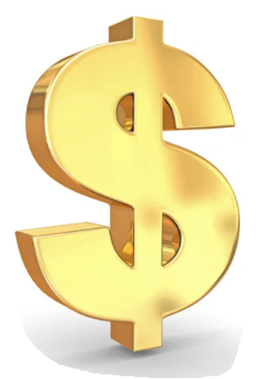 Justificación (Matemáticas V)
Las finanzas forman parte de la vida desde que se nace hasta que la persona muere, es por ello que es importante tener una iniciación a  una Educación Financiera, ya que cuando nuestros alumnos empiecen su independencia, o su vida laboral, se ven en la necesidad de aprender a hacer un uso adecuado de sus ingresos. 
Que les permita aprender cómo manejar sus finanzas personales. conociendo la oferta que ofrece una institución bancaria, aprovechar beneficios que ofrecen.
Comprender y comparar los tipos de productos financieros, así como interpretar un estado de cuenta. Diseñar un tríptico informativo para informar a los alumnos del CET sobre el buen manejo de sus finanzas personales.
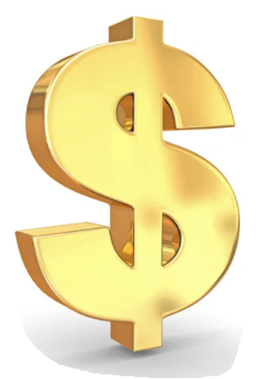 Justificación (Historia de México II)
Históricamente en México, al igual que en el resto del mundo, la prensa escrita se encuentra ligada a diversos intereses ideológicos vinculados con grupos de poder económicos. políticos, sociales y religiosos. La carga ideológica inserta en la editorial, los artículos, crónicas y noticias, se transmite de manera velada, lo que genera una opinión inducida del lector y con ello, una postura filosófica que, deriva en su comportamiento social. Resulta importante por tanto, que los estudiantes del Centro Escolar del Tepeyac, desarrollen las habilidades y competencias necesarias para comprender los contenidos de un periódico, desde una pespectiva crítico-histórica.
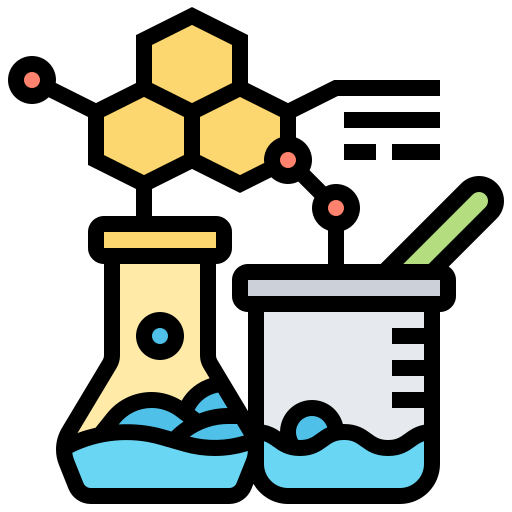 3.Objetivos- Propósitos Química
El alumno:
Identifica compuestos químicos orgánicos e inorgánicos en las etiquetas de productos procesados y ultraprocesados  de consumo cotidiano en su dieta personal.
Analiza y deduce el tipo de enlace químico que mantiene unidos a los átomos de los compuestos químicos orgánicos e inorgánicos presentes en las etiquetas de productos procesados y ultraprocesados de consumo cotidiano en su dieta personal.
Realiza una investigación para conocer la estructura molecular de los compuestos orgánicos e inorgánicos presentes en las etiquetas de productos procesados y ultraprocesados  de consumo cotidiano en su dieta personal.
 Identifica en las moléculas de compuestos orgánicos que forman parte de los alimentos procesados y ultraprocesados grupos funcionales específicos y relaciona la presencia de estos grupos con la función que llevan a cabo en los alimentos procesados y ultraprocesados que los contienen como aditivos.
Crea contenido digital para divulgar los hallazgos de este proyecto promoviendo hábitos que permitan disminuir el impacto negativo que tiene el consumo de alimentos procesados y ultraprocesados en nuestra salud y permita generar un consumo informado y responsable de alimentos procesados y ultraprocesados, as´como una mejora en los hábitos de consumo de los mismos.
Objetivos y propósito Salud
Informar a la población estudiantil ,  sobre las graves consecuencias a largo plazo que conlleva el hábito de ingerir comida procesada de bajo valor nutrimental y alto contenido de ingredientes dañinos.  Mediante  la  investigación  bibliográfica y la creación y exposición  de modelos ilustrativos, para contribuir en el interés  de la población  en modificar los hábitos  alimenticios en favor de su salud presente y futura.
Propósito:   Que los estudiantes proyecten una idea gráfica  mediante un modelo interactivo que al ser expuesta a sus compañeros, les haga comprender visualmente las causas y consecuencias de los malos hábitos alimenticios, así como las alternativas de prevención de problemas presentes y futuros.
3.Objetivos- Propósitos (Biología IV)
Elaborar desayunos, comidas y cenas saludables que cumplan con todos los requerimientos nutricionales para adolescentes entre los 17 y 19 años de edad del CET.
Elaborar colaciones y postres saludables que complementen la ingesta de alimentación diaria de los adolescentes del CET.
3.Objetivos- Propósitos (Matemáticas V)
Comprender y comparar los tipos de productos financieros, así como interpretar un estado de cuenta. Diseñar un tríptico (digital) informativo para informar a los alumnos del CET sobre el buen manejo de sus finanzas personales.
3.Objetivos- Propósitos (Historia de México II)
Identificar la estructura de un periódico de circulación nacional para facilitar la revisión de contenidos
Desarrollar una visión crítica para evaluar los sesgos ideológicos en los contenidos periodísticos en materia de economía, alternancia, antiguo régimen, centralismo, ciudadanía, constitucionalismo, democracia, derechos humanos, derechos sociales,  Estado liberal,  Estado nación,  Estado neoliberal,  federalismo, garantías individuales y sufragio universal temas todos vistos en clase, para generar una opinión real y propia del acontecer del país.
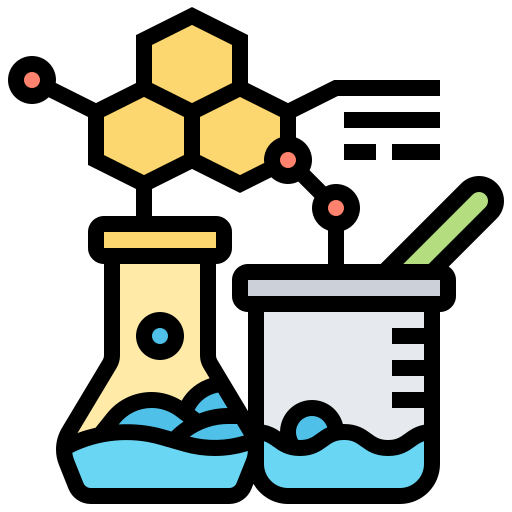 4-Evaluación-Productos y evidencias (Química)
Al finalizar este proyecto los alumnos:
Realizan una publicación digital en la que presentan mediante una infografía de manera abreviada los resultados de su investigación, datos importantes sobre los aditivos presentes en las etiquetas de los alimentos ultraprocesados, los principales daños a la salud que constituye su consumo prolongado y alternativas para disminuir o sustituir su consumo.
 Crean un formulario en Google Forms para dar a conocer los resultados de su investigación, permitiendo que los lectores interactúen, dando opciones de solución, opiniones y comentarios sobre las reflexiones que generaron al enfrentarse al contenido compartido por sus compañeros a través de las infografías digitales.
-Evaluación-Productos y evidencias (Salud)
Al finalizar este proyecto los alumnos:
Realizan una exposición de modelos frente a sus compañeros de preparatoria y secundaria y publicación digital en la que presentan mediante una infografía de manera abreviada los resultados de su investigación.
Crearán un formulario en Google Forms para aplicarlo después de la exposición y valorar el aprendizaje obtenido en los educandos.
4-Evaluación-Productos y evidencias (Biología IV)
Elaboración de menús que cumplan con los requerimientos energéticos de los alumnos del CET entre los 17 y 19 años de edad. 
Elaboración de recetario digital.
4-Evaluación-Productos y evidencias (Matemáticas V)
Documento introducción a algunos conceptos financieros.

Cuestionario sobre lectura de estado de cuenta financiero.

Tríptico o infografía digital para informar a los alumnos sobre el manejo de sus finanzas personales.
4-Evaluación-Productos y evidencias (Historia de México II)
Creación de espacios de lectura y análisis de distintos diarios de circulación para identificar los distintos formatos periodísticos y el reconocimiento del manejo ideológico para comentarse en plenaria.
Revisión de videos para comprender el manejo historiográfico y filosófico de los contenidos periodísticos.
Análisis de la estructura de contenidos en periódicos impresos
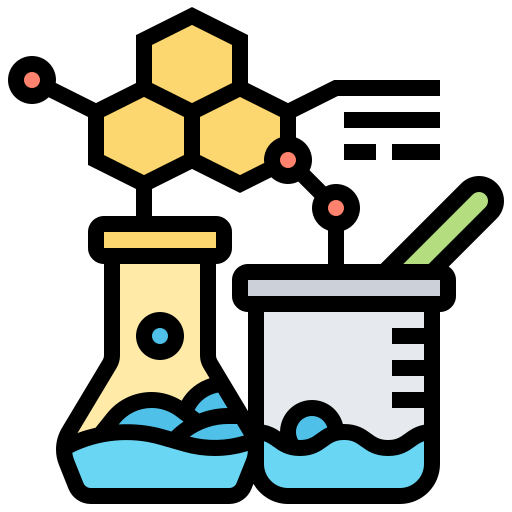 5.Tipos y herramientas (Química)
Investigación en libro de texto de la materia, artículos científicos,  revistas especializadas y fuentes diversas.
Aula Virtual.
Conexión a internet.
Equipo de computo.
Procesador de textos.
Aplicaciones de diseño gráfico.
Dispositivo móvil.
Plataforma de Google Classroom para documentos compartidos y reuniones virtuales.
Tipos y Herramientas . Salud
Libros de Nutrición.
Materiales diversos para la creación de modelos interactivos
Aula Virtual.
Conexión a internet.
Equipo de computo.
Procesador de textos.
Aplicaciones de diseño gráfico.
.
5.Tipos y herramientas (Biología IV)
Conexión a internet
Plataforma classroom 
Canva 
Documentos compartidos
Dispositivo móvil
5.Tipos y herramientas (Matemáticas V)
Investigación en diferentes fuentes
Conexión a internet
Plataforma classroom 
Procesador de documentos
Canva 
Archivos compartidos
Dispositivo móvil
5.Tipos y herramientas (Historia de México II)
Conexión a internet
Plataforma classroom 
Canva 
Documentos compartidos
Dispositivo móvil
5.Tipos y herramientas (Historia de México II)
Conexión a internet
Plataforma classroom 
Periódico digital e impreso
Dispositivo móvil
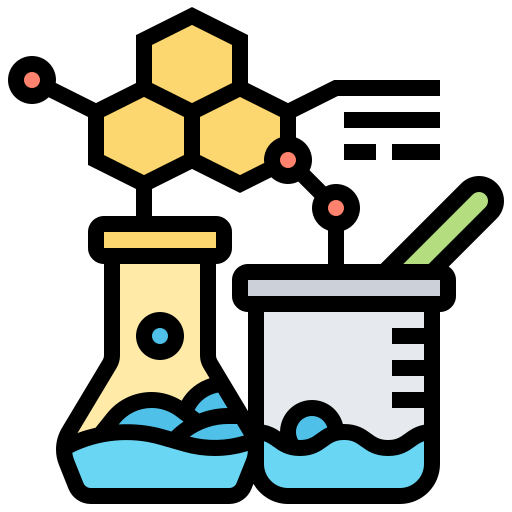 Construcción del proyecto
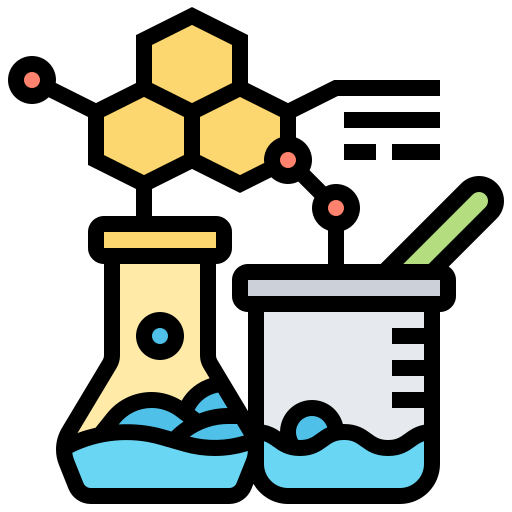 Preguntar y Cuestionar-Preguntas para dirigir la investigación (Química)
Te has preguntado:
¿Cuántos compuestos químicos introduces a tu cuerpo con la ingesta de alimentos procesados y ultraprocesado?
¿Conoces la diferencia entre un alimento natural y los alimentos procesados y ultraprocesados?
¿Has leído las etiquetas de los productos que consumes?
¿Conoces los riesgos y daños a la salud de las sustancias que están presentes en este tipo de alimentos?
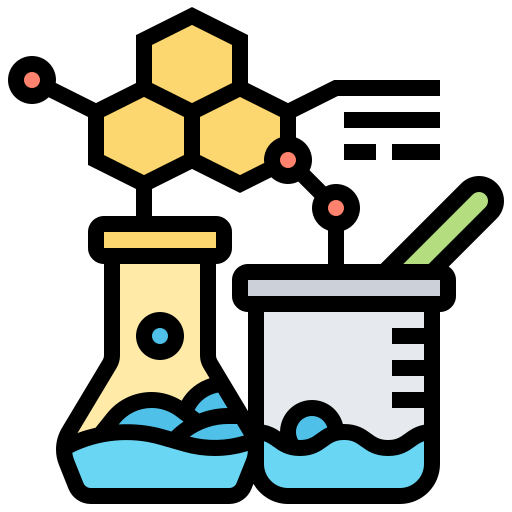 Preguntar y Cuestionar-Preguntas para dirigir la investigación
Te has preguntado:
¿Sabes qué % del “alimento” que consumes es natural y qué % es sintético?
¿Conoces las sustancias químicas que componen la parte sintética de los productos procesados y ultraprocesados que consumes y que se reportan en su etiqueta?
¿Cuál es la causa principal de que prefieras este tipo de alimentos a los alimentos preparados en casa?
¿Qué alternativas de solución conoces para disminuir o sustituir el consumo de este tipo de alimentos?
Preguntar y Cuestionar-Preguntas para dirigir la investigación.  E. Salud
Te has preguntado:
¿Conoces las leyes de la alimentación?
¿Sabes en que consiste la propuesta del plato del buen comer y la jarra del buen beber?
¿Conoces las principales causas y consecuencias de la obesidad exógena?
¿conoces las afecciones a tu salud por obesidad:  el infarto, hipertensión, hígado graso, Accidente vascular cerebral, infertilidad,  calculos biliares, apnea del sueño, diabetes, estrias en la piel,  artropatías en rodillas y columnaproblemas psicologicos?
Preguntar y Cuestionar-Preguntas para dirigir la investigación (Biología IV)
¿Qué son las biomoléculas y qué importancia tienen para que un organismo funcione adecuadamente?
¿Todas las biomoléculas producen la misma cantidad de energía?
¿Los minerales son fuente de energía?
Preguntar y Cuestionar-Preguntas para dirigir la investigación (Matemáticas V)
¿Cuál es la importancia de saber hacer buen uso de los recursos financieros?

¿Para qué conocer cómo funcionan los recursos financieros?

¿Qué utilidad tiene una educación financiera en la vida?

¿Qué importancia tiene saber leer un estado de cuenta?
Preguntar y Cuestionar-Preguntas para dirigir la investigación (Historia de México II)
¿Todos los contenidos de los periódicos son ciertos?
¿Habrá una tendencia ideológica en los contenidos de los periódicos de circulación nacional?
¿Existirán grupos de poder político, económico, social o religioso detrás de los sesgos informativos?
¿Hasta qué punto la opinión del público es espontánea o inducida?
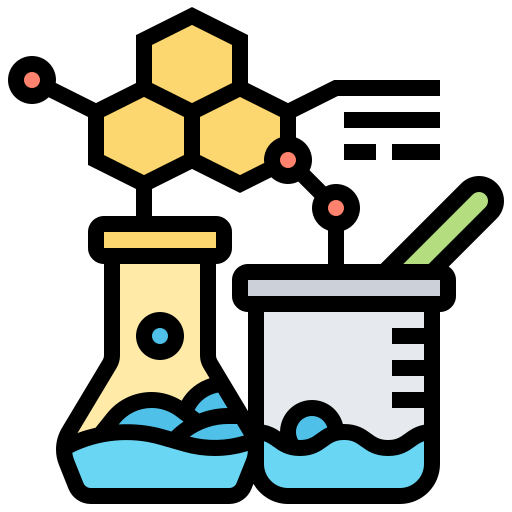 Despertar el interés-Detonar
¿Qué sustancias químicas contiene tu alimento procesado-ultraprocesado favorito?
¿Sabes de dónde provienen estas sustancias químicas?
¿Cuál es su función dentro del producto?
¿Cuáles son los daños o riesgos a la salud de su consumo prolongado
¿Qué es un aditivo?
¿Cómo se clasifican?
¿Cuántos aditivos diferentes tiene tu producto favorito?
Despertar el interés-Detonar
¿Sabías que por cada 7000 calorías que ingieres extra a tus necesidades, aumentas un kilo de peso?
¿Sabes  que es la grasa trans, que alimentos son ricos en este alimento  y que estrago hace en tu organismo?
¿Sabías que el colesterol es muy necesario para tu cuerpo y el grave daño que resulta de ingerirlo en exceso?
¿Por qué a la hipertensión le nombran el asesino silencioso?
¿Qué cantidad de ejercicio debo hacer para quemar calorías que ingerí extra?
¿ Qué daño me puede hacer el hábito de ingerir refresco, frituras, galletas, pastelillos comerciales?
¿Cuántos aditivos diferentes tiene tu producto favorito?
Despertar el interés-Detonar (Biología IV)
¿Tienes tiempo de desayunar por las mañanas antes de llegar a la escuela?
¿Por lo regular cumples con un horario establecido para realizar la ingesta de alimentos?
¿Cuando consumes alimentos, tus menús son balanceados?
Despertar el interés-Detonar (Matemáticas V)
¿Hay algo en la vida que no tenga costo económico?

¿Por qué es importante tener ahorros, realizar inversiones, etc?

¿De verdad es un enemigo la tarjeta de crédito?

¿Sabes leer o interpretar un estado de cuenta?

¿Conviene tener una cuenta de ahorros en el banco? o ¿Mejor hacer inversiones?

¿Sabes que esto sí lo vas a usar en la vida?
Preguntar y Cuestionar-Preguntas para dirigir la investigación (Historia de México II)
¿Cuál es la importancia de crear una opinión propia de la realidad social, económica, política y cultural de México?

¿Qué tendencia ideológica tienen los distintos diarios del país?

¿Cuál es el papel de la prensa escrita en el gobierno actual de México?

¿Qué importancia tiene la comprensión crítica de los contenidos periodísticos?
Actividades de apertura-Materiales, herramientas y evidencias (Biología IV)
Reunión previa entre coordinadora y profesores del proyecto
Reunión con los alumnos e invitación
Se requiere equipo de cómputo, internet
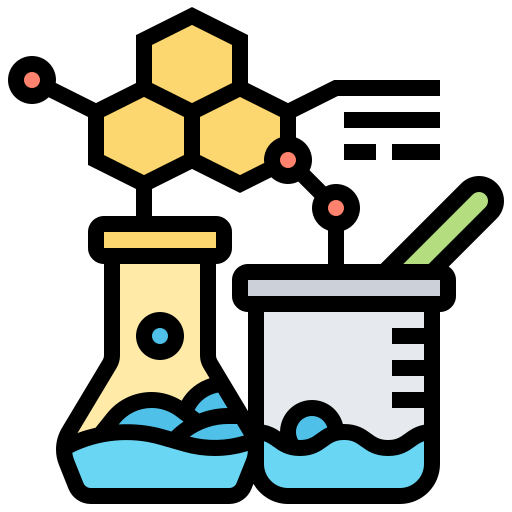 Actividades de desarrollo-Materiales-herramientas y evidencias (Química)
Una vez conformados los equipos de cada una de las disciplinas y en específico el equipo de trabajo de química se lleva a cabo:

1.-Lluvia de ideas de lo que vamos a investigar y cómo lo podemos comunicar, cada alumno comparte sus expectativas sobre el proyecto así como las habilidades individuales que podemos aprovechar y explotar en el proyecto.
Los alumnos expresan: ¿De qué quieren hablar?, ¿Cómo lo van a comunicar? y ¿Cuáles son las habilidades que podemos aprovechar de cada uno?
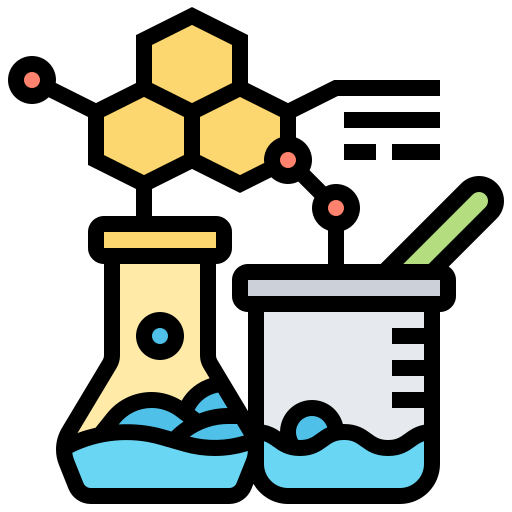 2.-Se forman equipos de trabajo de acuerdo a sus intereses. TABLA 1
a)Llevar a cabo las investigaciones pertinentes, se establecen tiempos y forma de trabajo.
b)Se plantean las preguntas base de nuestra investigación para que cada alumno-equipo  investigue por su cuenta y comparta en plenaria en  la siguiente reunión.

c)De forma oral se hacen las respectivas observaciones al alumno-equipo y se forman comités de edición y cuerpo creativo, se elabora una tabla con las funciones y trabajo realizado de cada alumno-equipo en el proyecto.

3.-Los alumnos llevan a cabo la infografía del tema elegido, misma que se evalúa por medio de una rúbrica. TABLA 2. 
a)Creación del formulario general de aditivos. (En coordinación cada alumno-equipo durante tiempos libres gestionados por ellos mismos) https://docs.google.com/forms/d/17WirSIPqSvekP-ICMp-YXP66JpZ5lroPPdHpqW_etmM/prefill
4.-Los alumnos presentan de manera digital las infografías elaboradas a sus compañeros de secundaria. SECCIÓN A
5.-Los alumnos responden un formulario posterior a la presentación para reforzar lo que aprendieron durante la misma, hacen propuestas de alimentos saludables en sustitución a los ultraprocesados y comparten sus reflexiones en el muro de propósitos.
https://docs.google.com/forms/d/13KNUsgVNtc-1sDzAt8RB3RhKc_4vkbJ_kl57nieE9GI/prefill
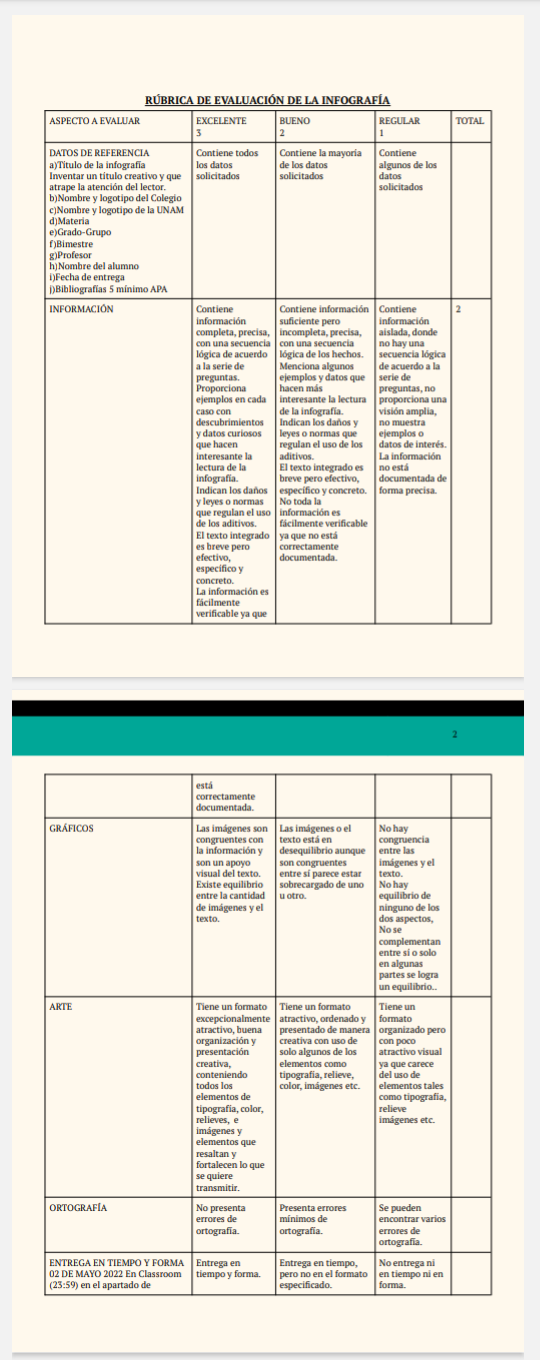 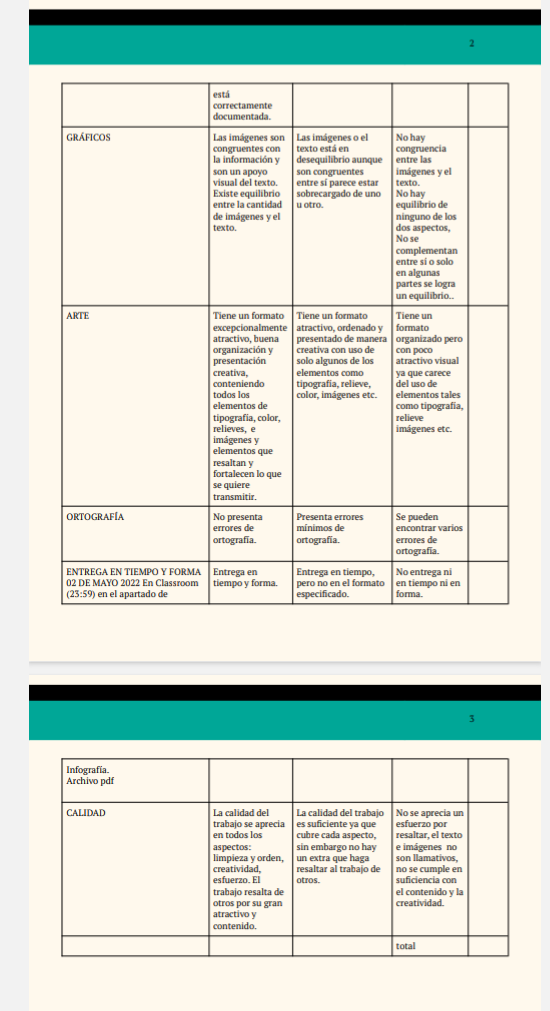 TABLA 2
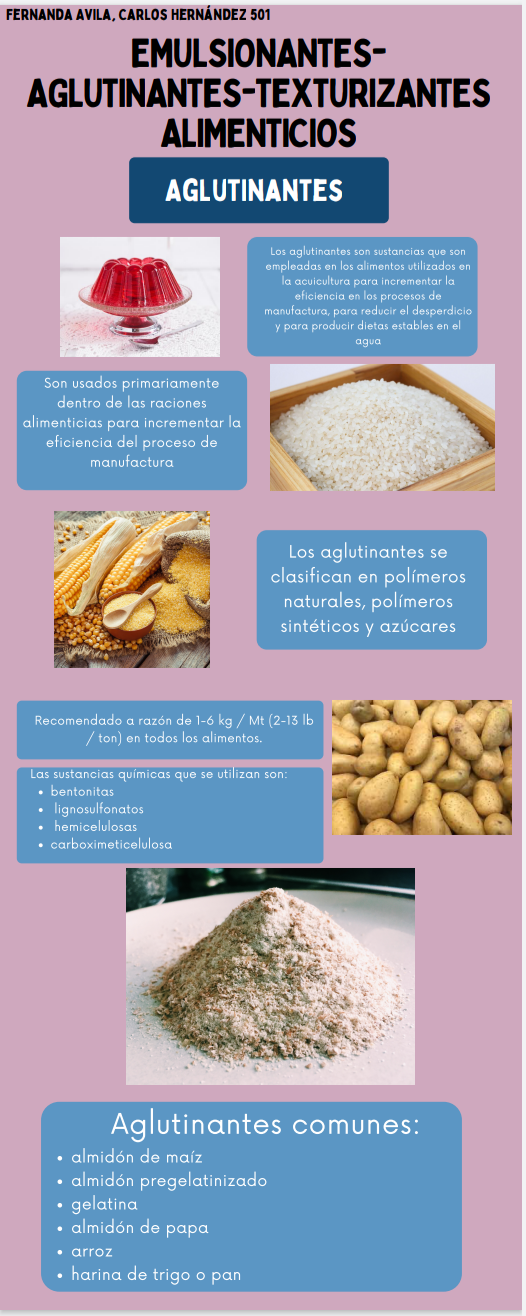 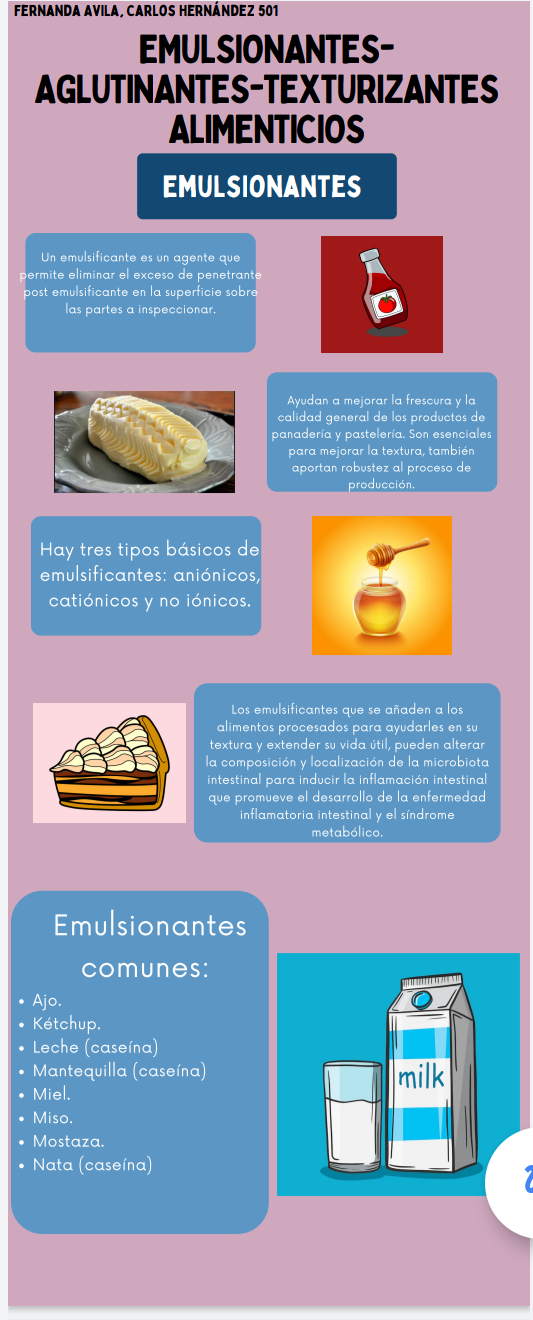 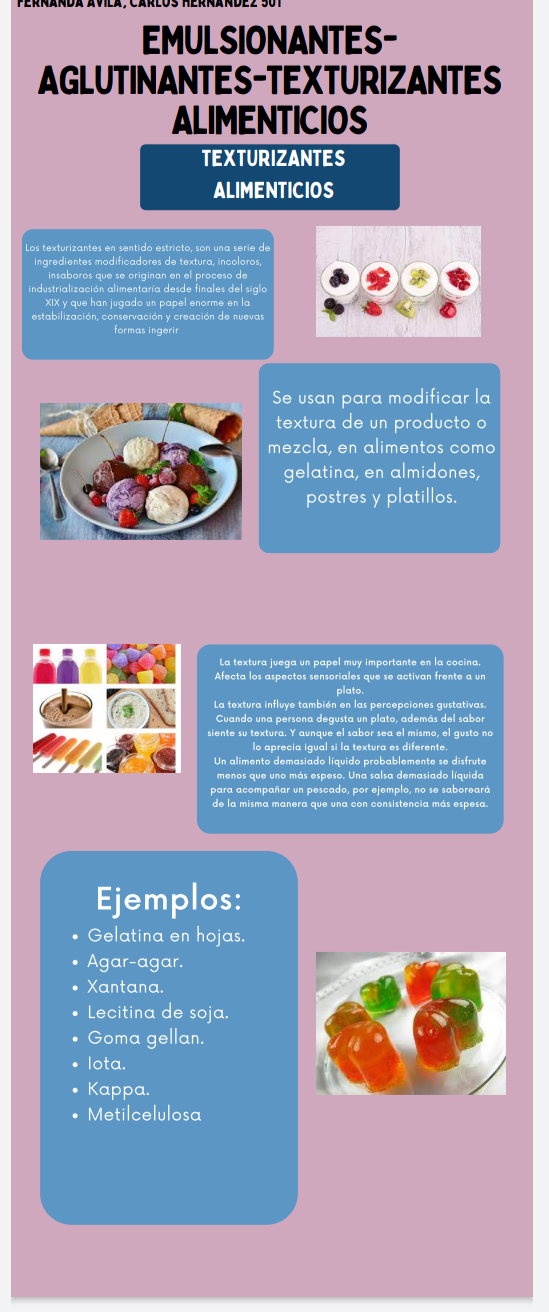 SECCIÓN A
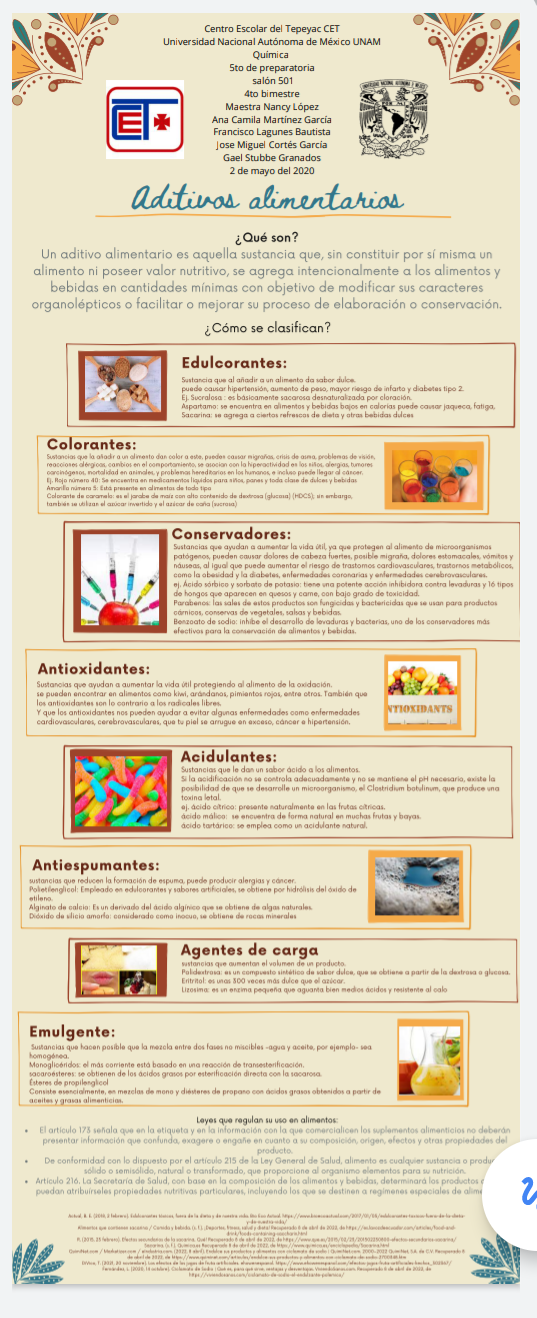 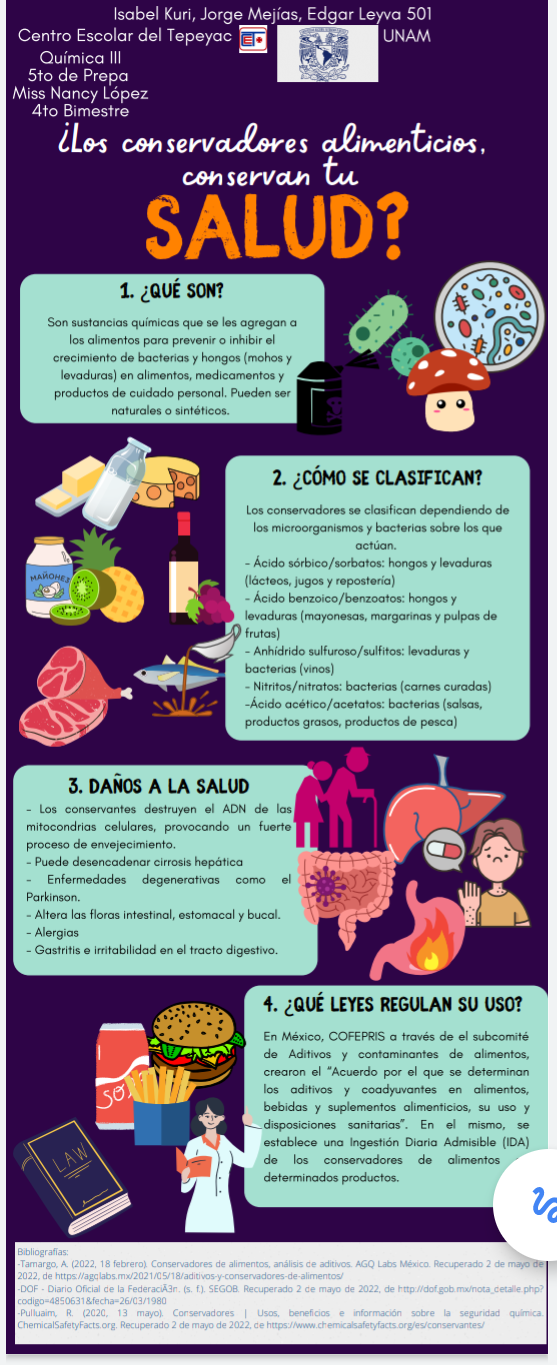 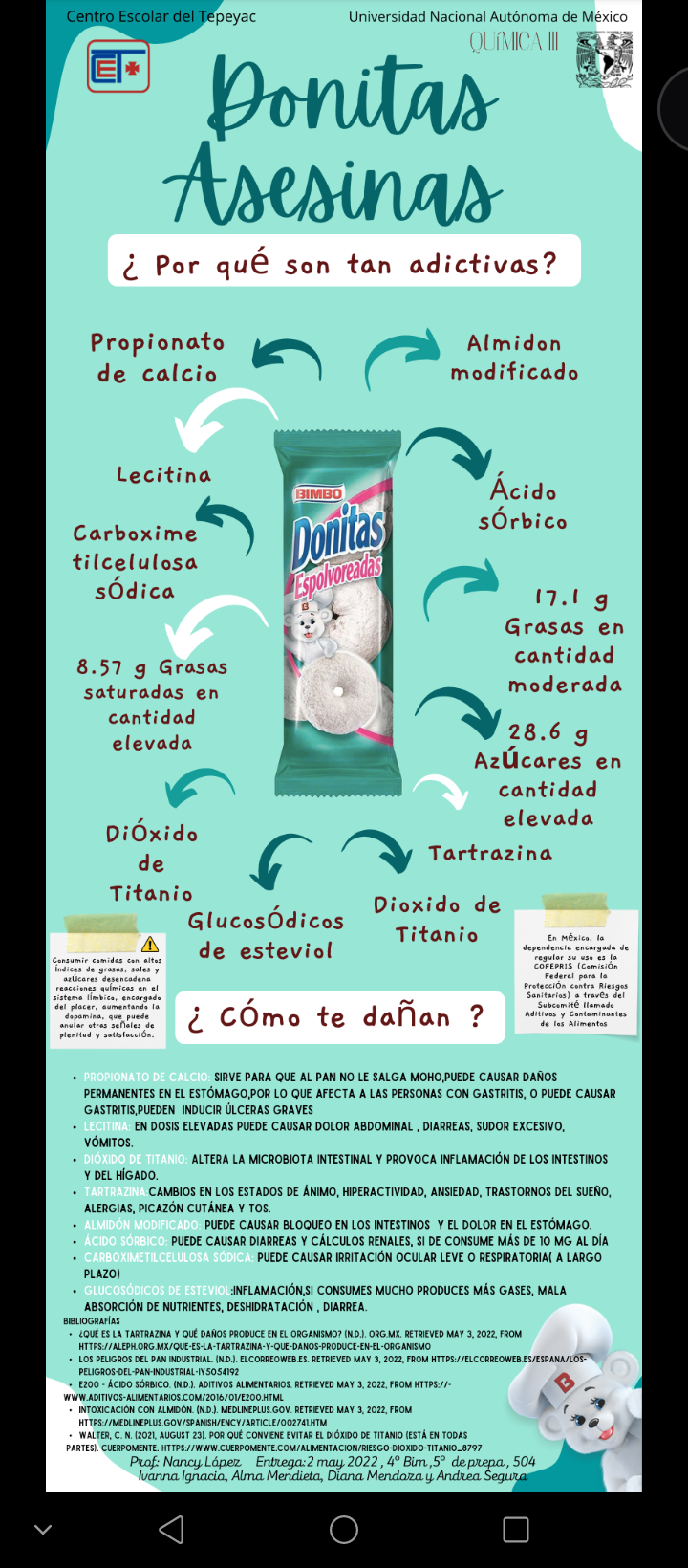 SECCIÓN A
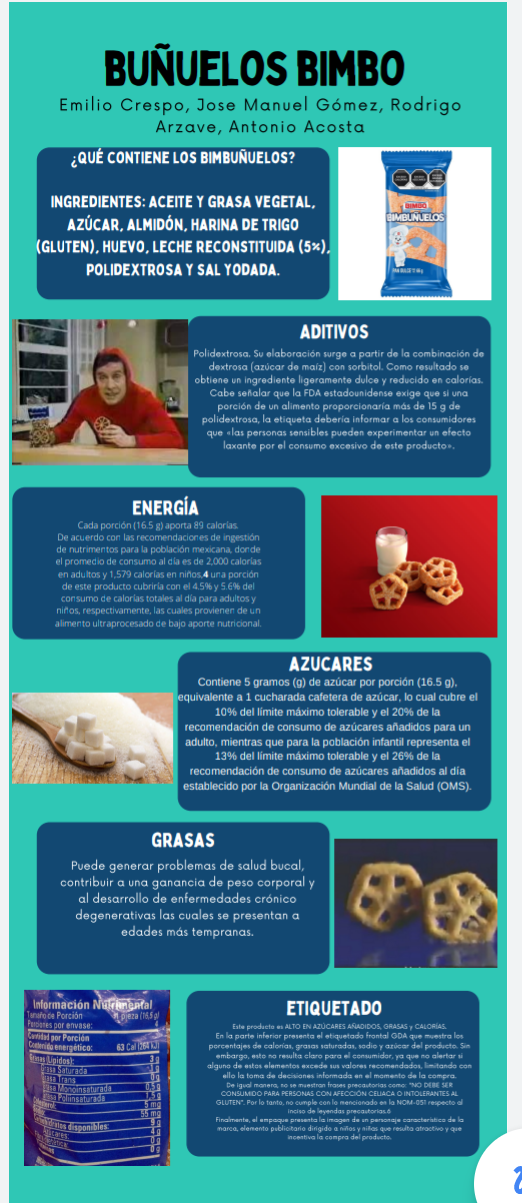 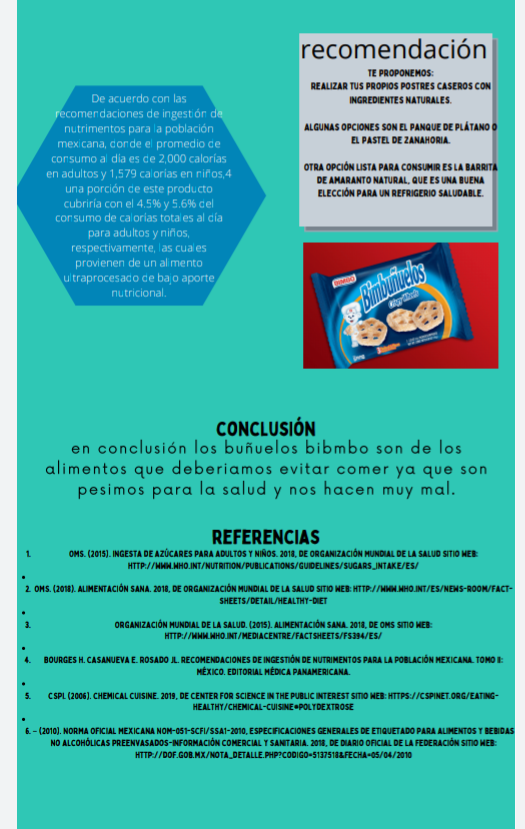 SECCIÓN A
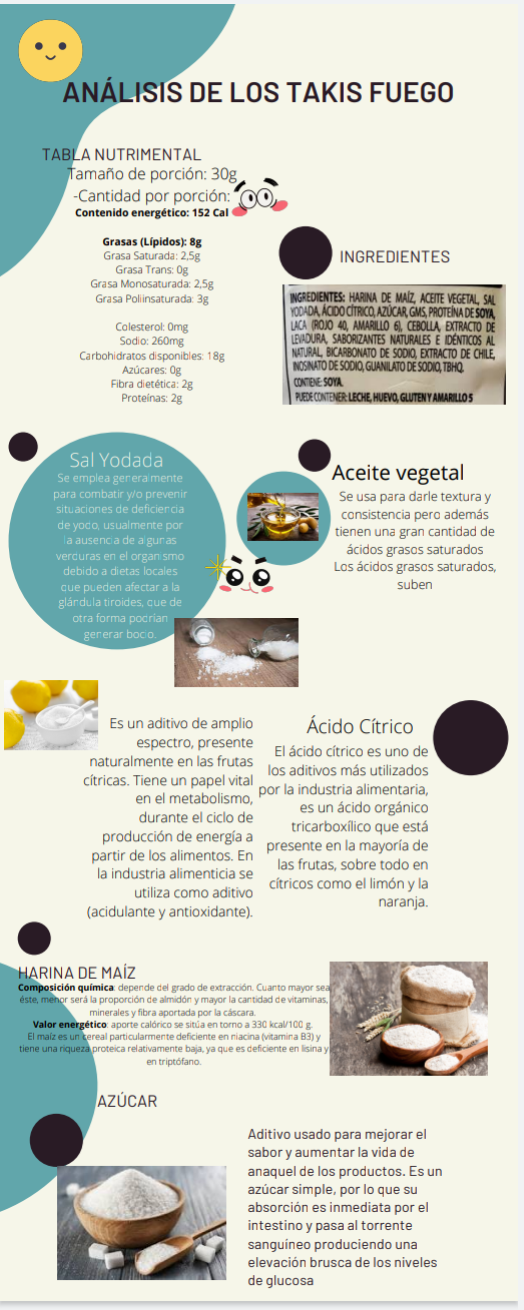 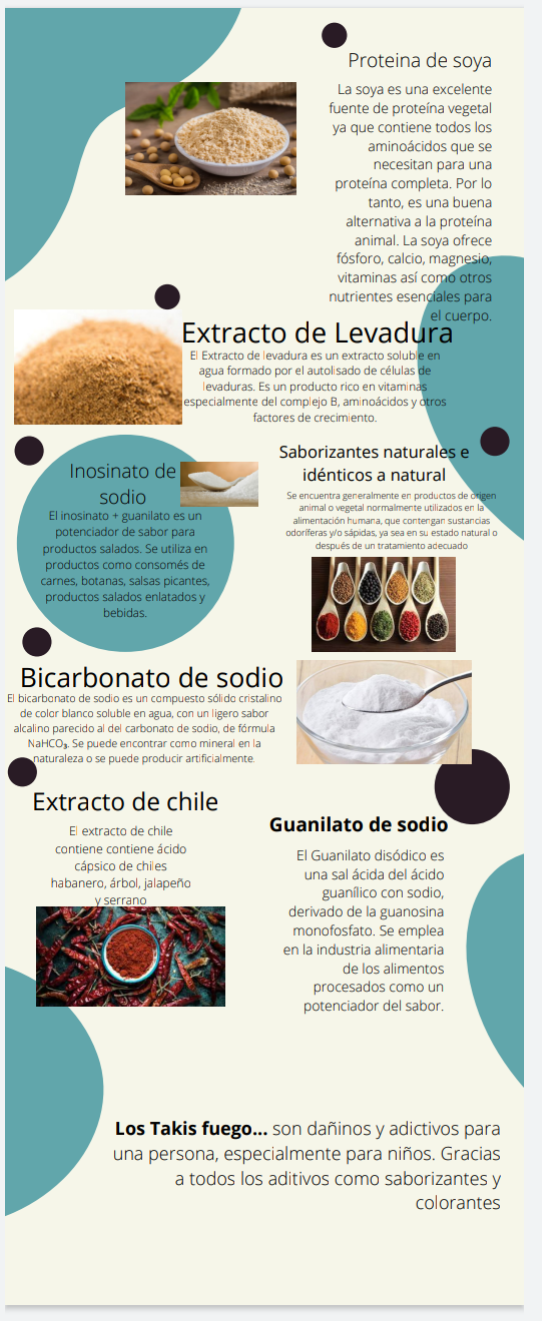 SECCIÓN A
Actividades de desarrollo-Materiales-herramientas y evidencias.  E. Salud
Una vez conformados los equipos de cada una de las disciplinas y en específico el equipo de trabajo de Salud se lleva a cabo:
1.- La asesora presenta el índice de temas y los alumnos escogieron el tópico de su mayor interés para trabajar en el.
2.-Se forman equipos de trabajo de acuerdo a sus intereses.
a)Llevar a cabo las investigaciones pertinentes, se establecen tiempos y forma de trabajo.
b)Se planeo y bajo la supervisión de la profesora, se realizó la construcción de modelos interactivos para plasmar lo más importante a transmitir a los compañeros en relación a la investigación realizada.
c) Cada equipo elaboró  dos preguntas para formar en conjunto un cuestionario de evaluación de lo aprendido en cada presentación mediante la exposición.
d) Los alumnos llevan a cabo la infografía de su tema.
Actividades de desarrollo-Materiales-herramientas y evidencias.  E. Salud
3.-Se establece una rúbrica de evaluación para la infografía. TABLA 2
4.-Los alumnos comparten los productos de su proyecto a través de la herramienta de ClassRoom  y  físicamente en una exposición a sus compañeros de 3° de secundaria para ser visualizada por ellos y posteriormente sirva como base para la resolución del formulario en dónde se evidencia lo aprendido, comentan sus reflexiones y opiniones al respecto. 5.-Cada grupo realiza su infografía y la comparte (en proceso esta última parte).
Actividades de apertura-Materiales, herramientas y evidencias (Historia de México II)
Reunión previa entre coordinadora y profesores del proyecto
Reunión con los alumnos e invitación
Organización para la adquisición de periódicos de circulación nacional de distintas tendencias ideológicas
Asignación de días y horarios para la revisión y análisis de diarios
Actividades de desarrollo-Materiales-herramientas y evidencias (Biología IV)
Invitación
Elaboración de equipos de trabajo
Investigaciones previas para la elaboración de menús saludables, acordes con la edad de los alumnos 
Elaboración de documentos compartidos por equipo
Elaboración de documentos compartidos para todo el grupo
Elaboración de recetario digital en canva compartido por equipo
Elaboración de recetario digital en canva compartido para todo el grupo
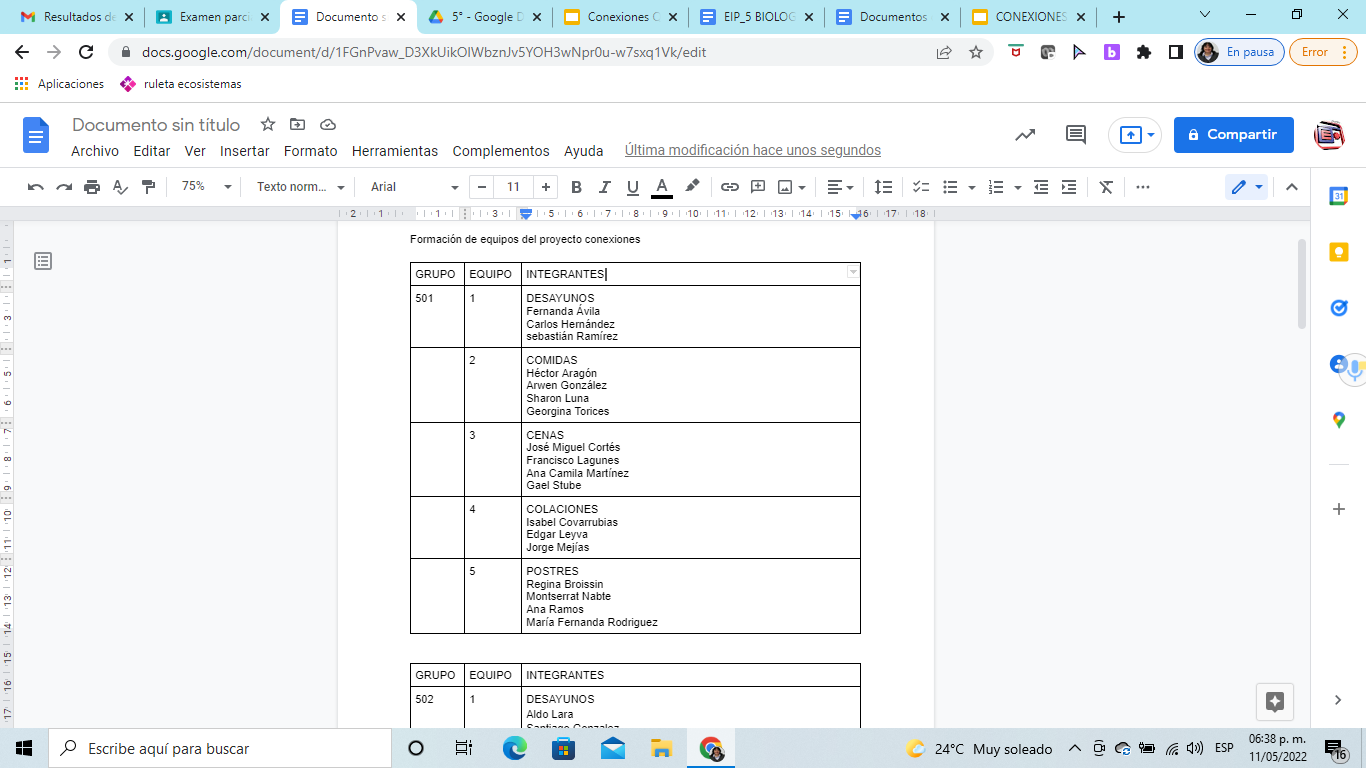 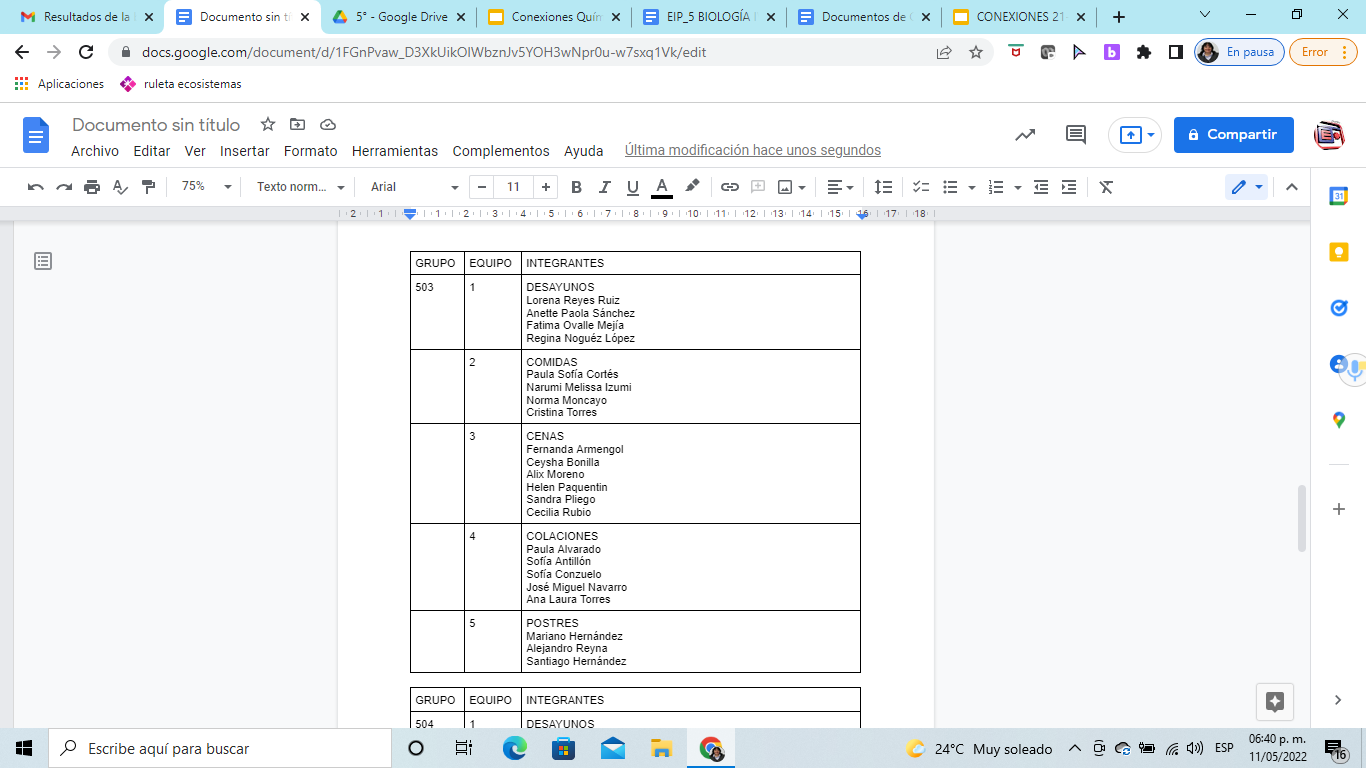 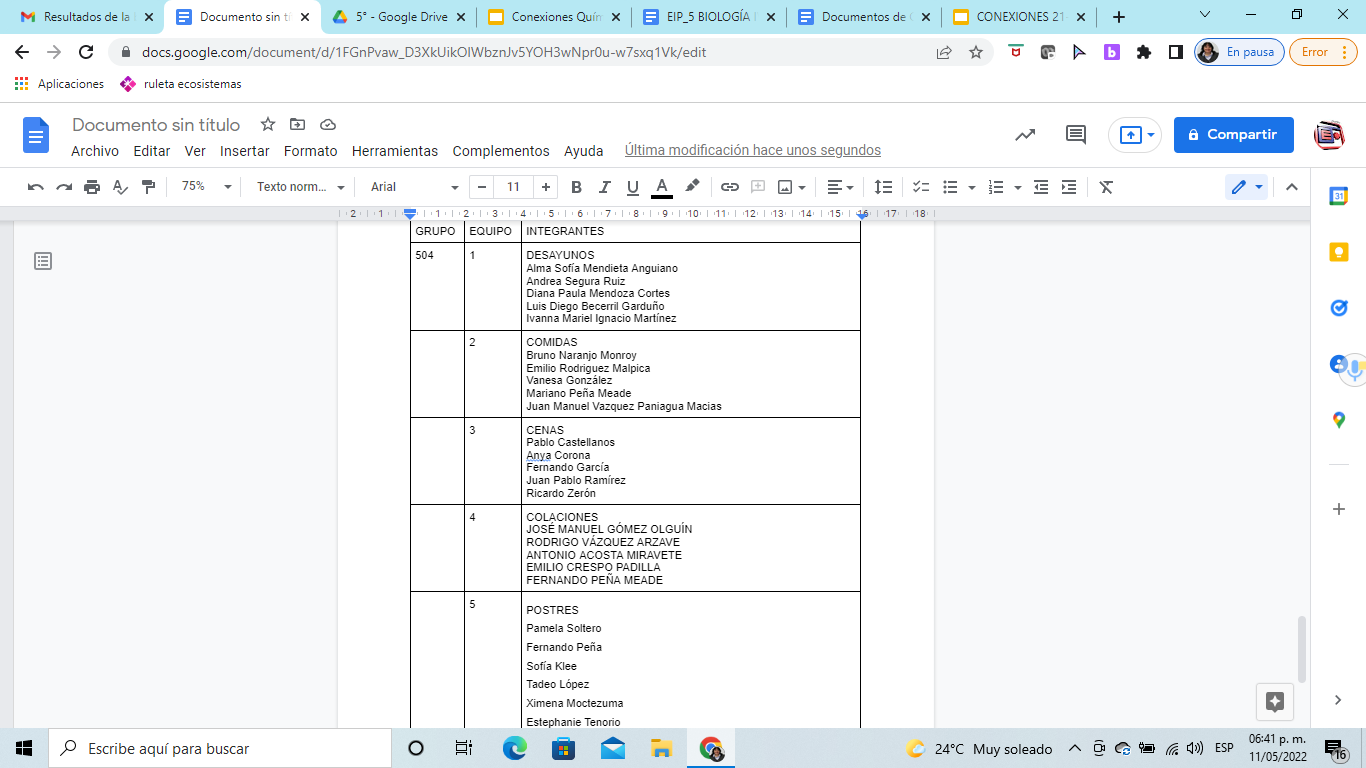 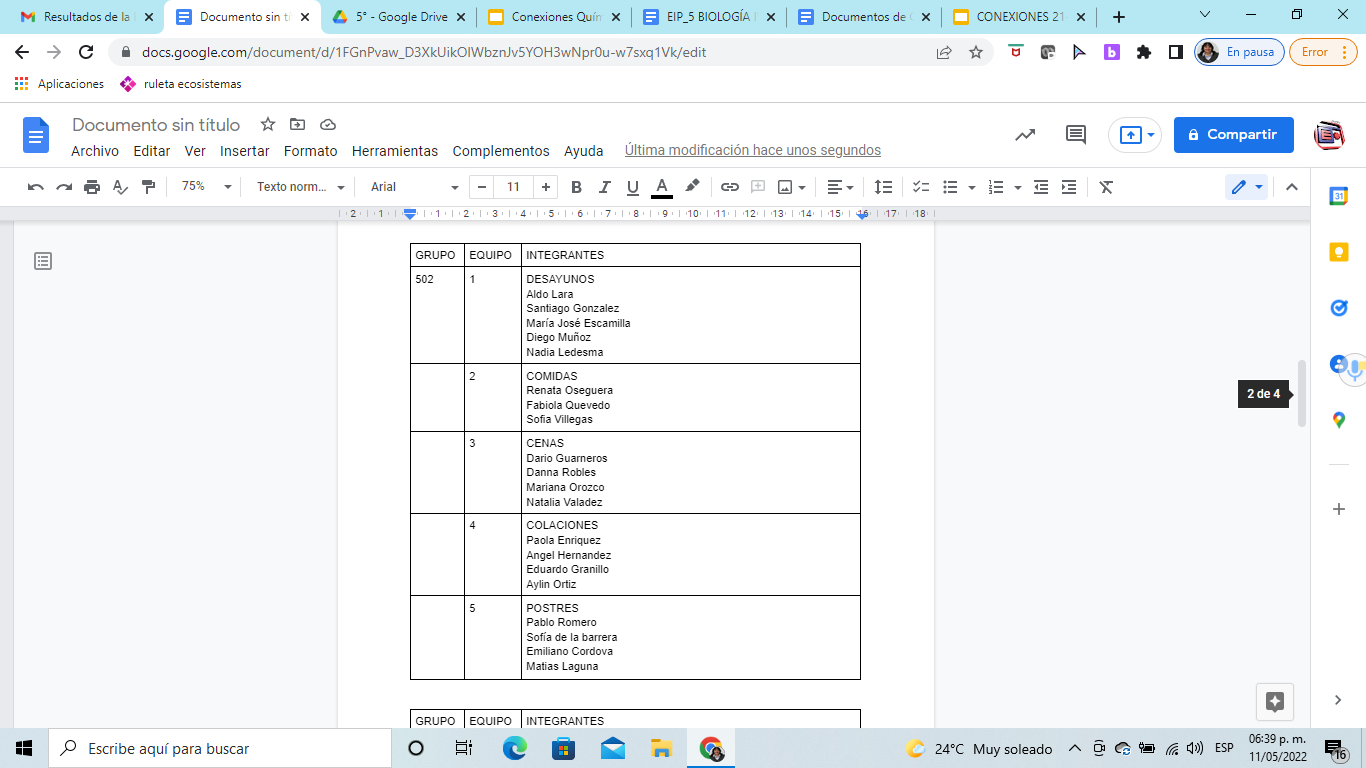 BIOLOGÍA IV
Actividades de desarrollo-Materiales-herramientas y evidencias (Matemáticas V)
Conformación de Equipos.

Planteo de Objetivos y Actividades.

Investigación (deberán conocer algunos conceptos)

ACTIVIDAD: En un documento (Docs), escribe las definiciones siguientes con las características descritas y enviar vía classroom. Las definiciones no deben ser extensas, de preferencia redactado con tus propias palabras.
Capital
Efectivo
Saldo
Ahorro
Deuda
Presupuesto
Salario
Honorarios
Intereses, (ordinaria, moratoria,compuesta)
Tasa de interés
Pago de Contado
Préstamo
Comisión
Réditos
IVA
CAT
Crédito
Arrendamiento
Inversión
Tarjeta de Crédito
Tarjeta de Débito
Fecha de corte
Diseñar un tríptico  informativo o Infografía sobre el buen manejo de sus finanzas personales.
Actividades de desarrollo-Materiales-herramientas y evidencias (Historia de México II)
Invitación
Revisión por parte del docente de los periódicos utilizados para la actividad
Explicación por parte del docente  de la estructura de un periódico
Transmisión de videos de la historia de la prensa escrita 
Transmisión de videos de la relación entre la prensa escrita y el manejo ideológico
Revisión de los grupos de poder ideológico en México
Actividades de desarrollo-Materiales-herramientas y evidencias (Historia de México II) Continuación
Revisión e identificación del alumno y alumna, de la estructura de los diarios (Secciones)
Análisis por parte del alumno de los diferentes contenidos (artículos, editorial, noticias, crónicas, etc.)
Revisión de los contenidos de cada periódico
Distinción de las diversas tendencias ideológicas de los contenidos analizados
Investigación de las biografías de los dueños y directores generales de los periódicos y su relación con el gobierno mexiccano (alianzas y confrontaciones)
Actividades de desarrollo-Materiales-herramientas y evidencias (Historia de México II) Continuación
Revisión e identificación del alumno y alumna, de la estructura de los diarios (Secciones)
Análisis por parte del alumno de los diferentes contenidos (artículos, editorial, noticias, crónicas, etc.)
Revisión de los contenidos de cada periódico
Distinción de las diversas tendencias ideológicas de los contenidos analizados
Investigación de las biografías de los dueños y directores generales de los periódicos y su relación con el gobierno mexiccano (alianzas y confrontaciones)
Trabajo en plenaria
Identificación de estructura del periódico por secciones
Revisión y distinción de noticias, artículos, editorial y crónicas
Conforme los temas vistos en clase, evaluar la vinculación de los contenidos con economía, alternancia, antiguo régimen, centralismo, ciudadanía, constitucionalismo, democracia, derechos humanos, derechos sociales,  Estado liberal,  Estado nación,  Estado neoliberal,  federalismo, garantías individuales y sufragio universal
Análisis de contenidos periodísticos
Revisión de contenidos y determinación de tendencias ideológicas
Investigación de los principales directivos y dueños de periódicos y su relación con grupos de poder en México
Actividades de cierre-Materiales, herramientas y evidencias
3.-Se establece una rúbrica de evaluación para la infografía. TABLA 2
4.-Los alumnos comparten los productos de su proyecto a través de la herramienta de ClassRoom a sus compañeros de 3° de secundaria para ser visualizada por ellos y posteriormente sirva como base para la resolución del formulario en dónde se evidencia lo aprendido, comentan sus reflexiones y opiniones al respecto. SECCIÓN A
5.-Se comenta en plenaria los resultados obtenidos del formulario y se llega a las conclusiones del proyecto.
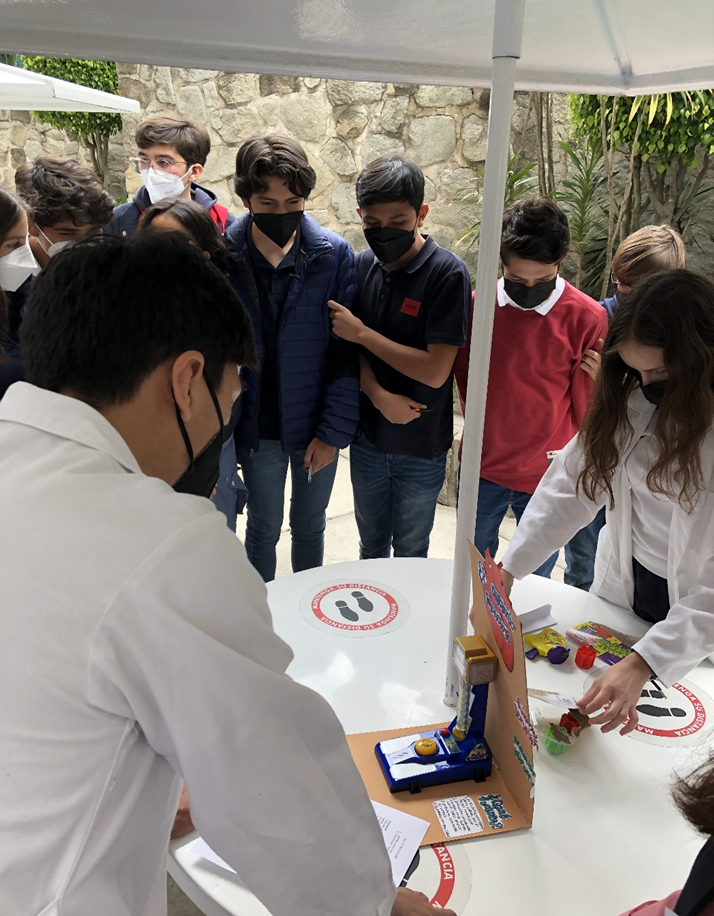 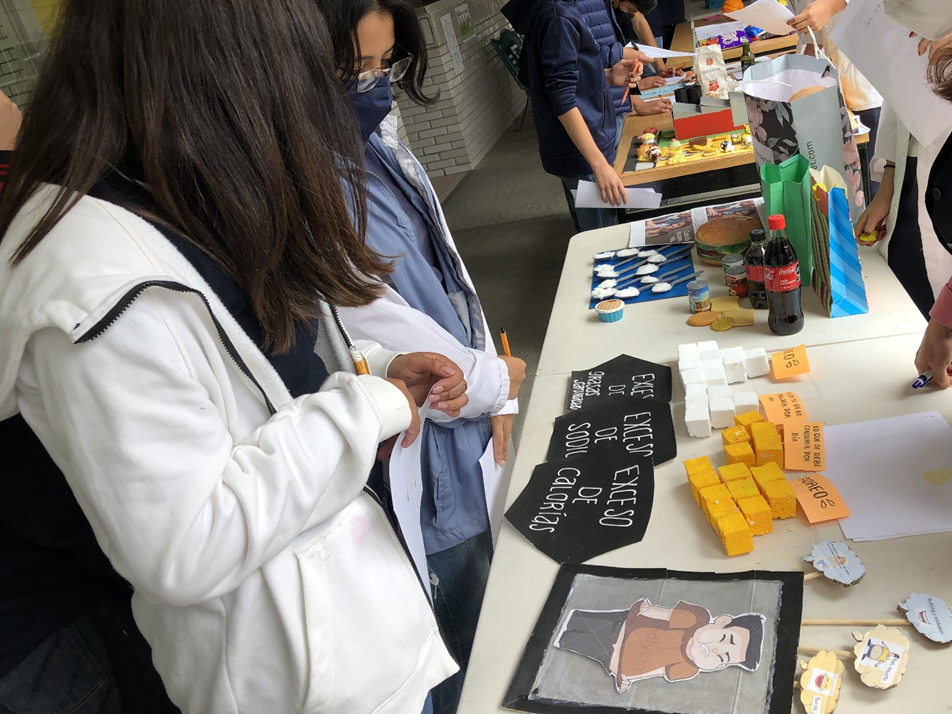 Actividades de cierre-Materiales, herramientas y evidencias
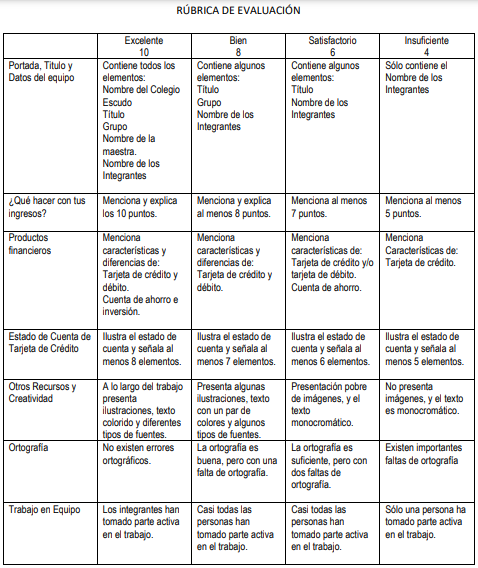 Se establece una rúbrica de evaluación para la elaboración de su tríptico y/o infografía.

Después de la investigación y una exposición, proceden a la elaboración de sus productos.
Actividades de cierre-Materiales, herramientas y evidencias (Histioria de México II)
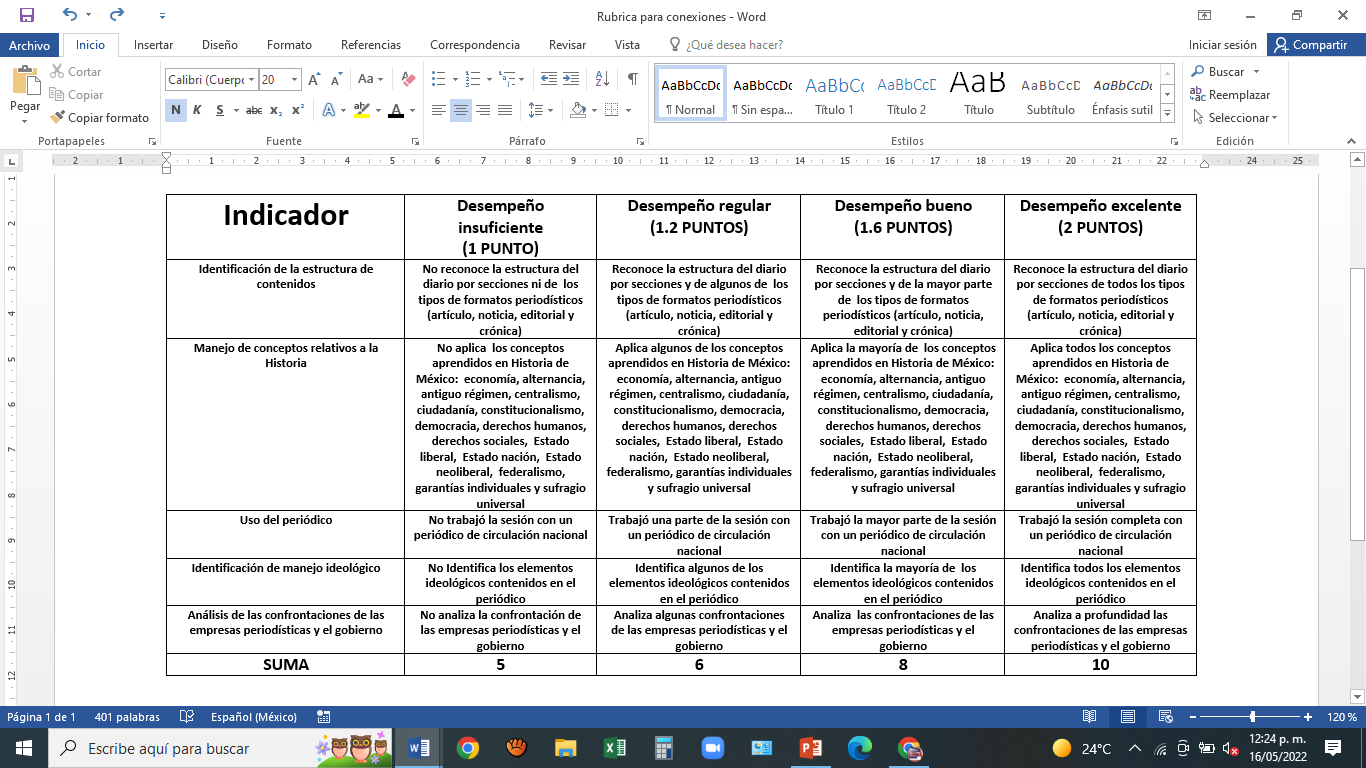 Se establece una rúbrica para la comprensión lectora crítica de los diarios
Cada estudiante presenta en plenaria los hallazgos obtenidos en los diarios
En plenaria se generan las conclusiones corespondientes
EVIDENCIAS BIOLOGÍA IV
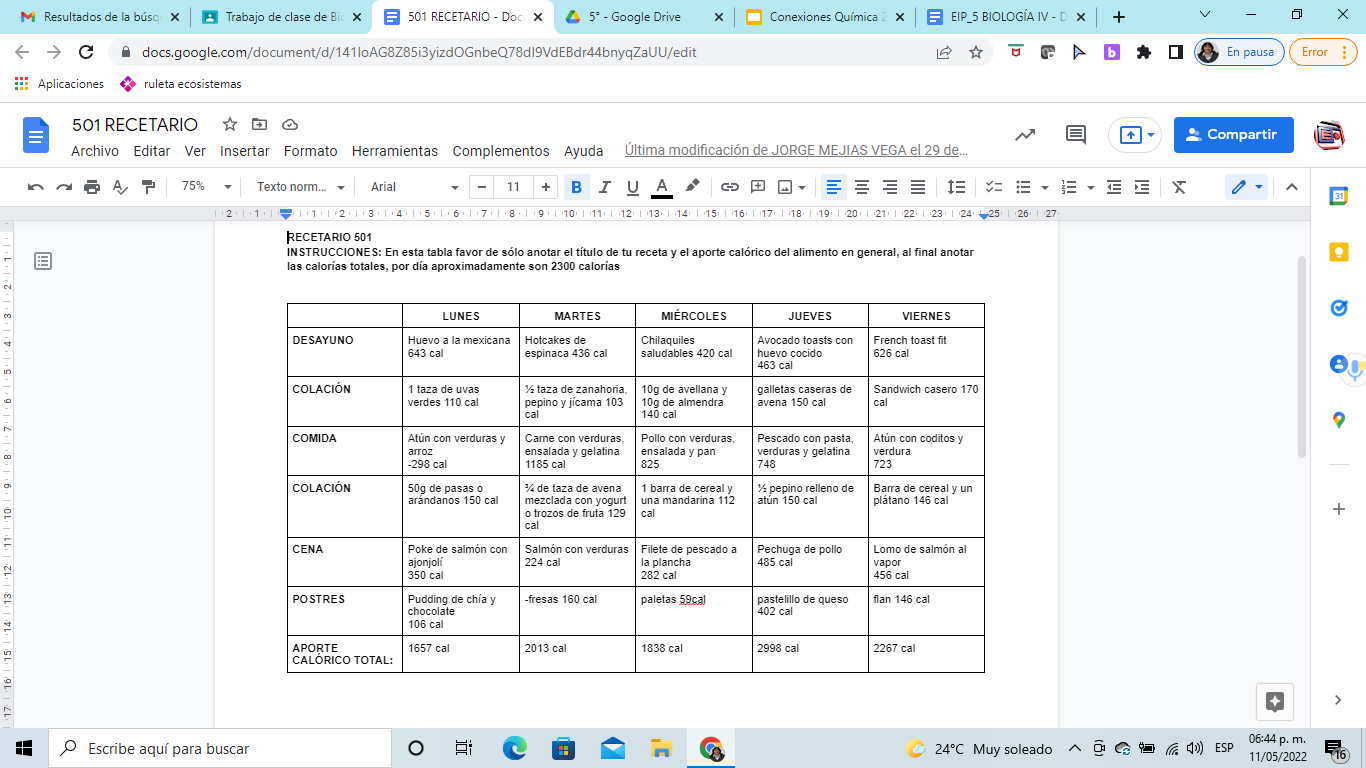 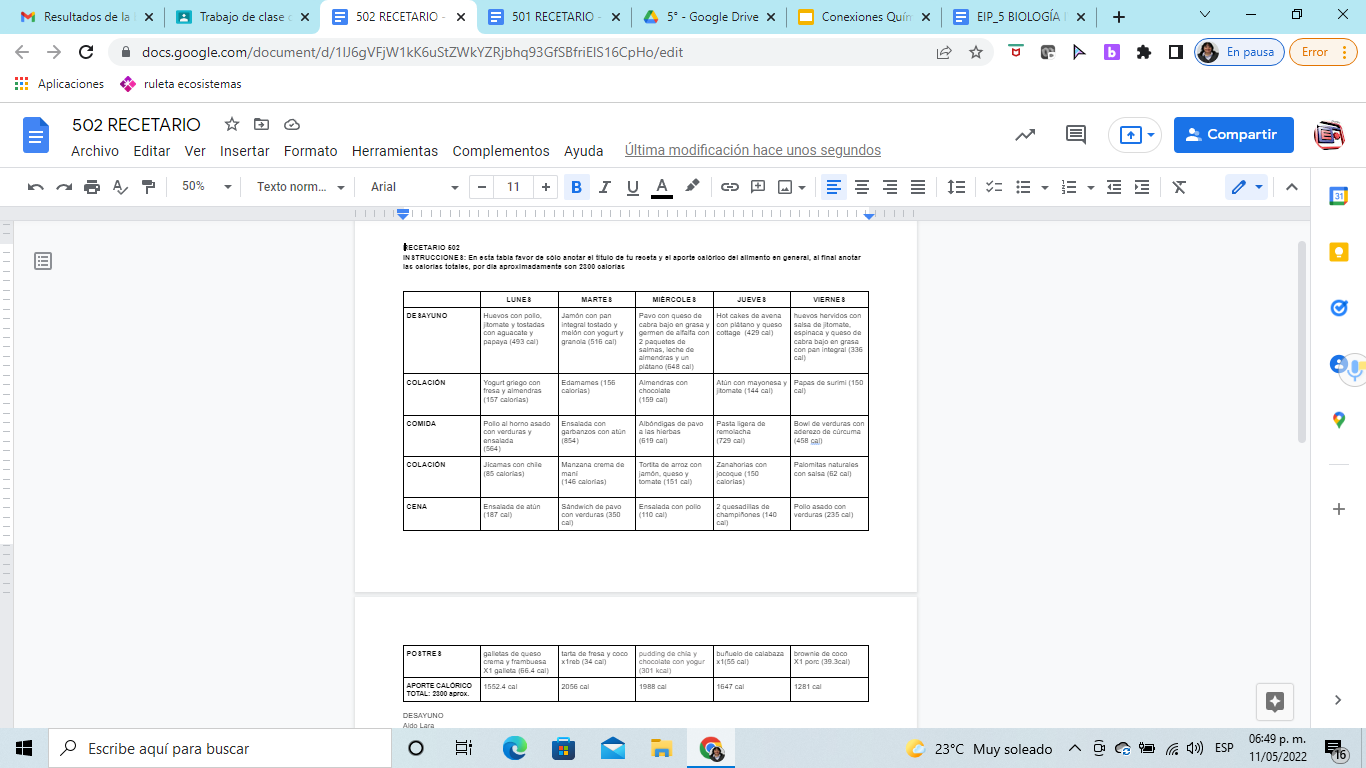 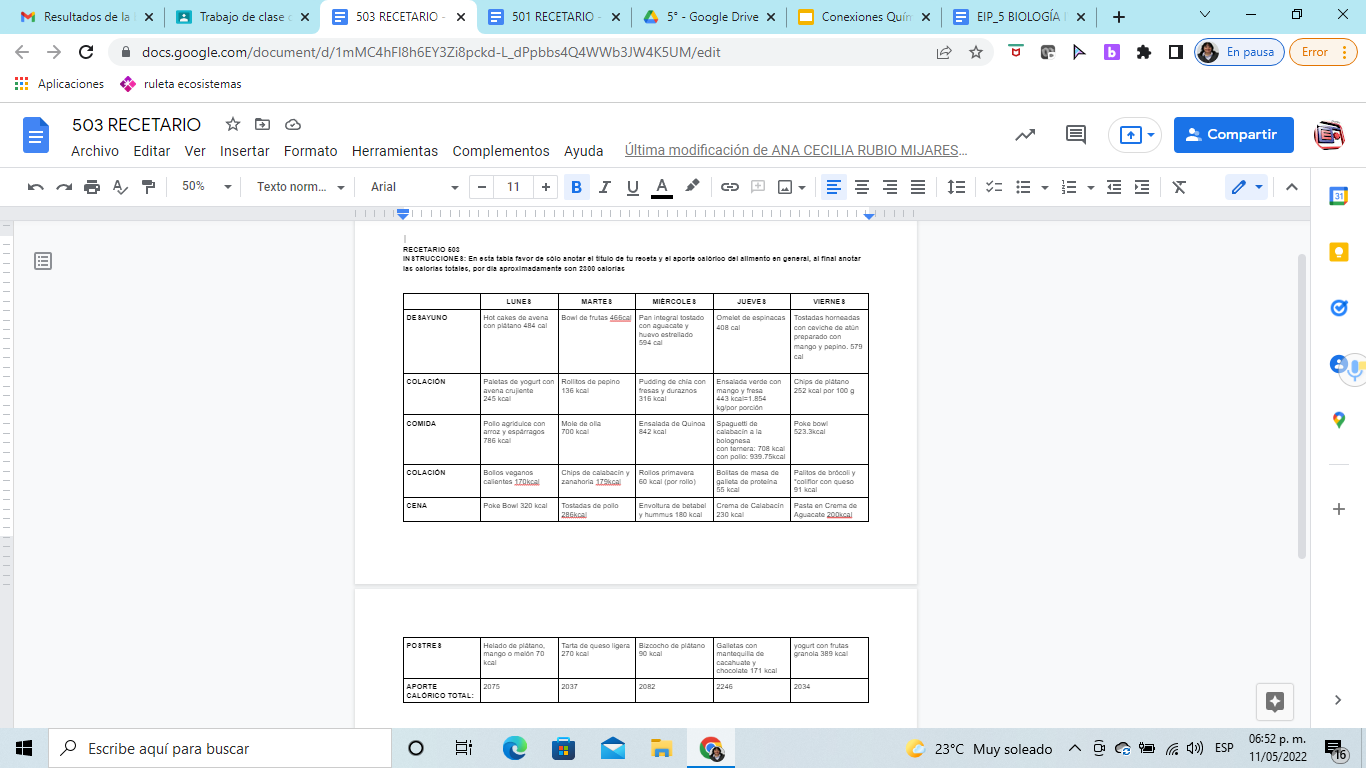 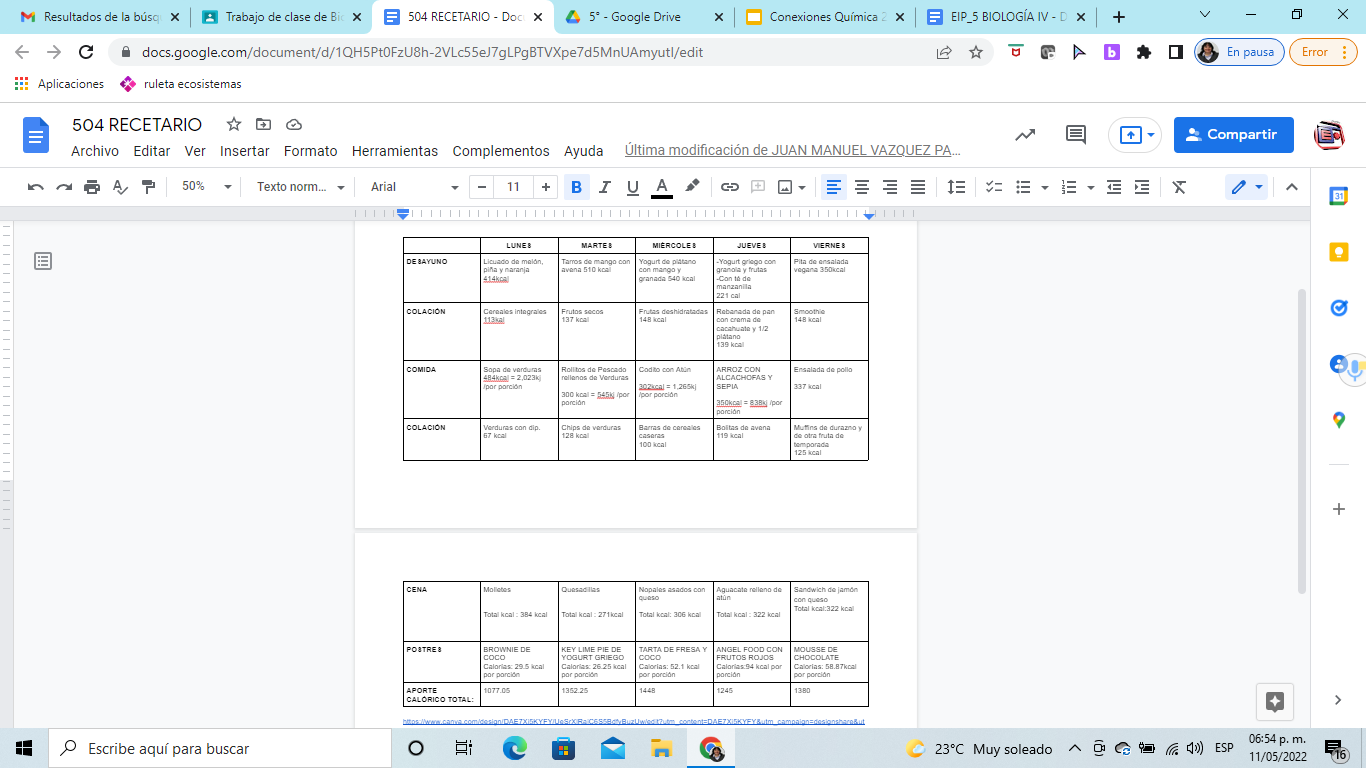 RECETARIOS DIGITALES POR GRUPO (BIOLOGÍA IV)
501
https://classroom.google.com/g/tg/Mzc5MjQ4NzQzMDc1/NDkyNTY4NzA2Njcz#u=MTYxNTE4NDg1MTha&t=f
502
https://www.canva.com/design/DAE8SOjG290/uf45LoW8SzQL_zZpKnSzZg/edit?utm_content=DAE8SOjG290&utm_campaign=designshare&utm_medium=link2&utm_source=sharebutton
RECETARIOS DIGITALES POR GRUPO (BIOLOGÍA IV)
503
https://www.canva.com/design/DAExW8mqSUE/UkdO6lAzLFqwfx2mP2PZYQ/edit?utm_content=DAExW8mqSUE&utm_campaign=designshare&utm_medium=link2&utm_source=sharebutton
504
https://www.canva.com/design/DAE7Xi5KYFY/UeSrXlRaiC6S5BdfyBuzUw/edit?utm_content=DAE7Xi5KYFY&utm_campaign=designshare&utm_medium=link2&utm_source=sharebutton
EVIDENCIAS MATEMÁTICAS V
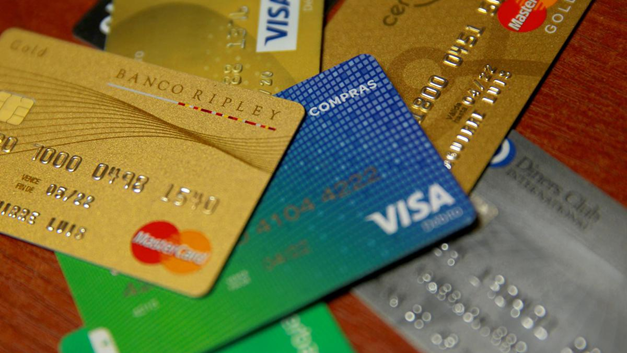 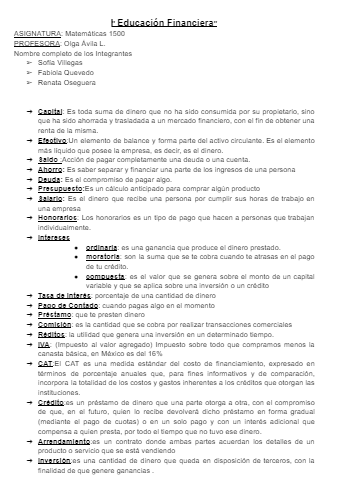 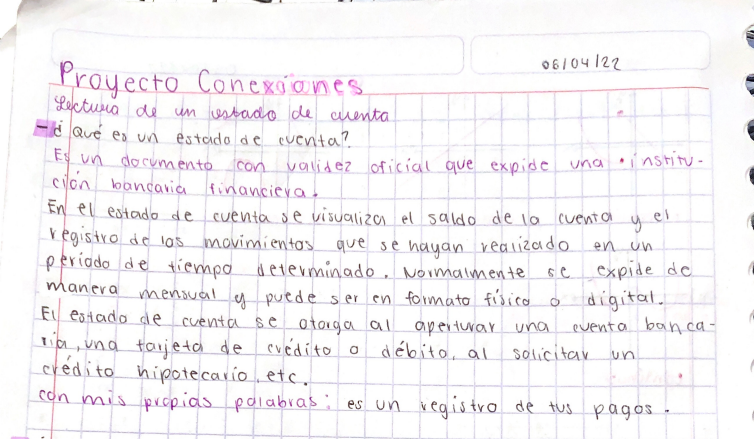 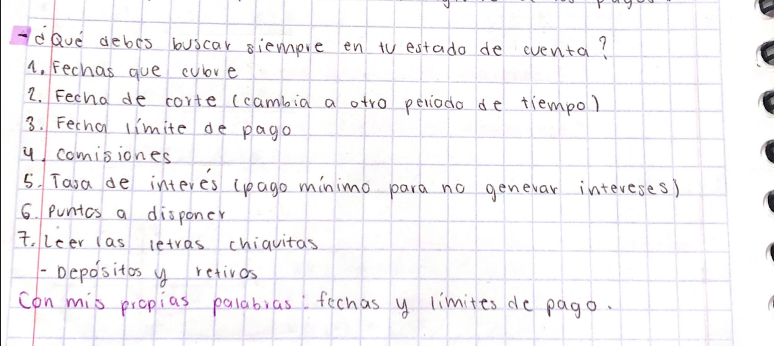 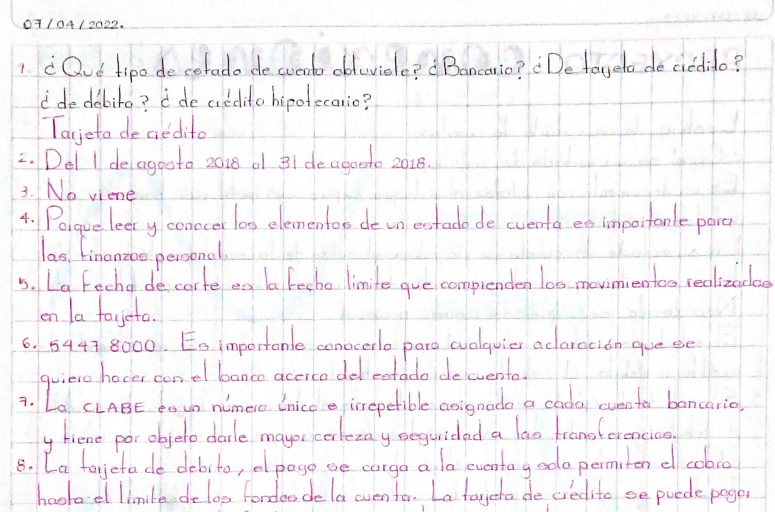 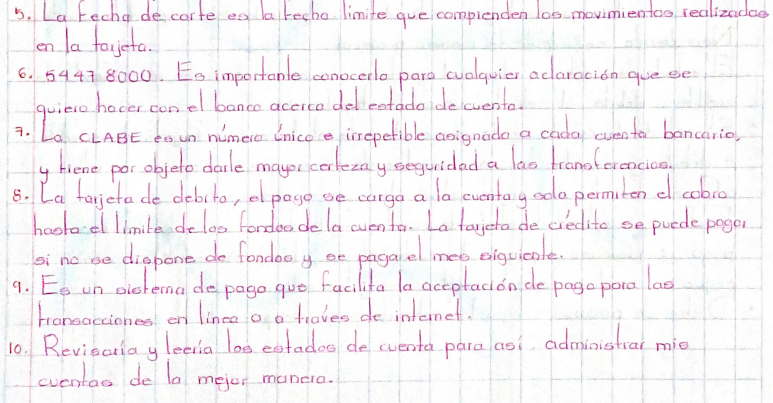 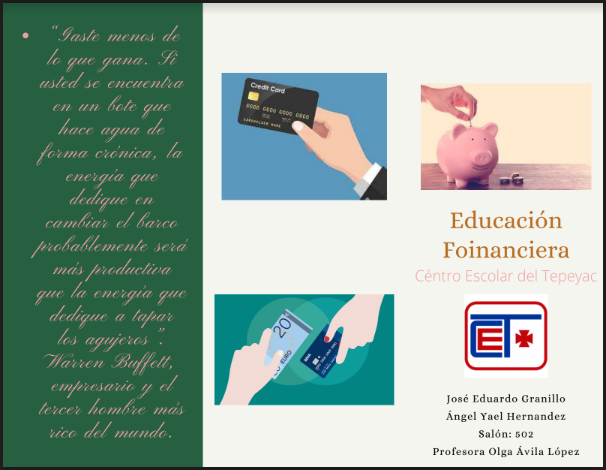 TRÍPTICO (502)
Educación Financiera
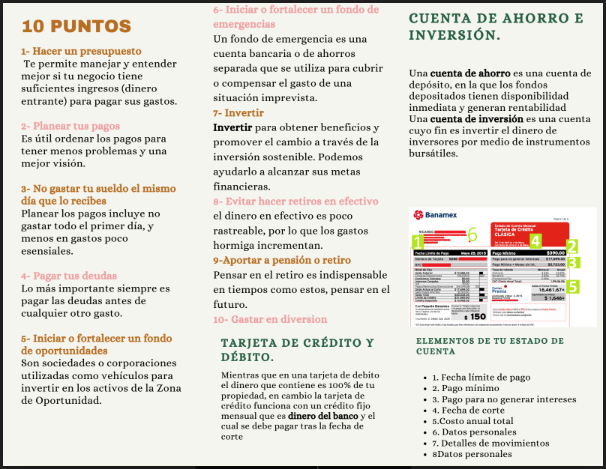 INFOGRAFÍA DIGITAL (501)
https://www.canva.com/design/DAE-5ACfPiM/WWHbQiwMWy4Sy7cxwSXggQ/edit?utm_content=DAE-5ACfPiM&utm_campaign=designshare&utm_medium=link2&utm_source=sharebutton
EVIDENCIAS LENGUA EXTRANJERA: INGLÉS V
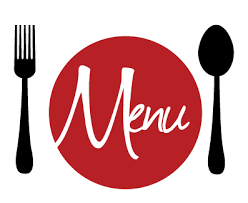 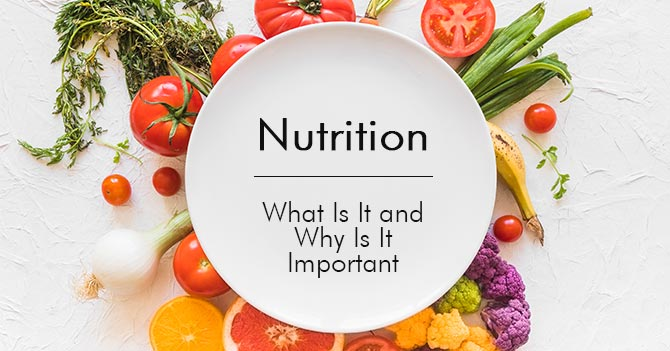 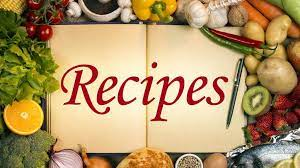 Actividades de desarrollo-Materiales-Herramientas y Evidencias (Inglés  V)
Con base en las recetas elaboradas para la asignatura de Biología:
Los alumnos aplican vocabulario y estructuras gramaticales en Inglés y escriben su receta incluyendo ingredientes y procedimiento.
Elaboran un video corto basado en su receta, en el que mencionan los ingredientes aplicando cuantificadores y el vocabulario adquirido. 
Desarrollan la habilidad de comunicación al describir el procedimiento a seguir para la elaboración de su misma receta.
Actividades de desarrollo-Materiales-Herramientas y Evidencias (Inglés  V)
Los alumnos trabajan en los mismos equipos formados para la asignatura de Biología.
Aplican el vocabulario relacionado con la nutrición.
Utilizan cuantificadores para nombrar las cantidades necesarias y exactas de los ingredientes requeridos en sus recetas.
Utilizan verbos modales en las estructuras gramaticales para el procedimiento a seguir en la elaboración de sus recetas.
Aplican verbos culinarios para la elaboración de sus recetas.
Actividades de desarrollo-Materiales-Herramientas y Evidencias (Inglés  V)
Rúbrica de evaluación para receta escrita y video.

Lista de cotejo para la evaluación en la elaboración de una receta de cocina.
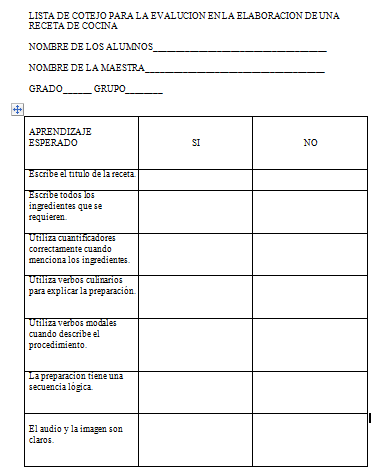 EVIDENCIAS LENGUA EXTRANJERA: INGLÉS
Elaboración de recetas
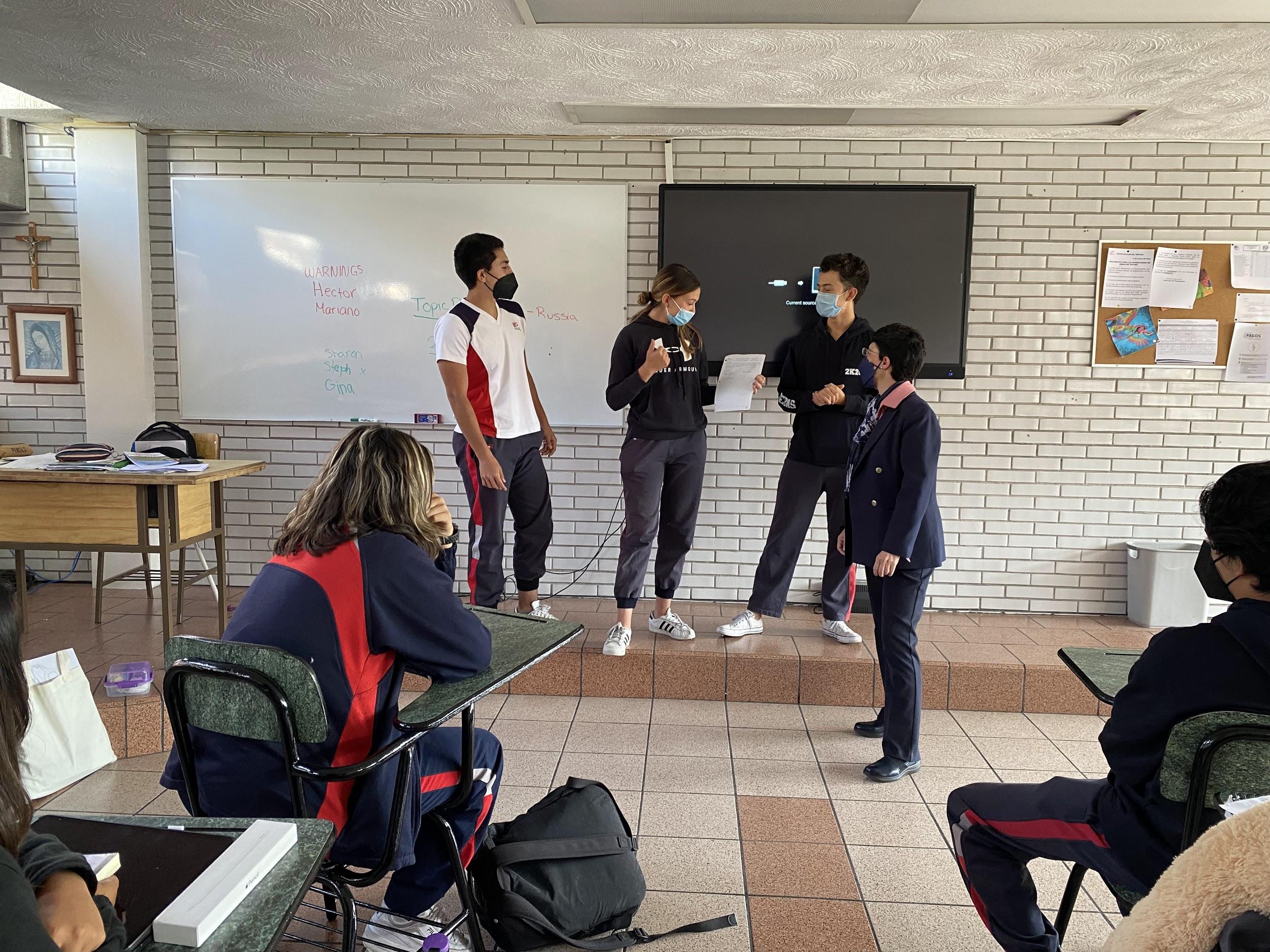 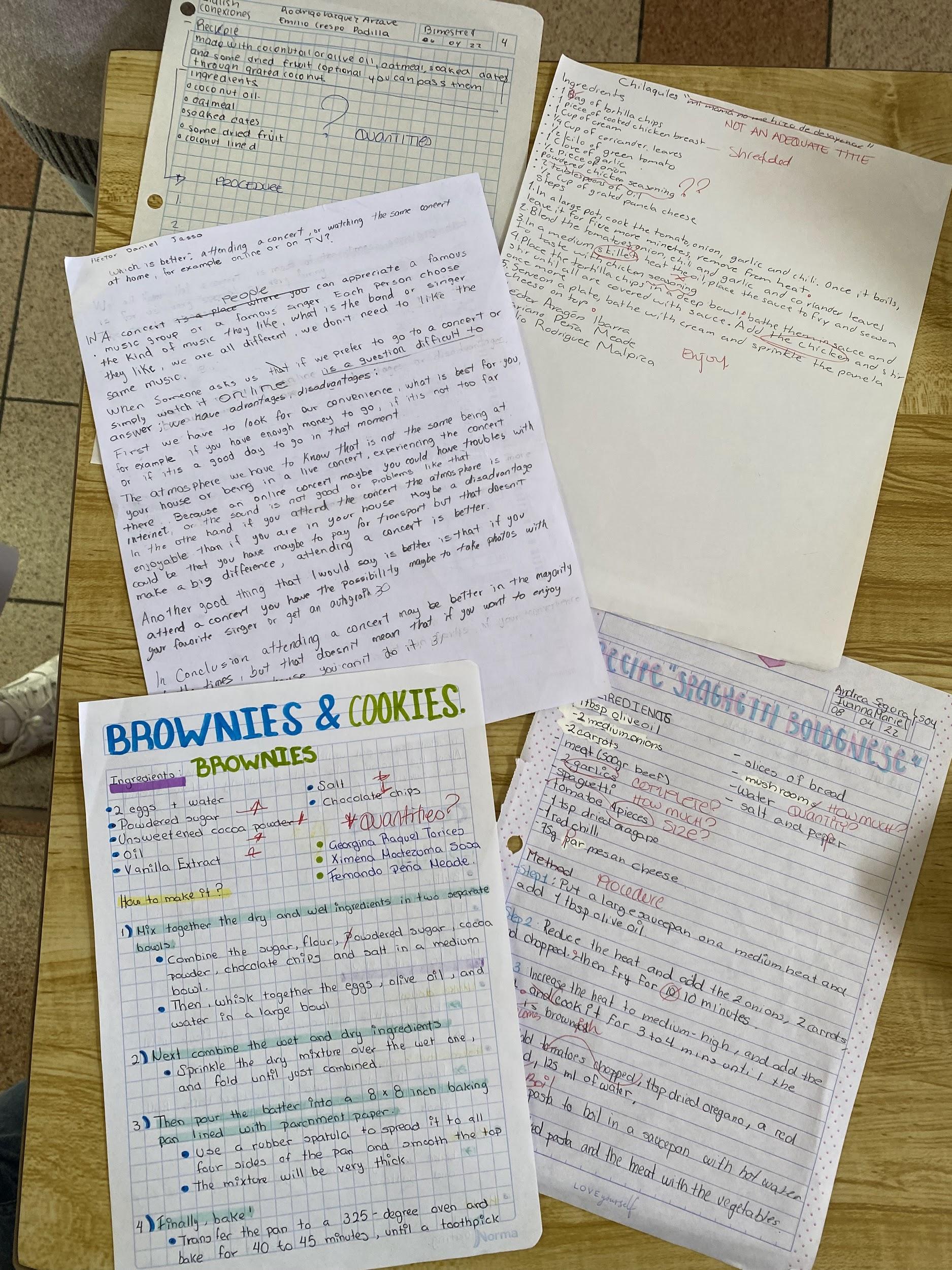 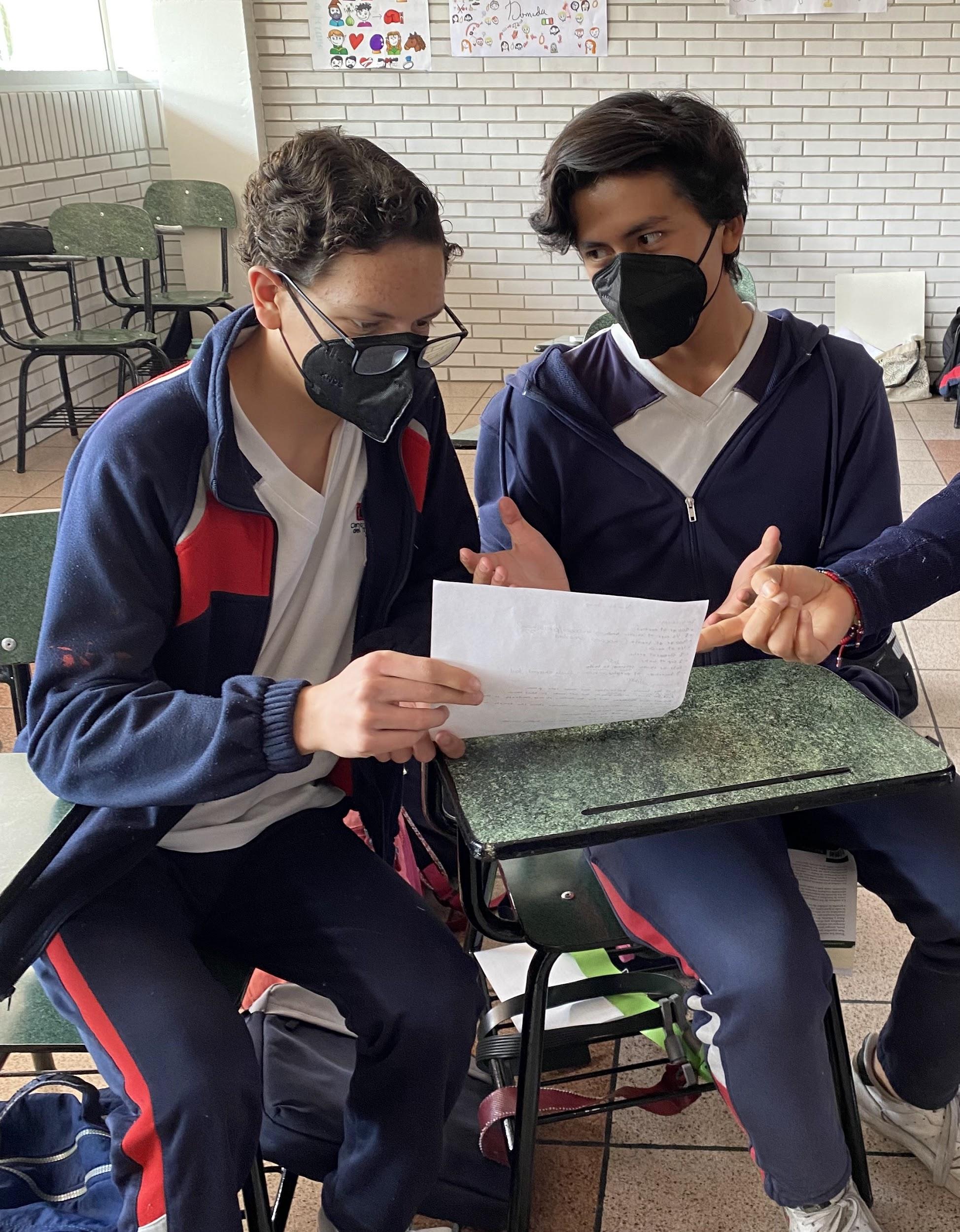 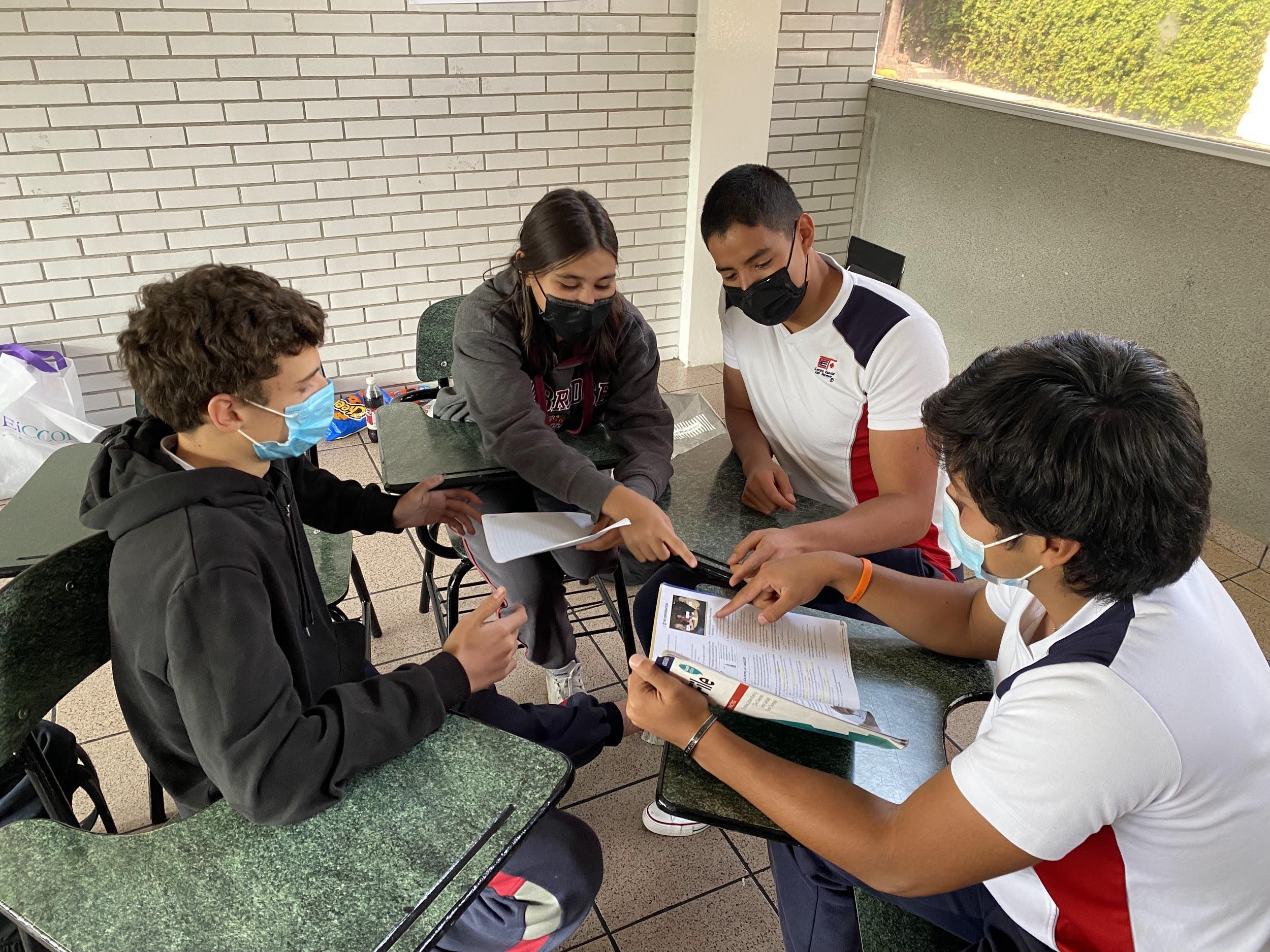 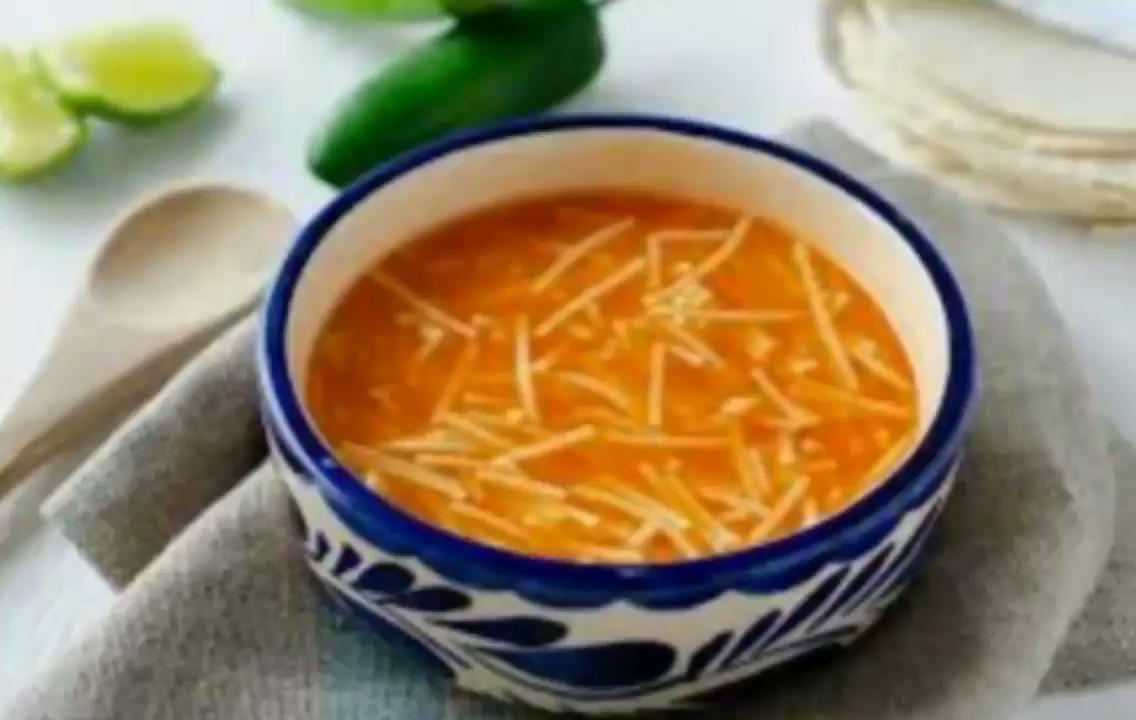 EVIDENCIAS HISTORIA DE MÉXICO II
Explicación de la estructura del periódico por parte del profesor
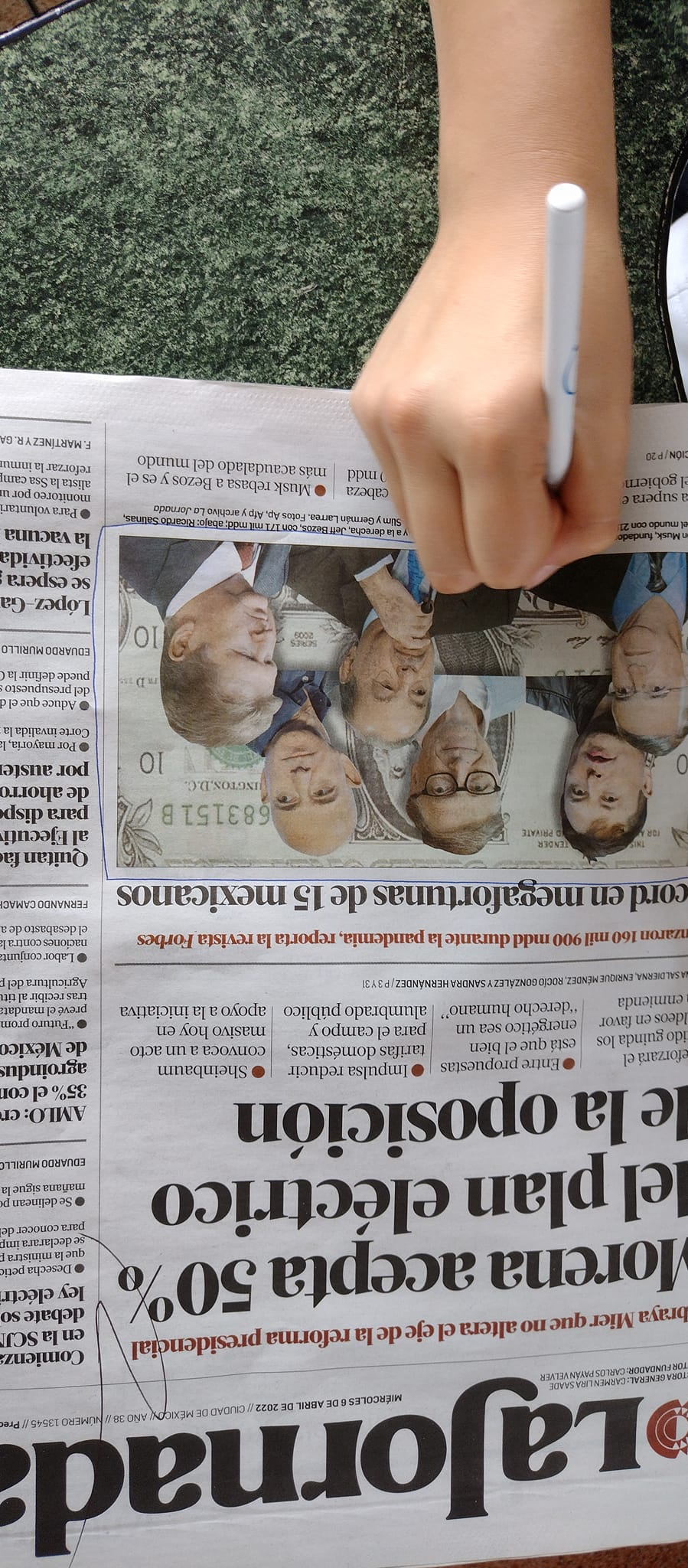 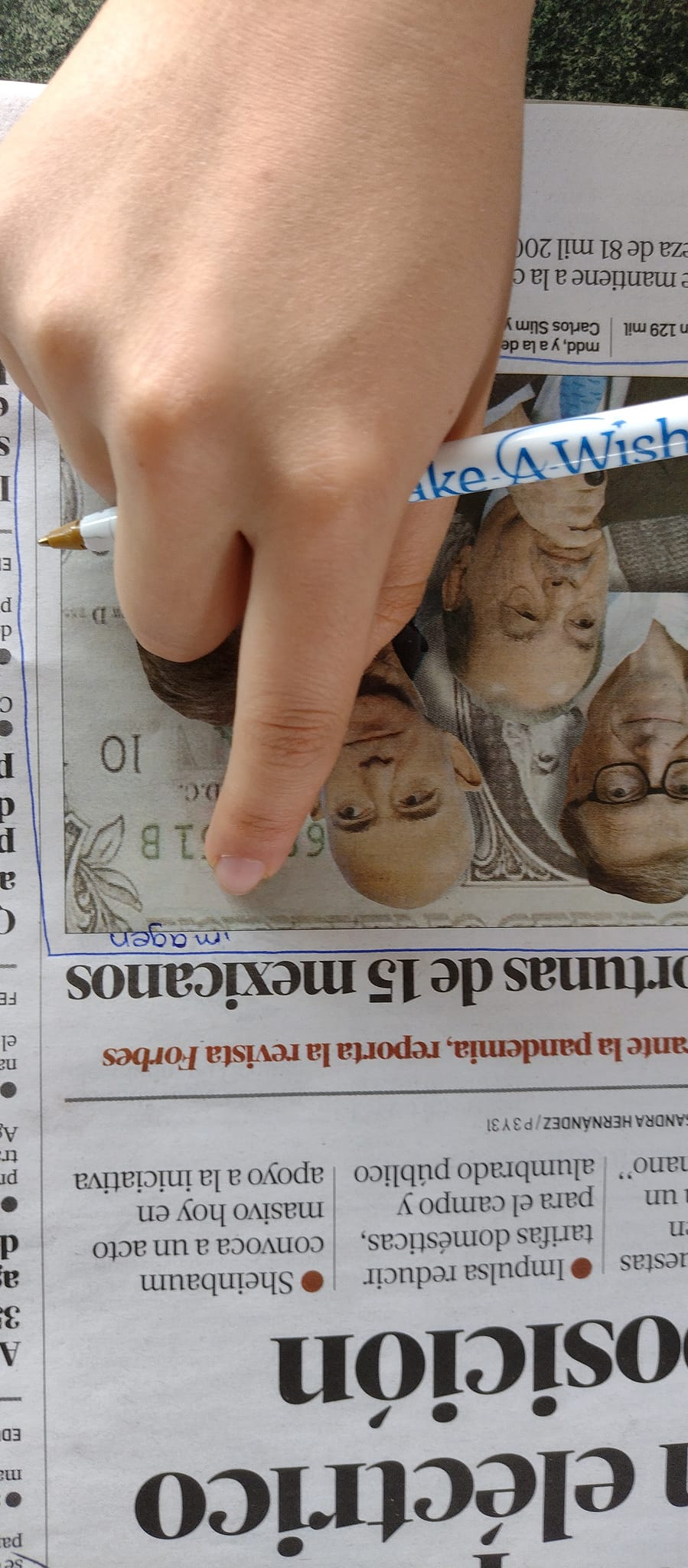 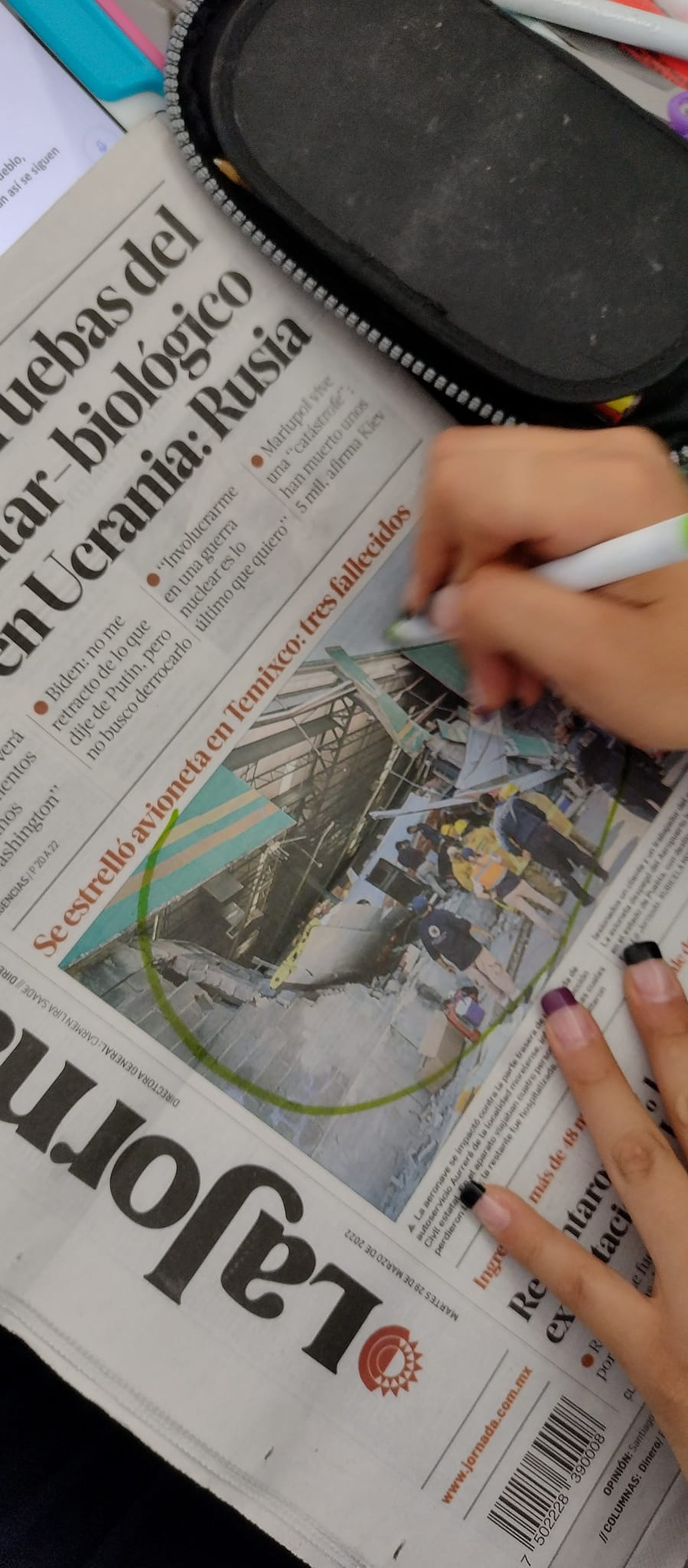 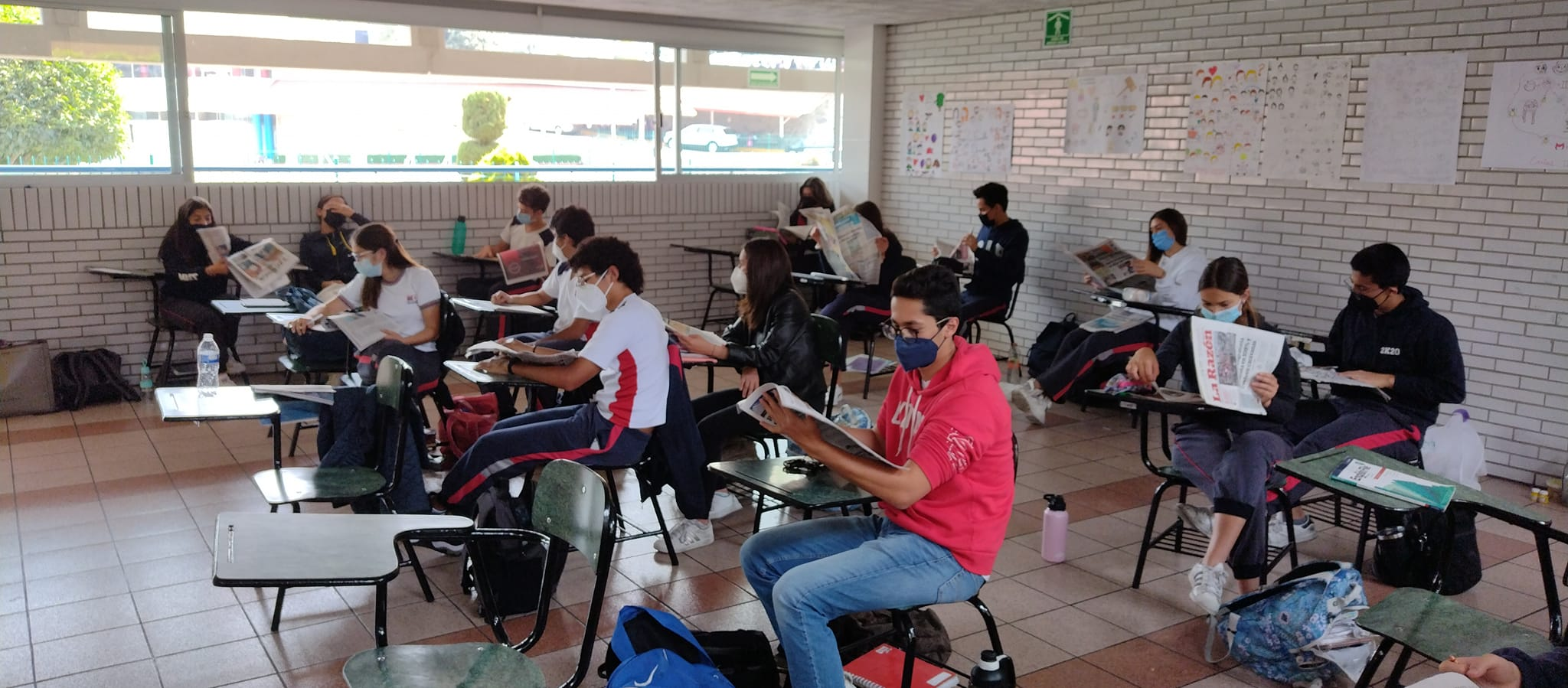 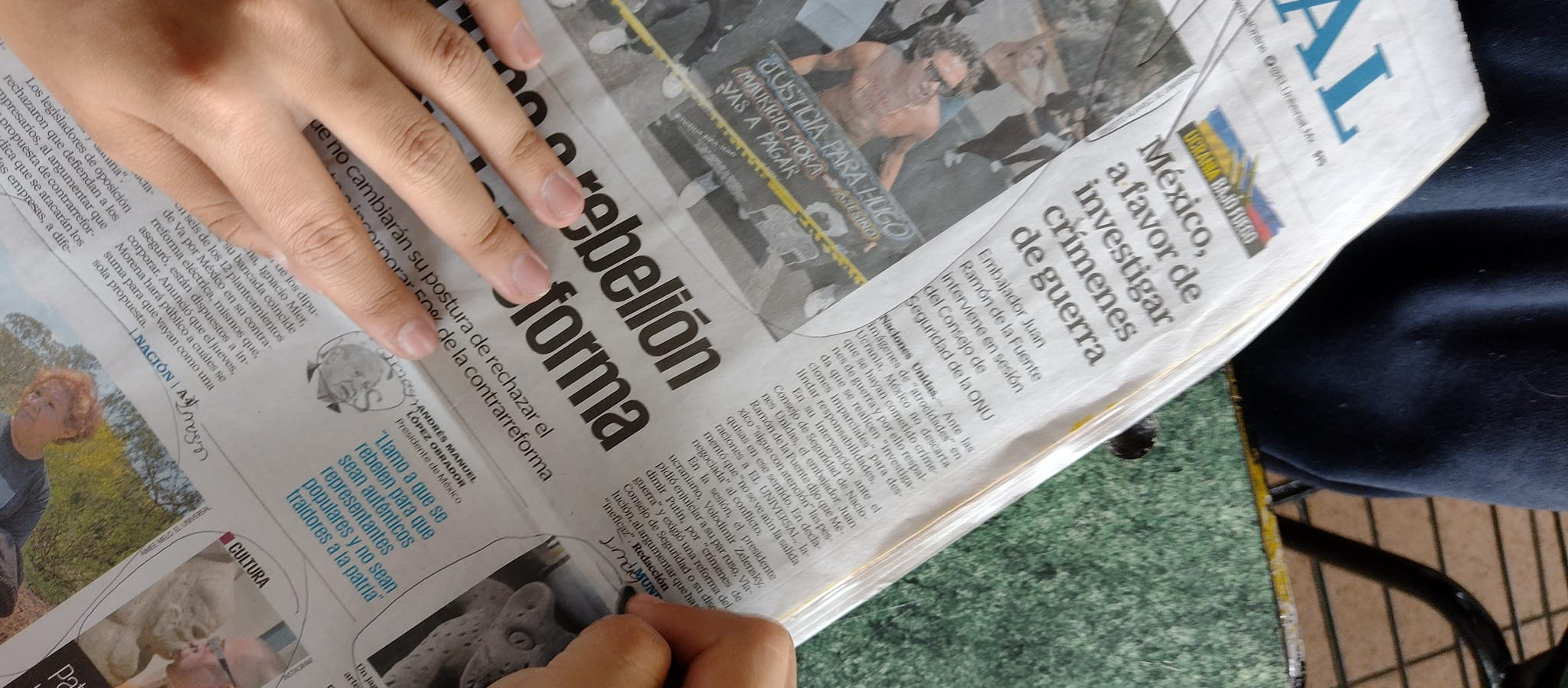 Videos del manejo historiográfico y filosófico del contenido periodístico
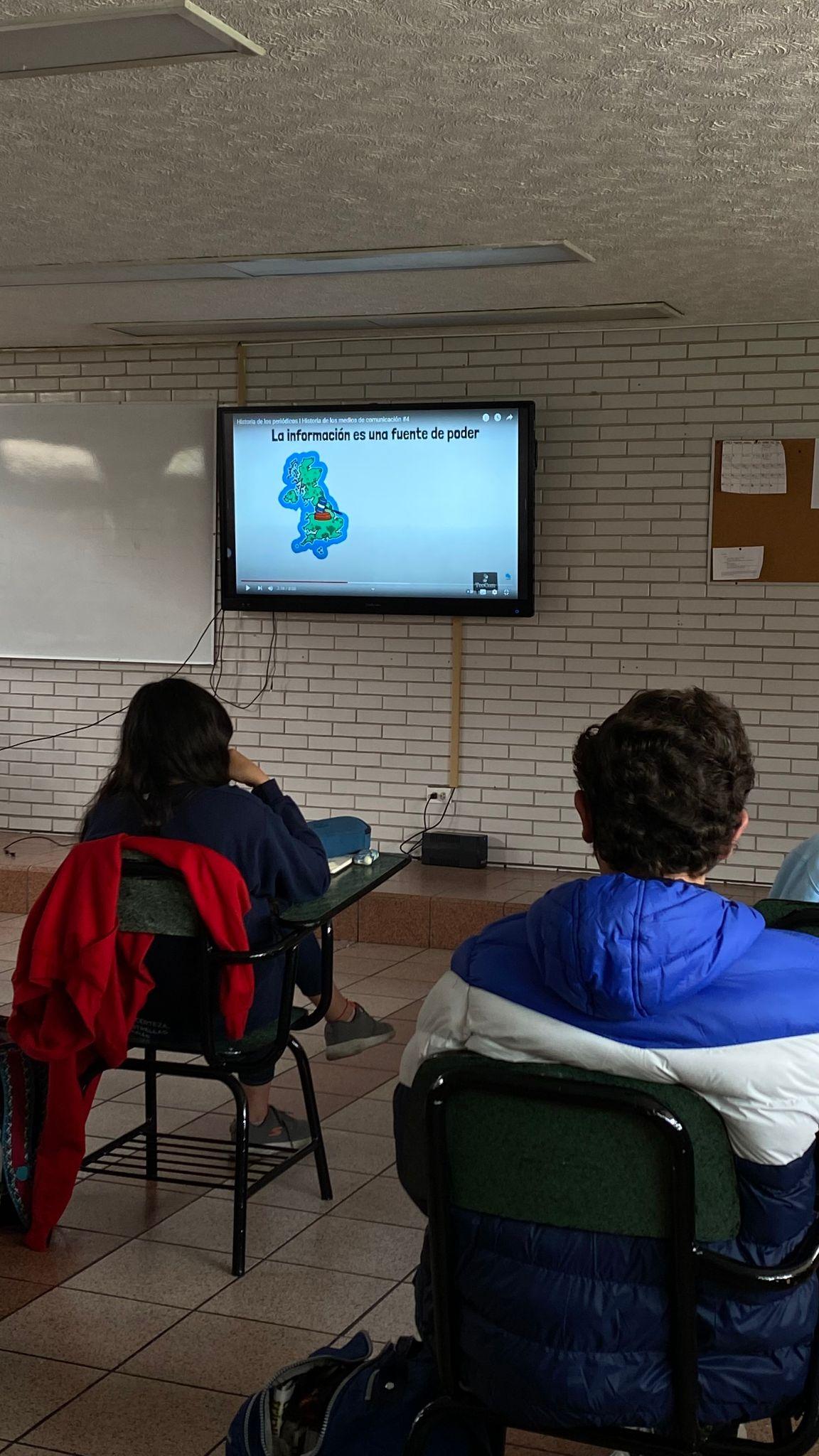 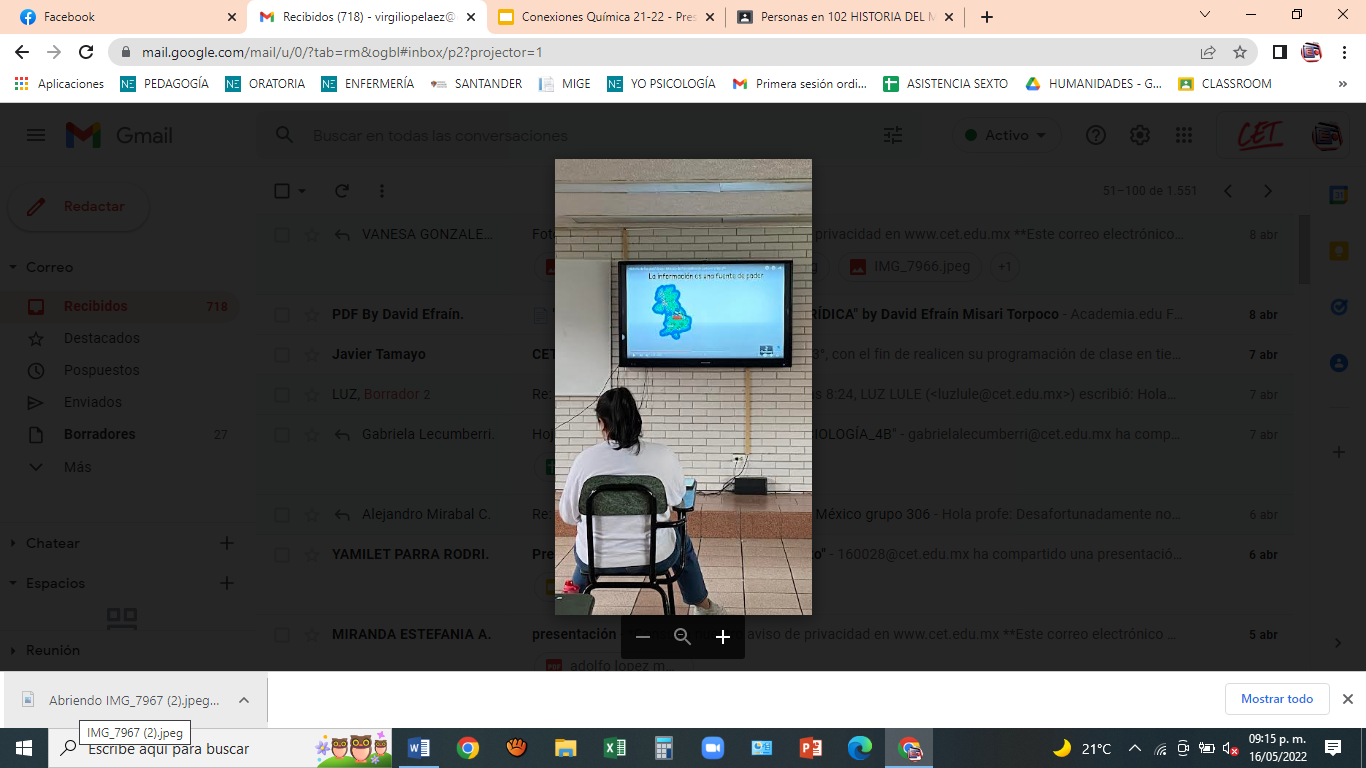 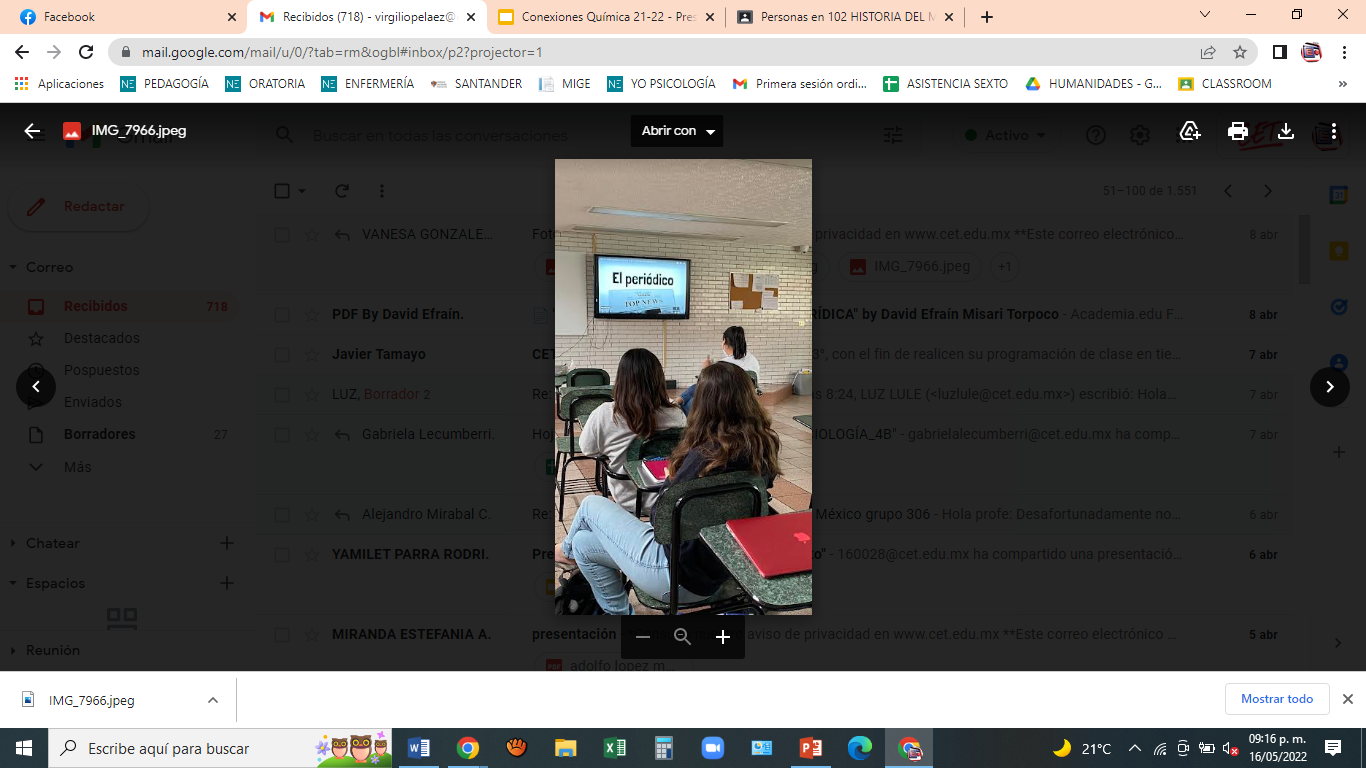 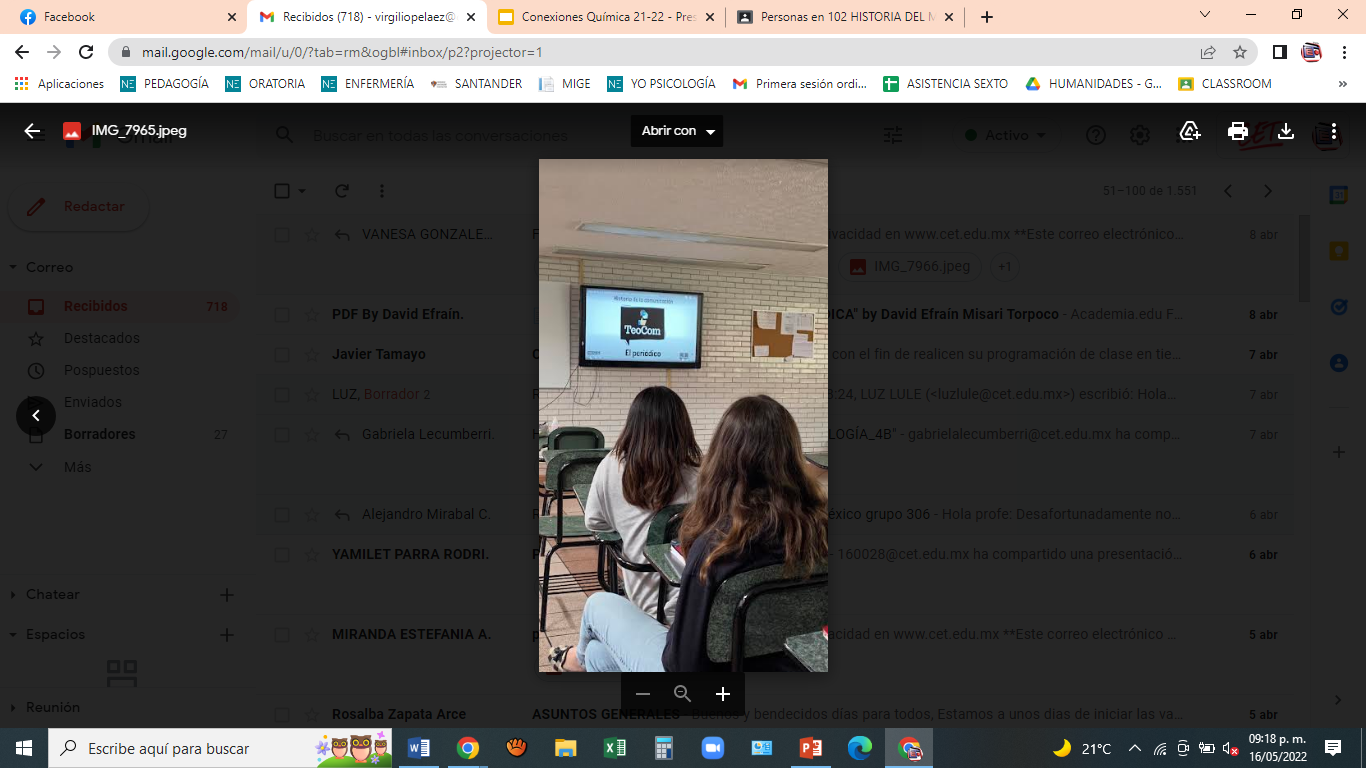 Identificación de la estructura del periódico
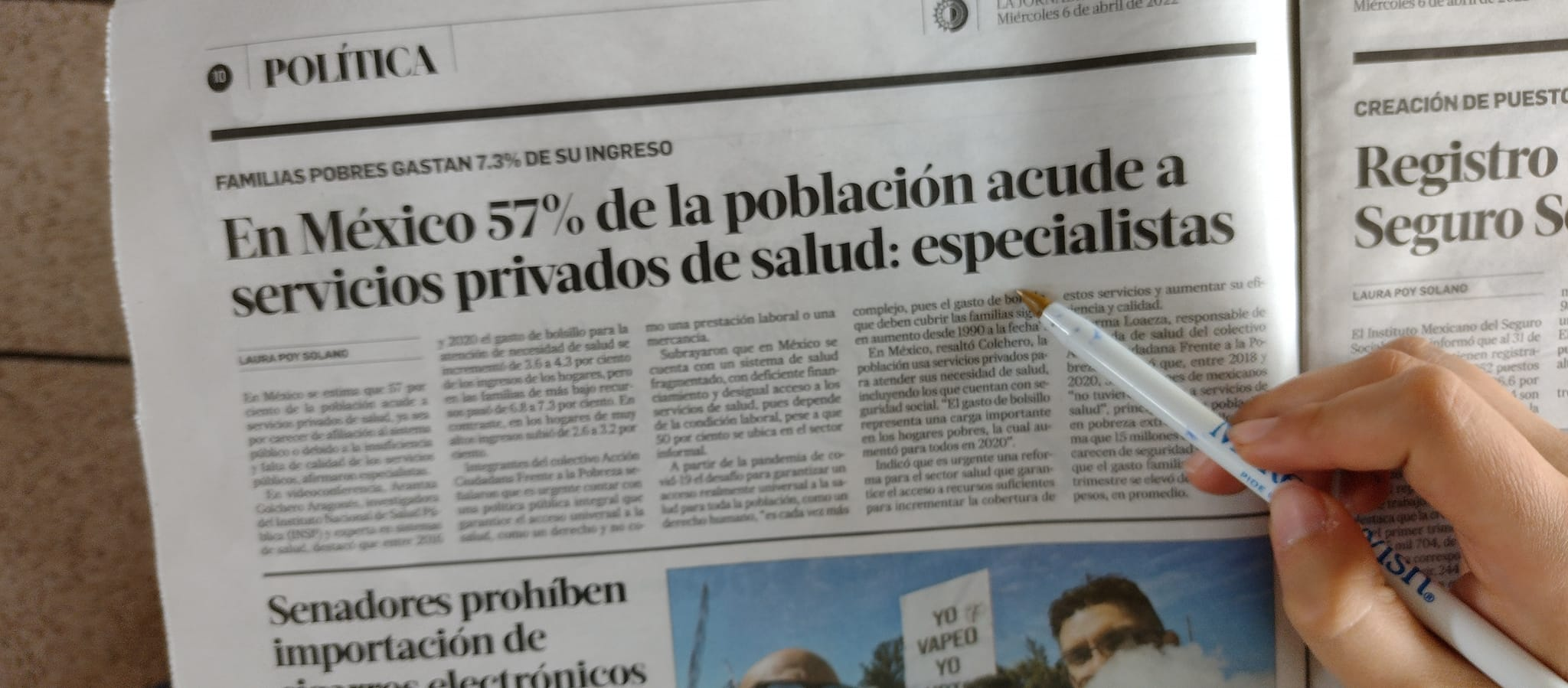 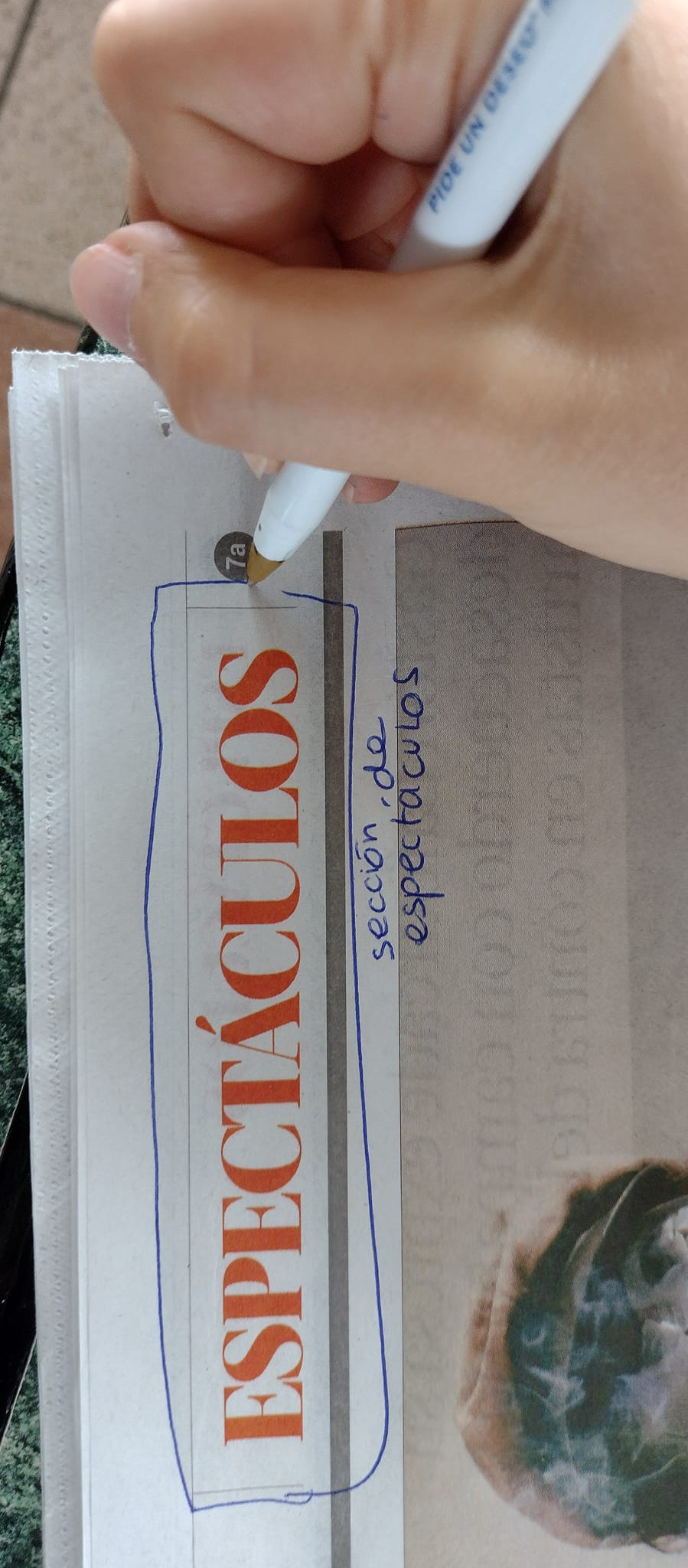 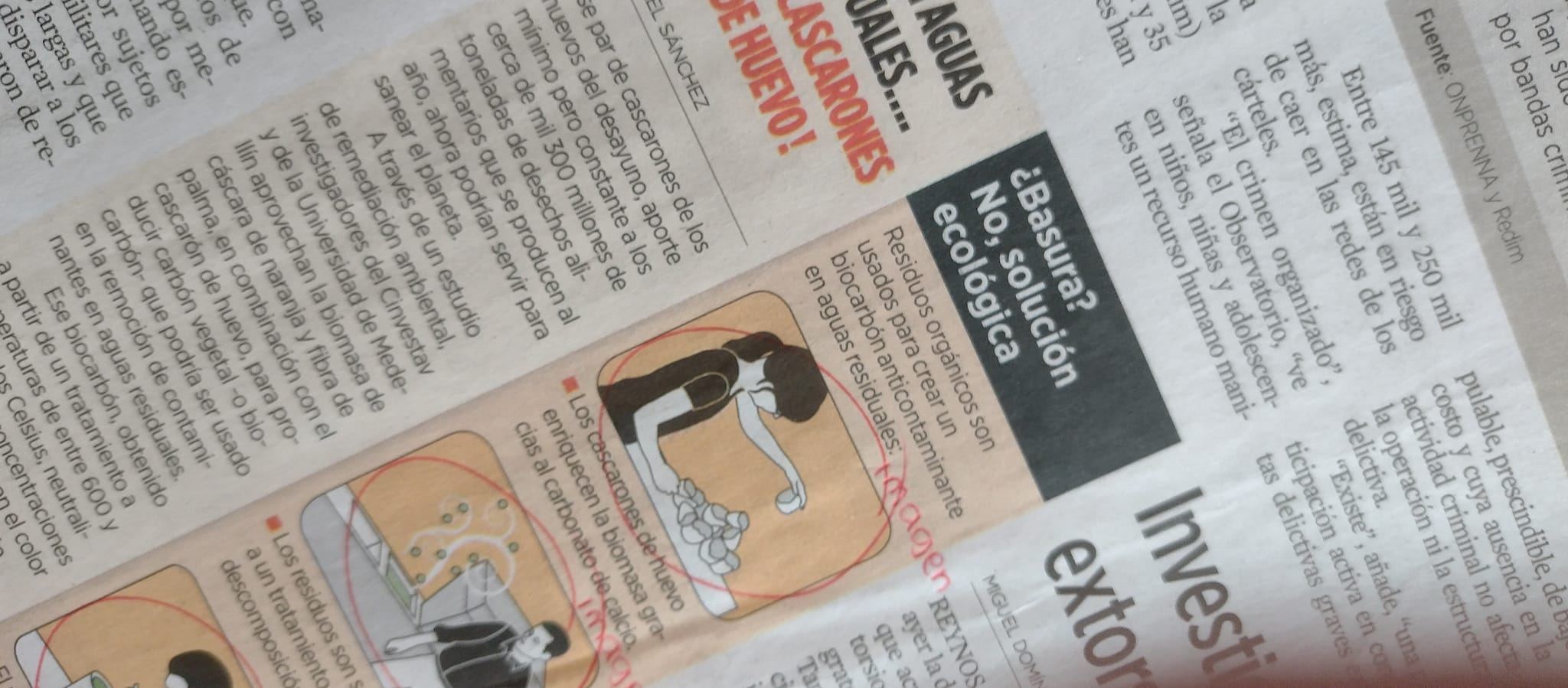 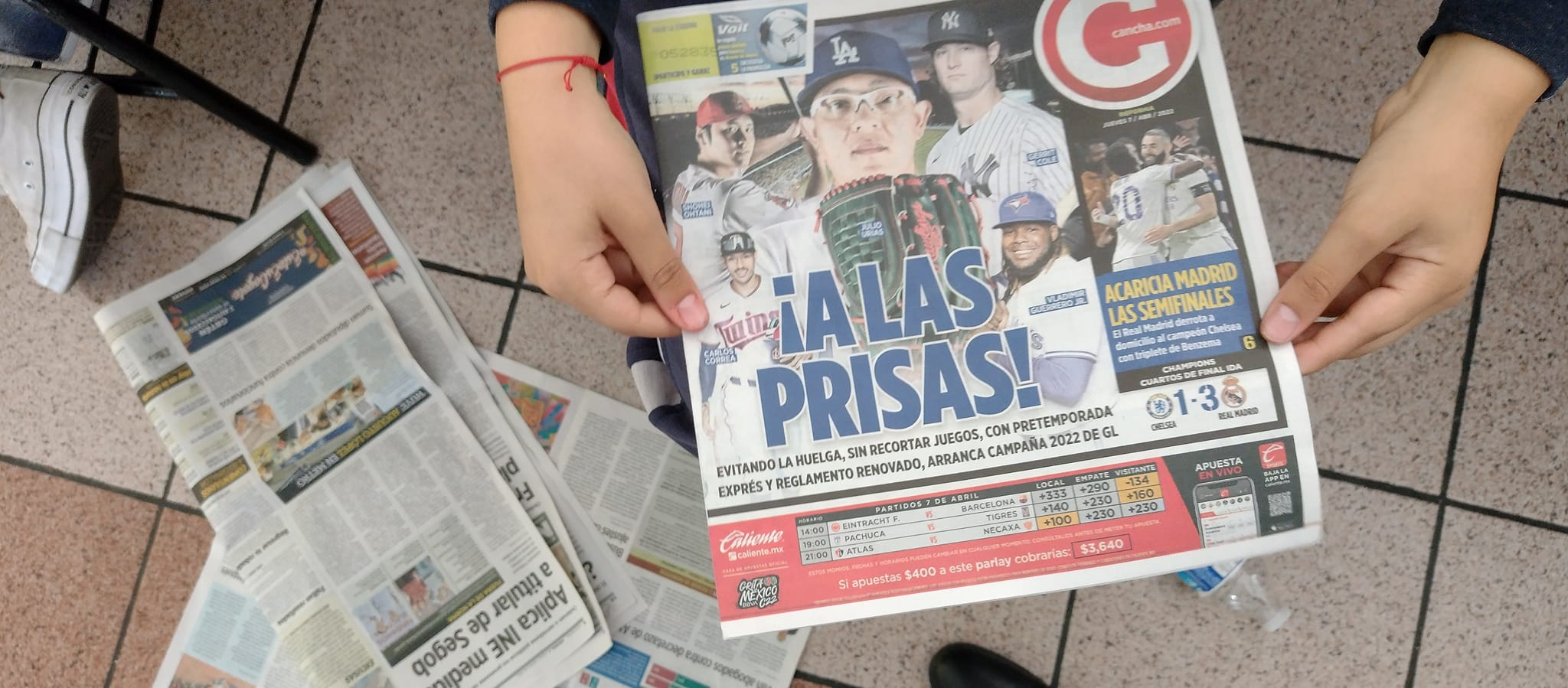 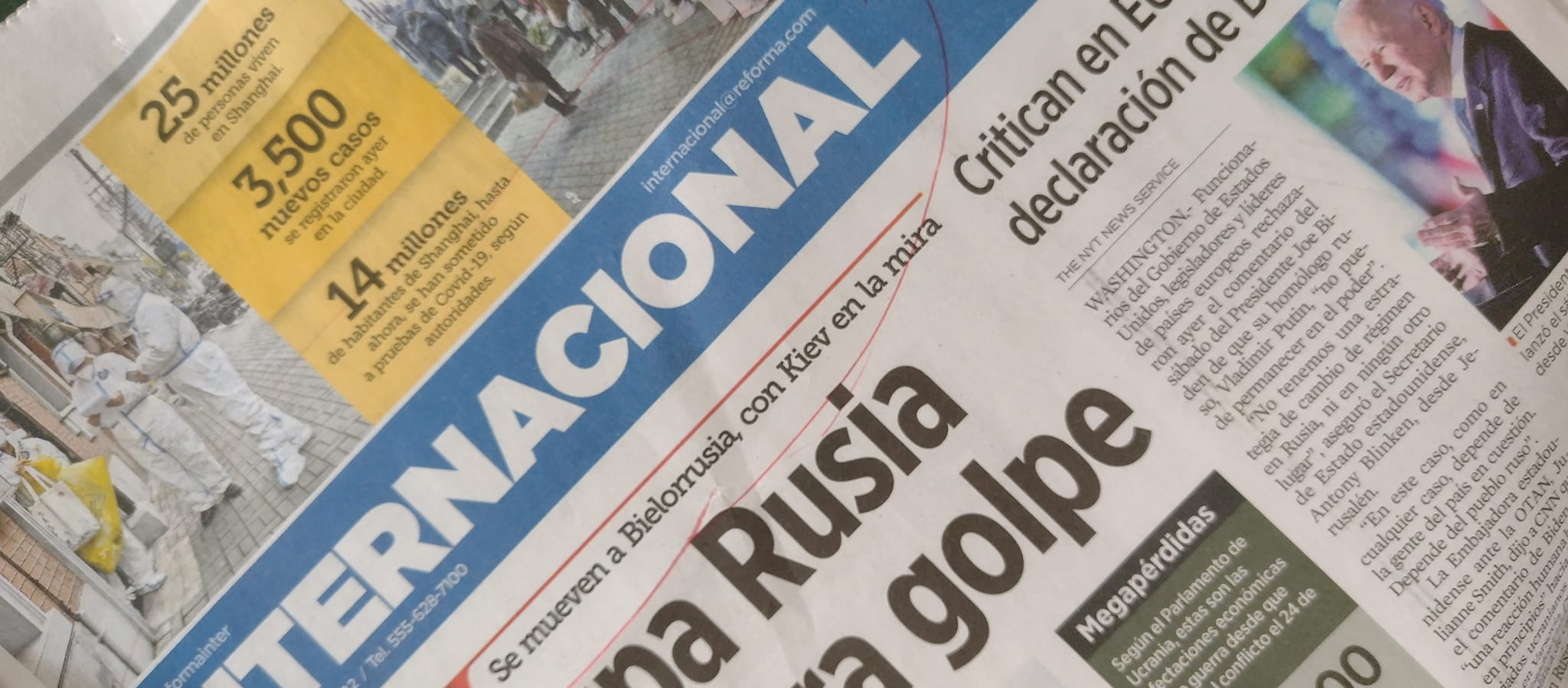 Reconocimiento de los distintos formatos periodísticos
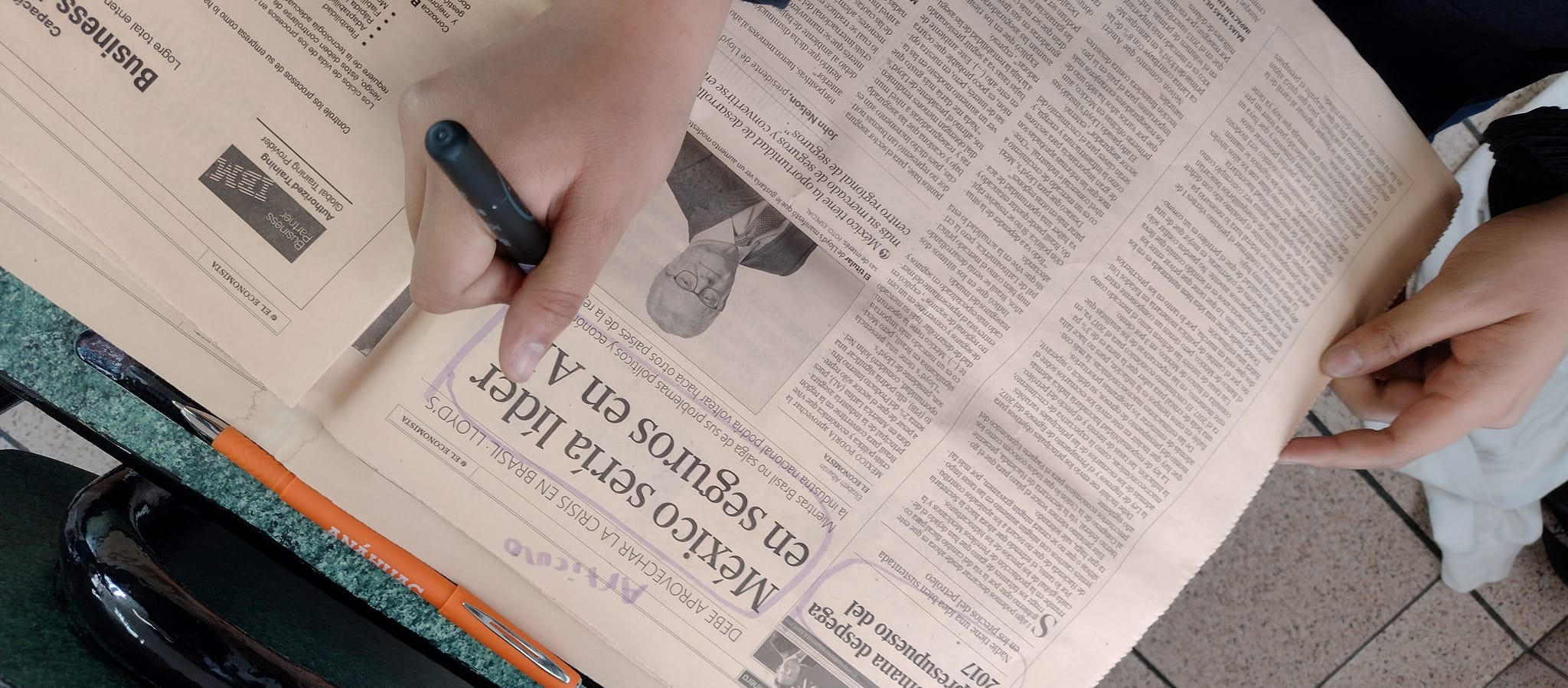 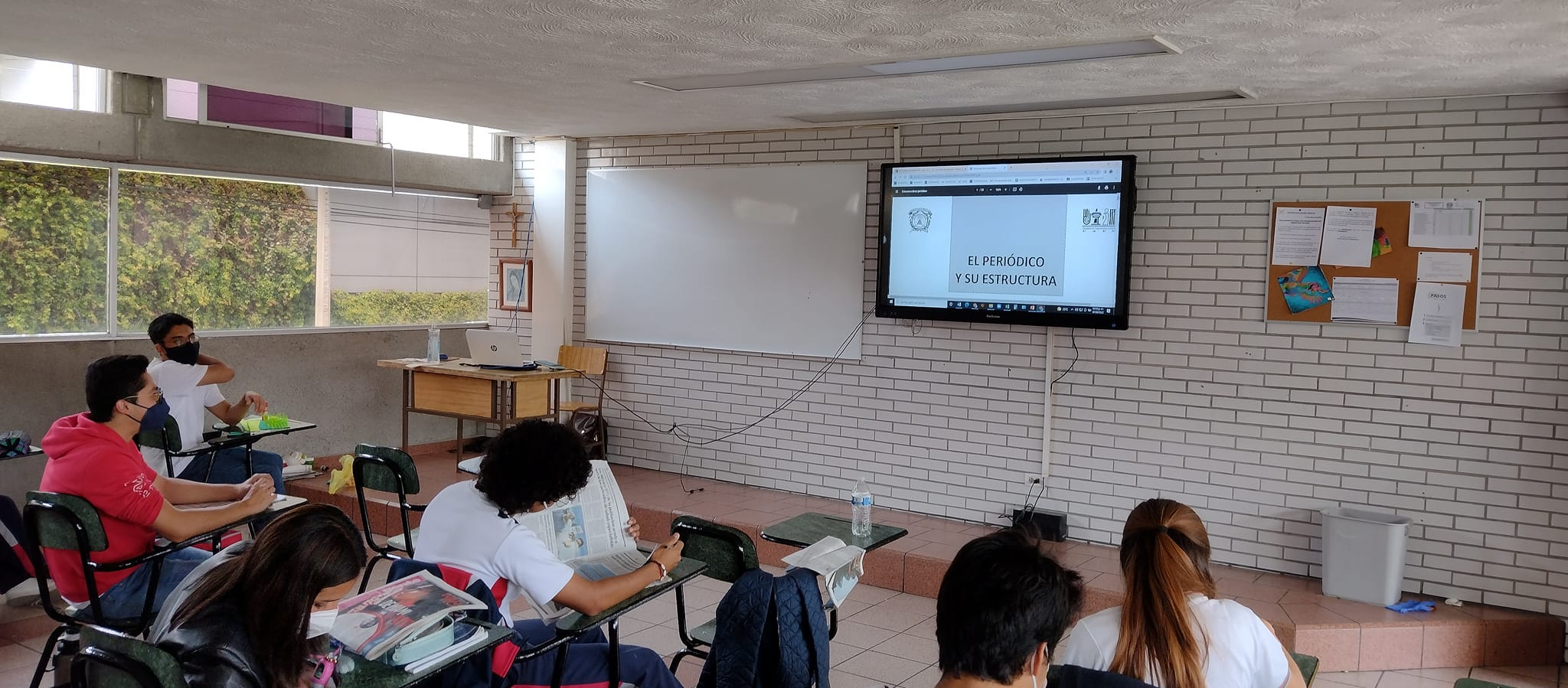 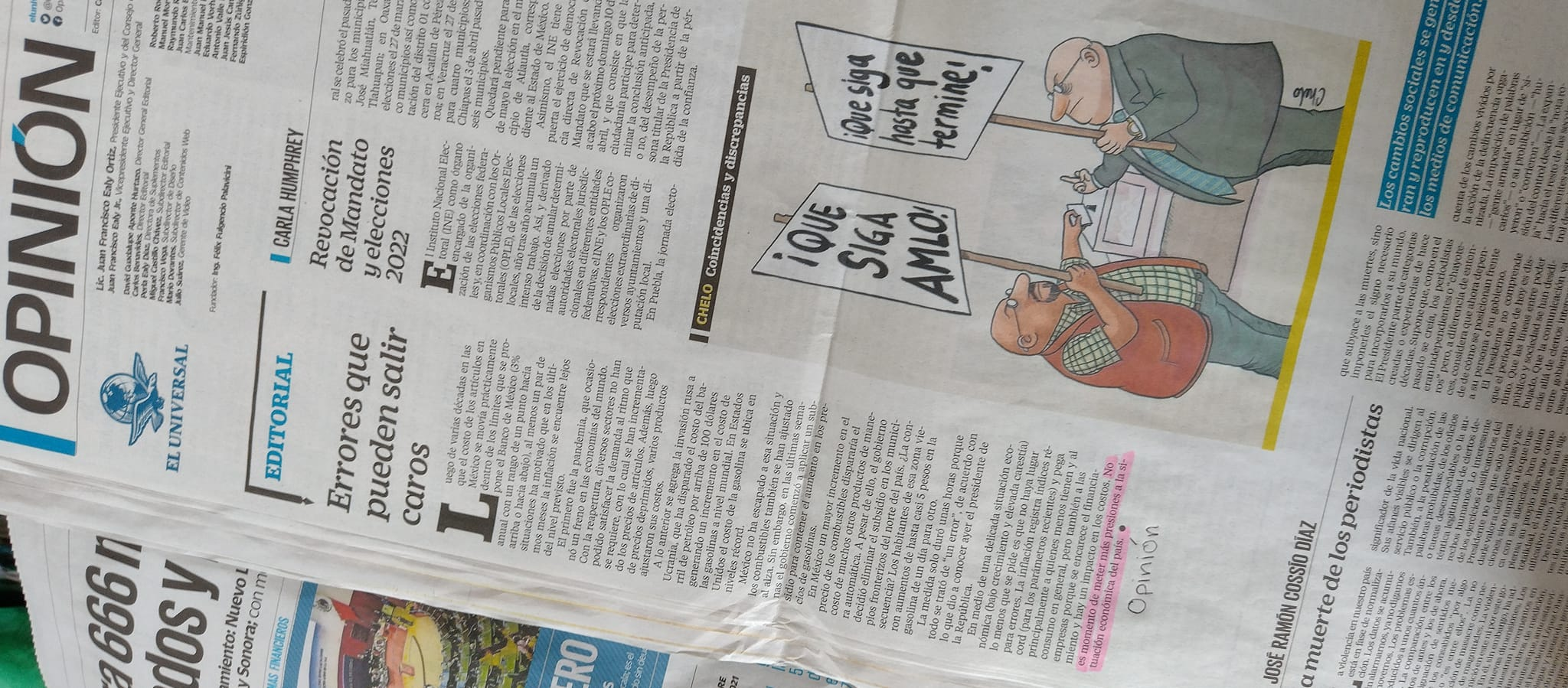 Análisis de los contenidos ideológicos de prensa escrita
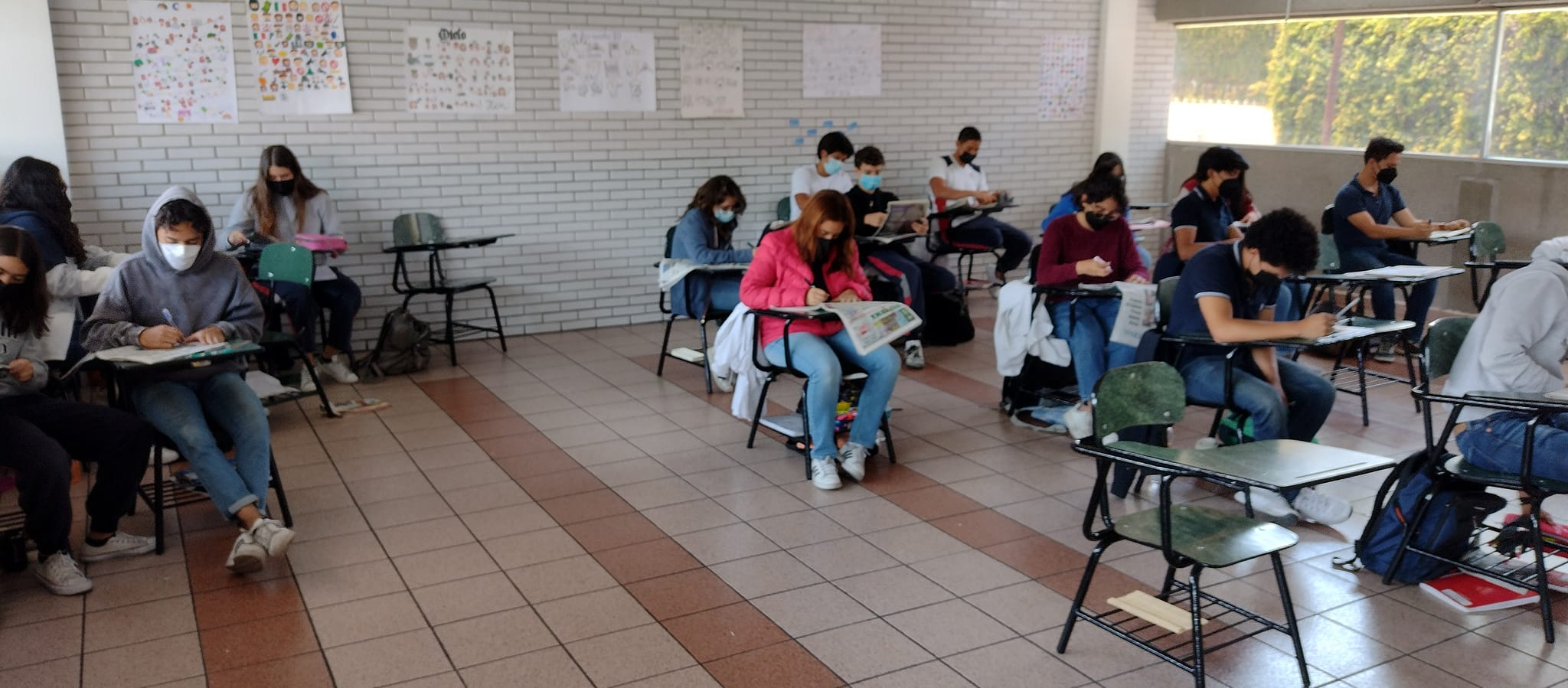 Evaluación en plenaria de los contenidos desde una perspectiva crítica
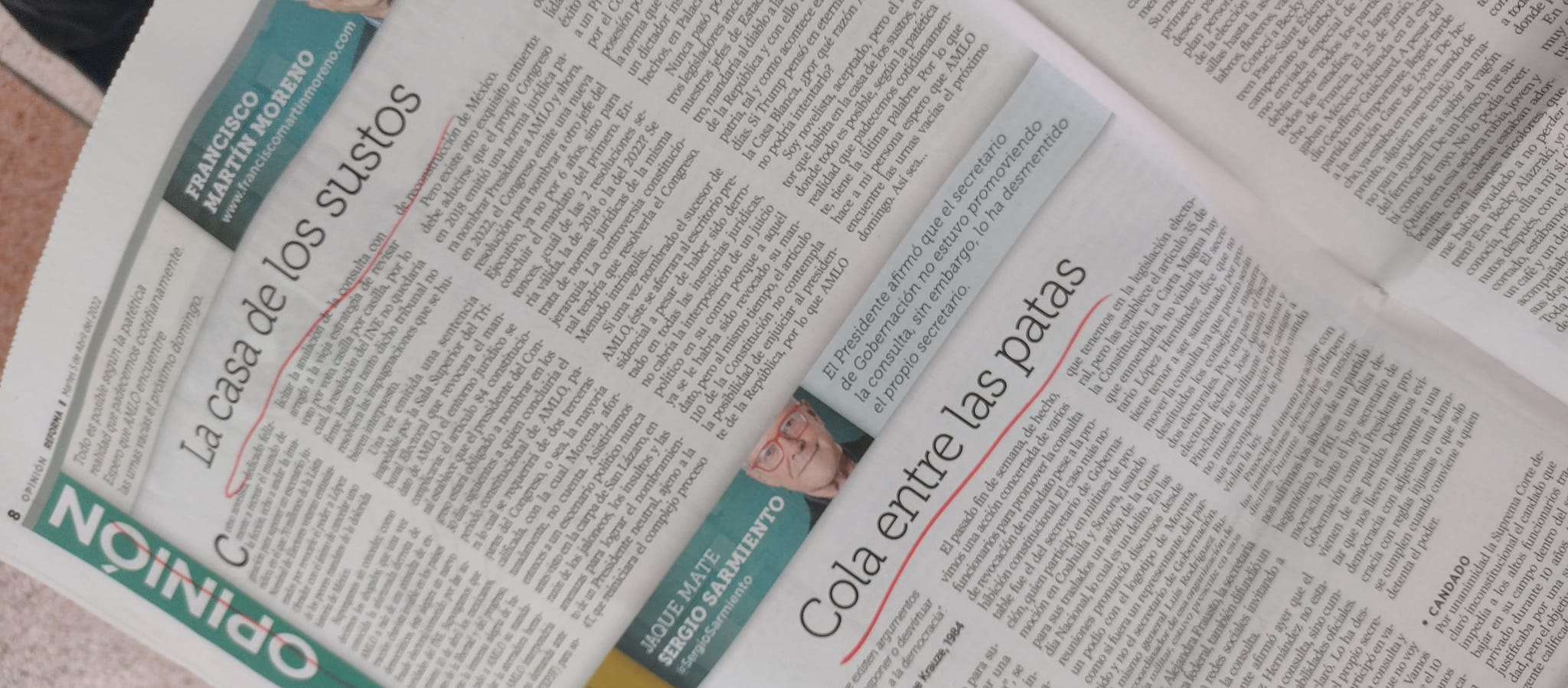 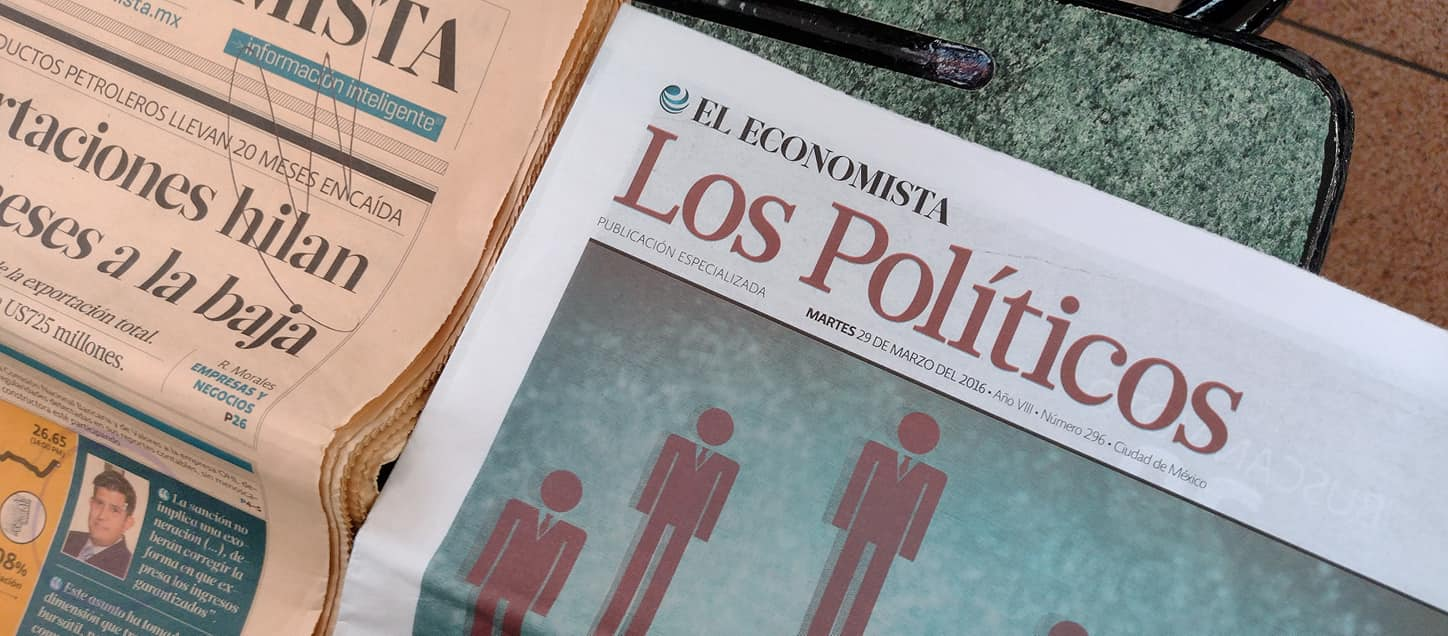 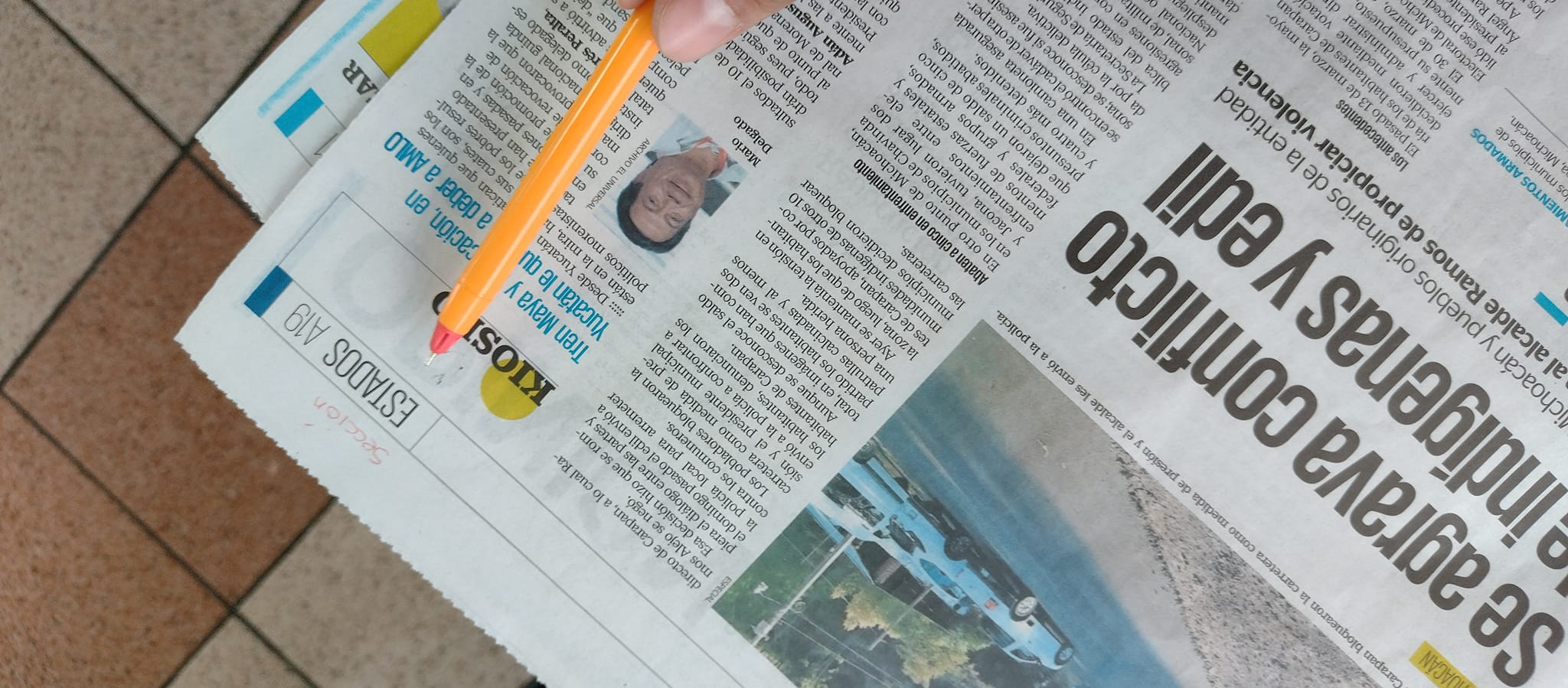